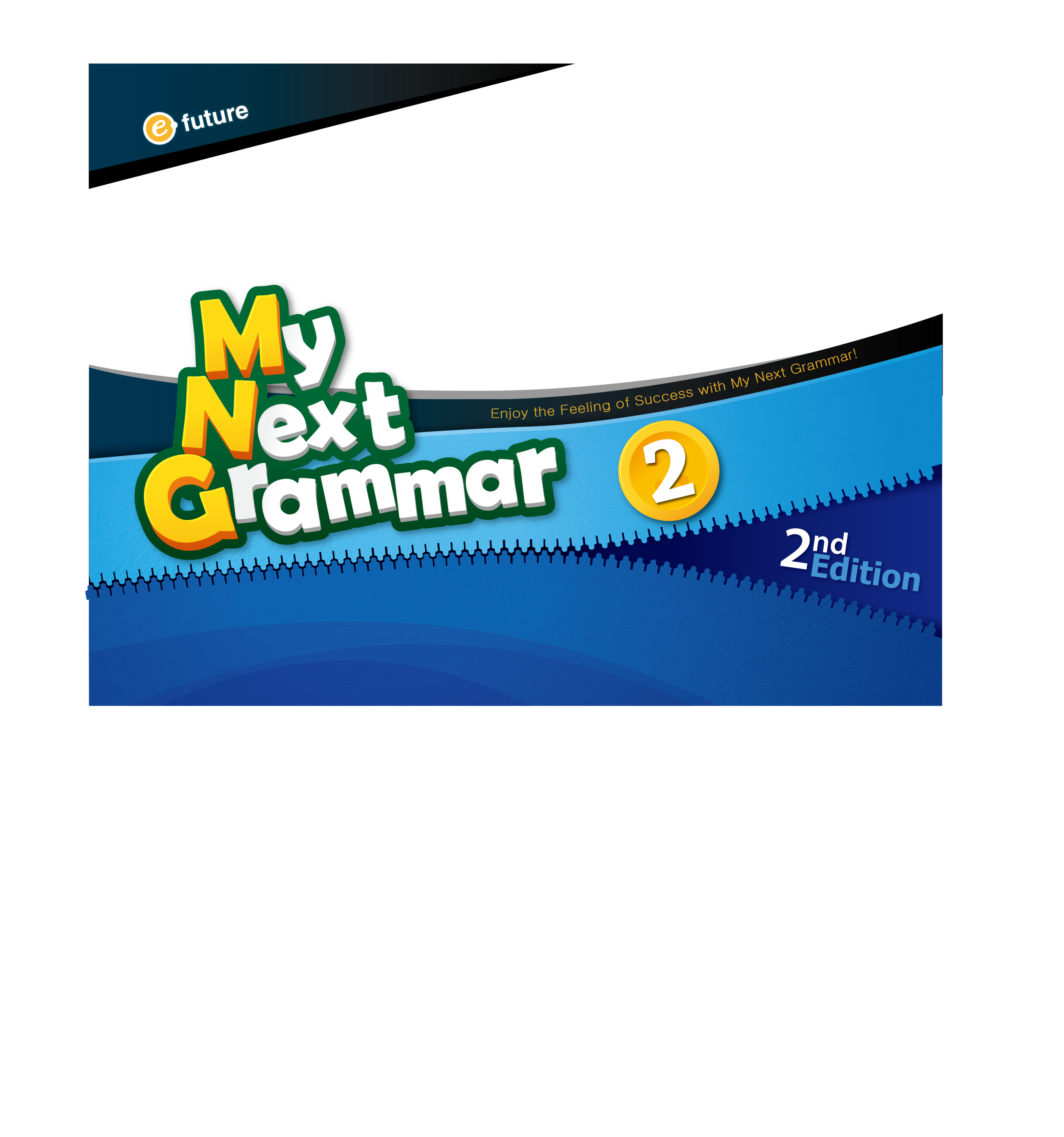 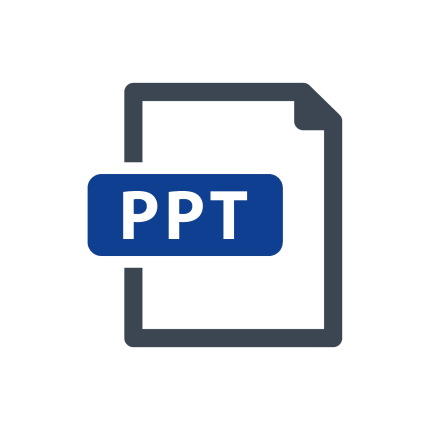 Useful Teaching Materials
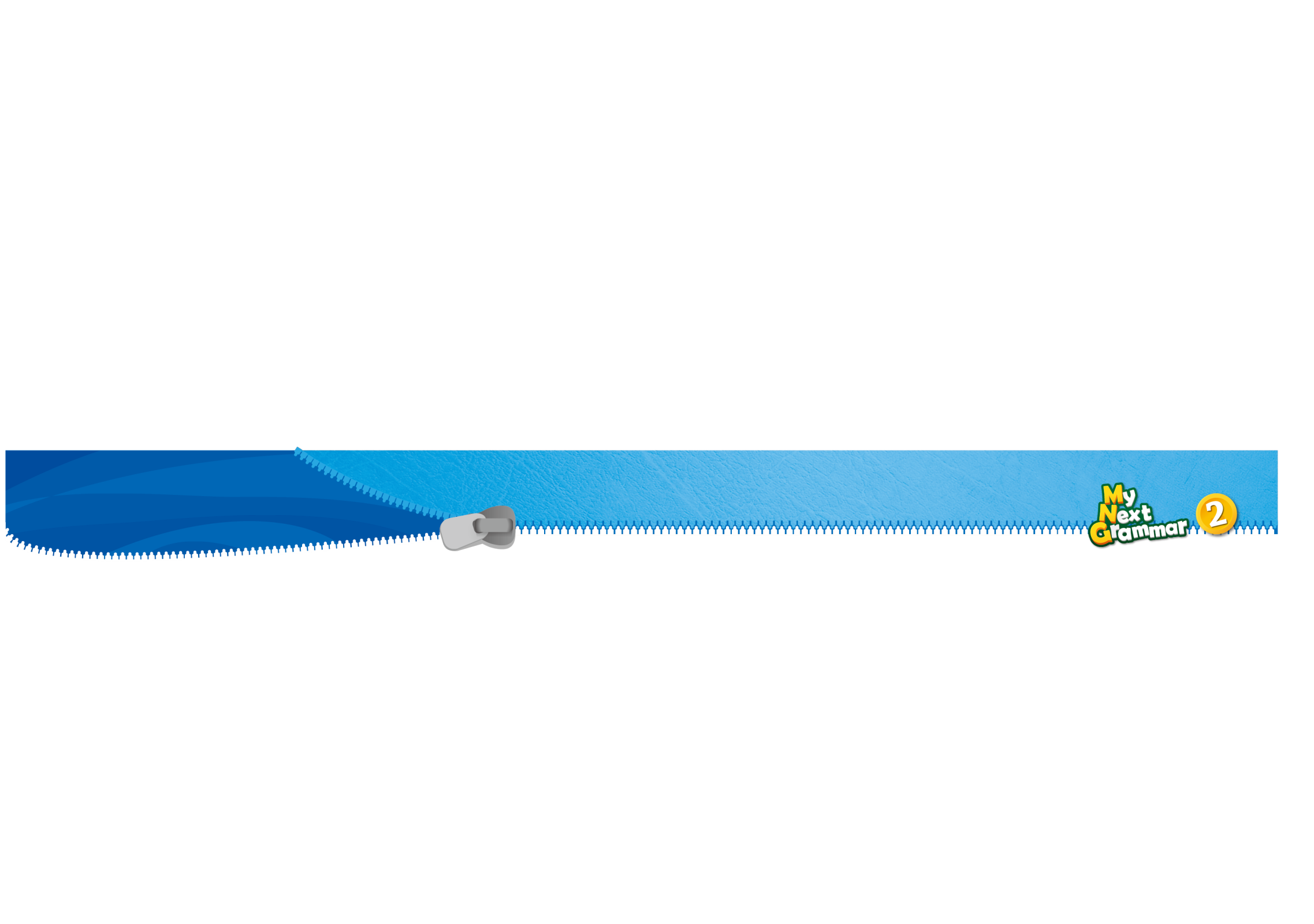 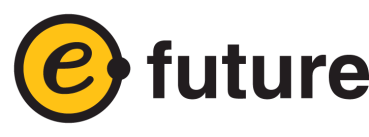 Contents
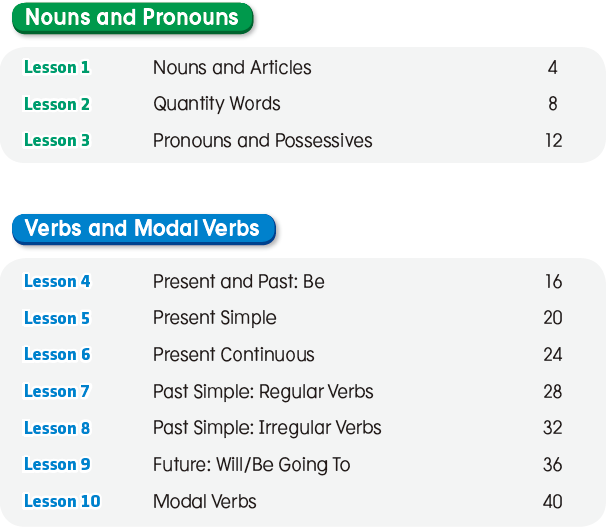 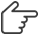 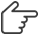 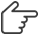 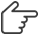 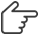 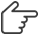 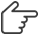 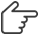 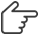 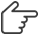 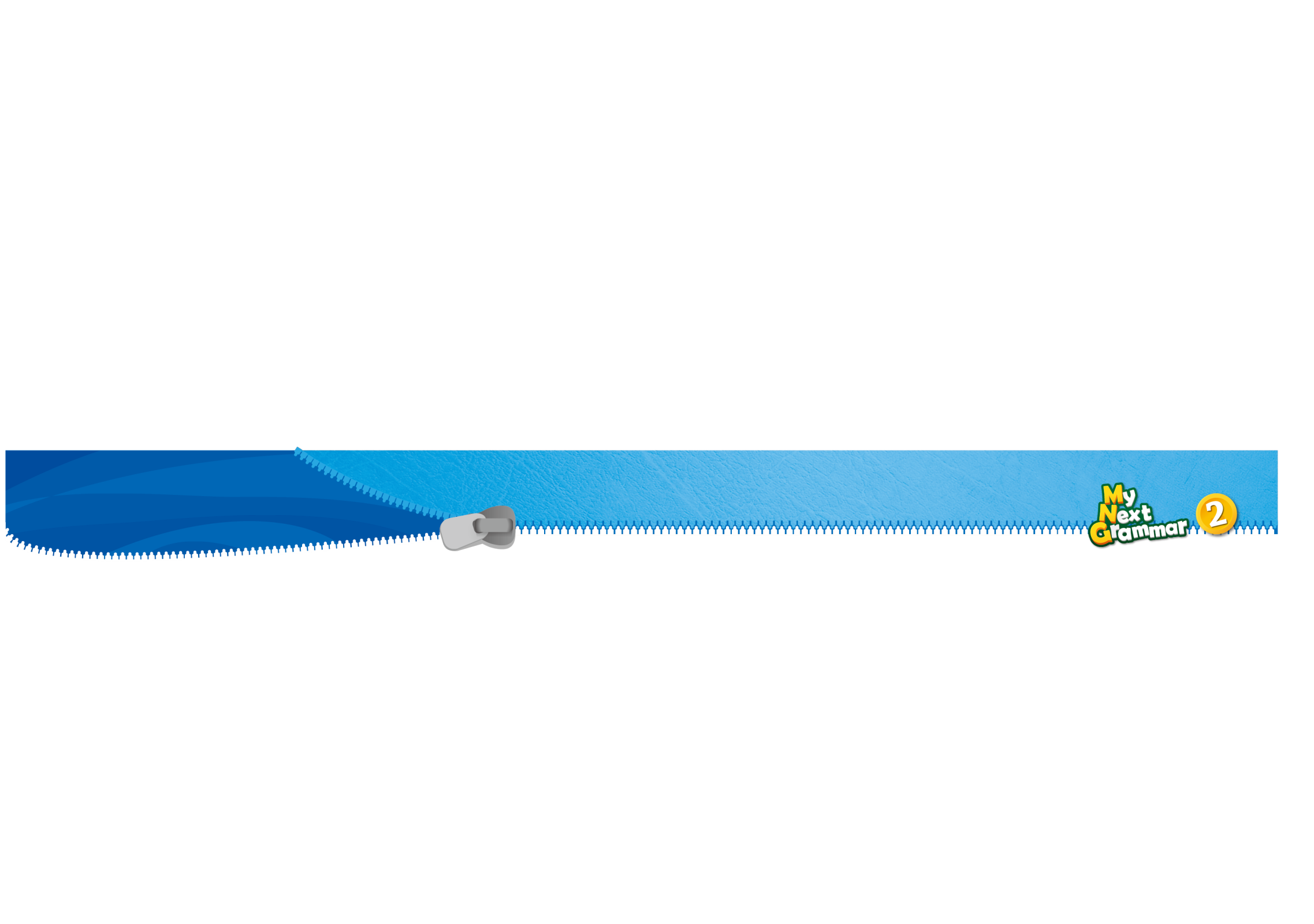 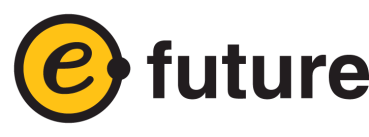 Contents
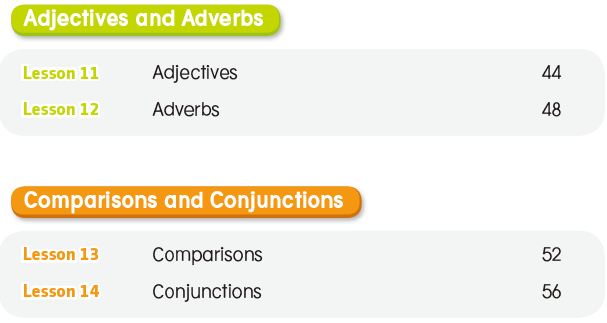 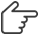 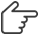 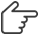 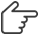 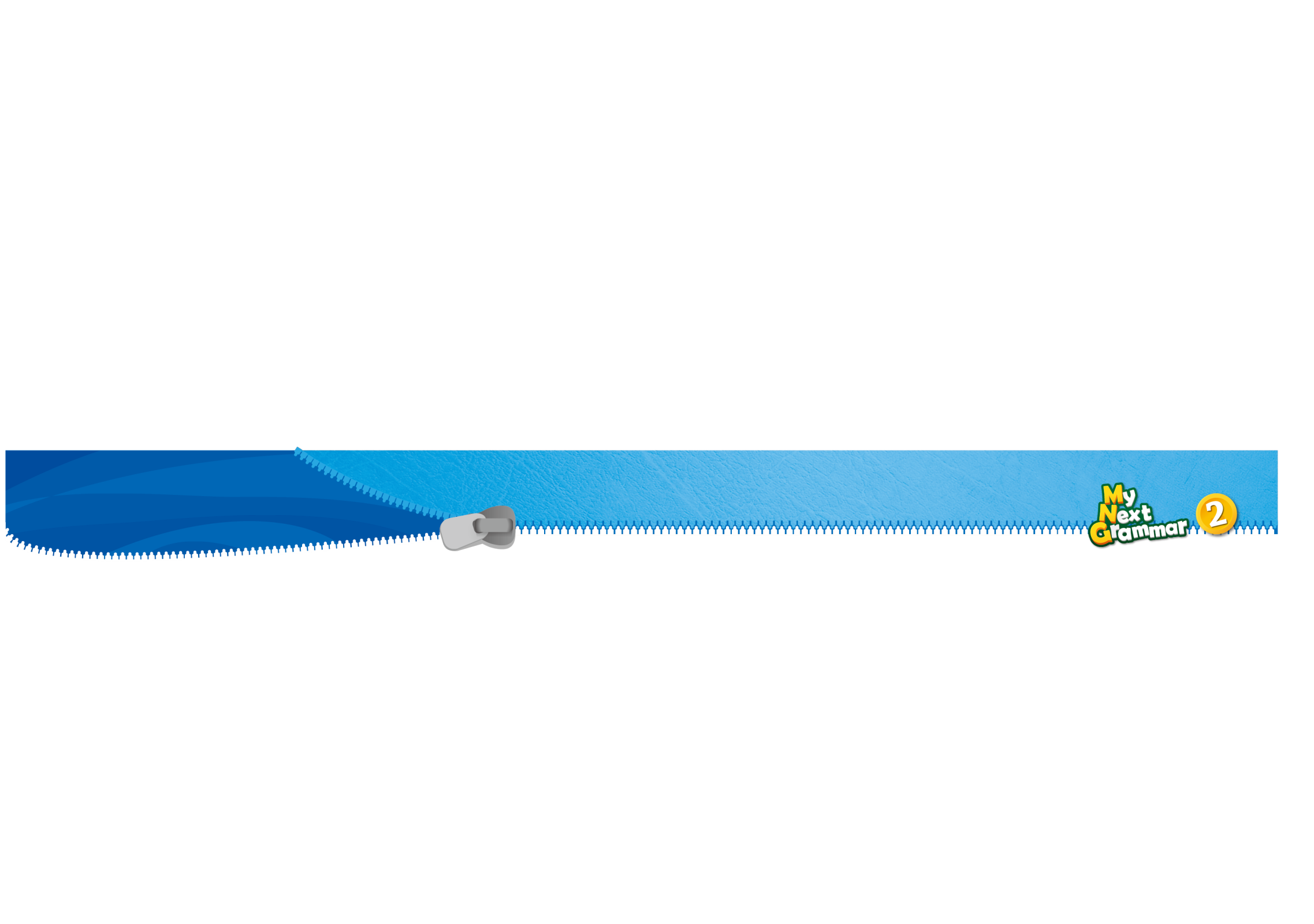 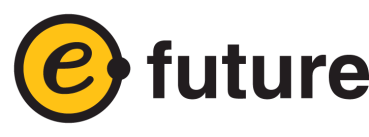 Contents
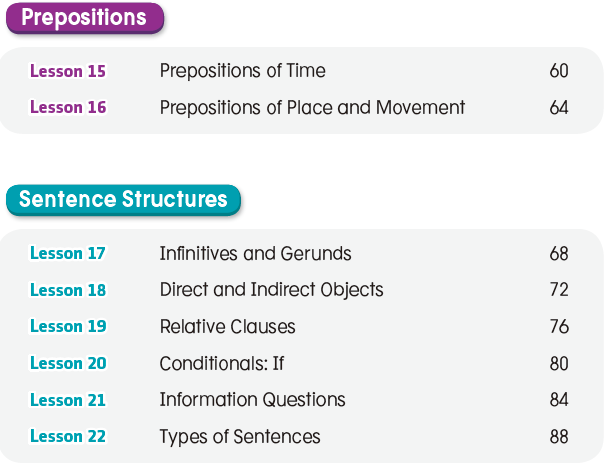 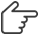 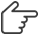 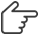 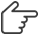 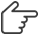 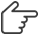 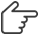 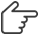 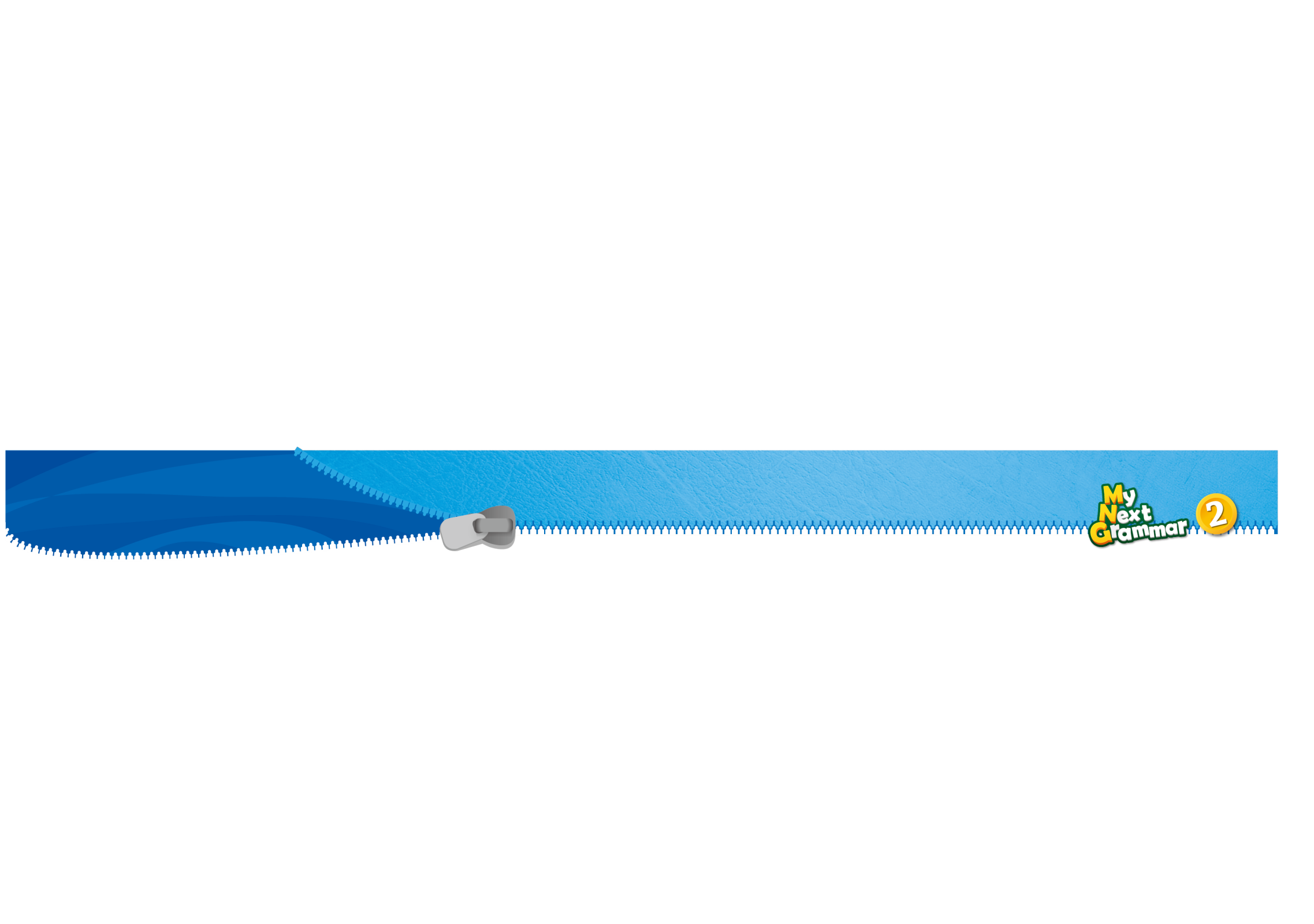 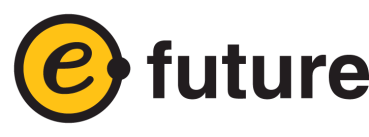 Lesson 1 Nouns and Articles
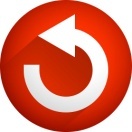 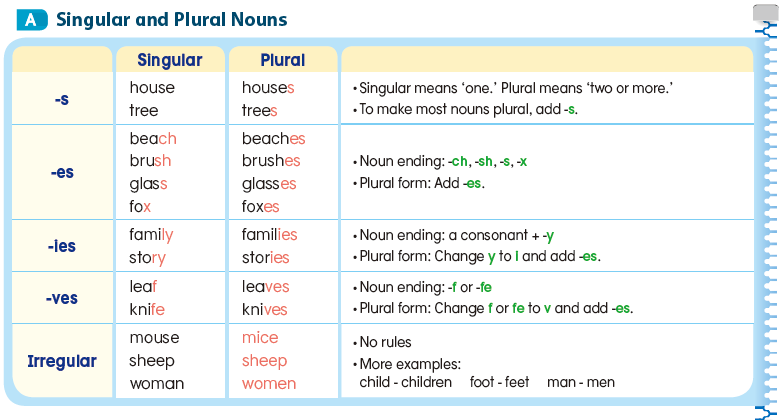 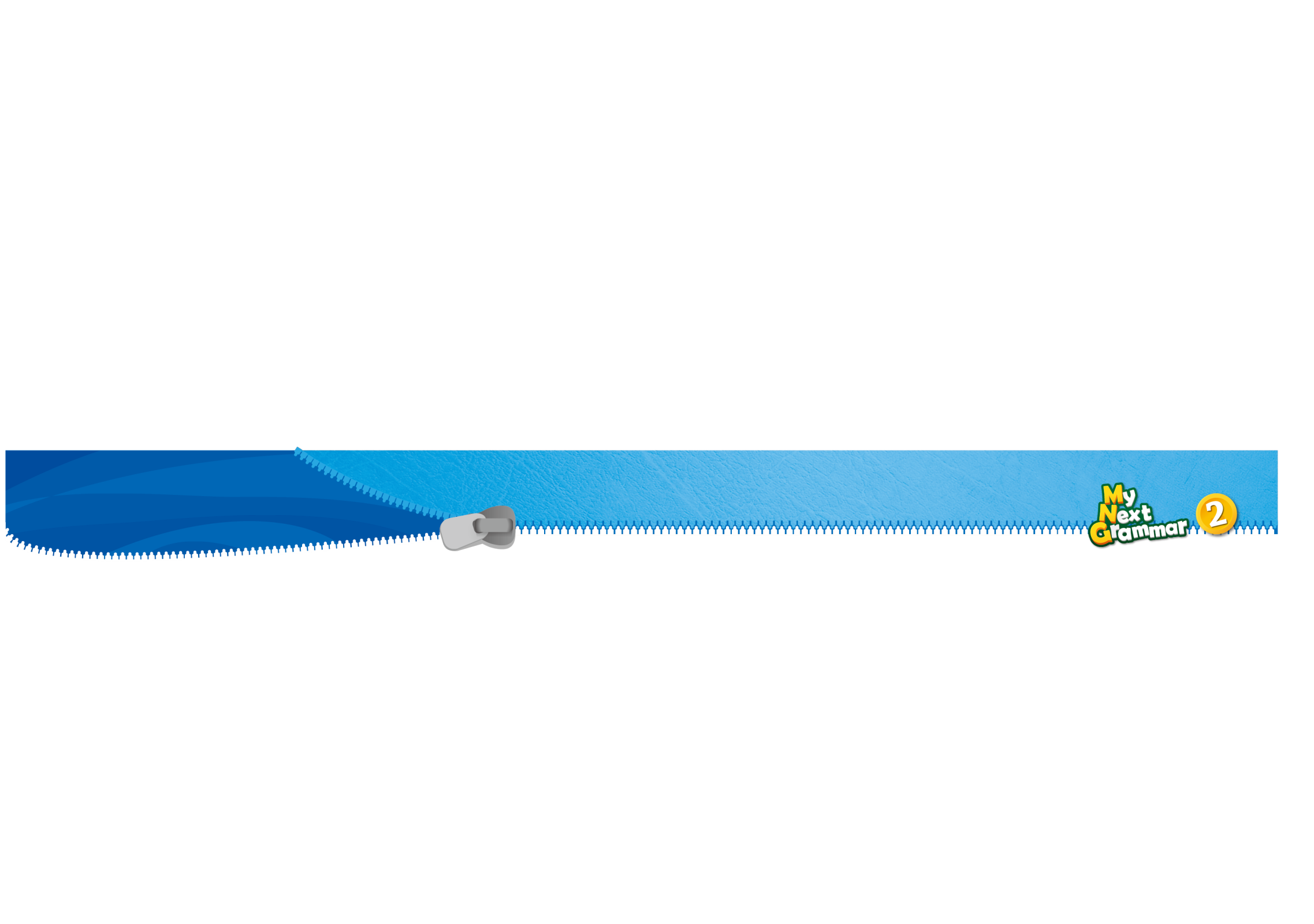 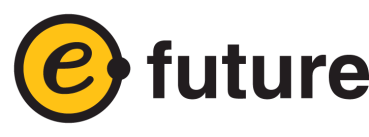 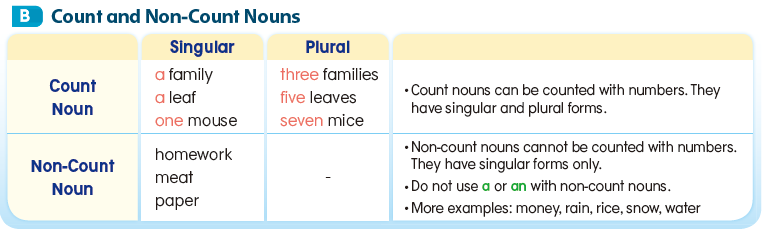 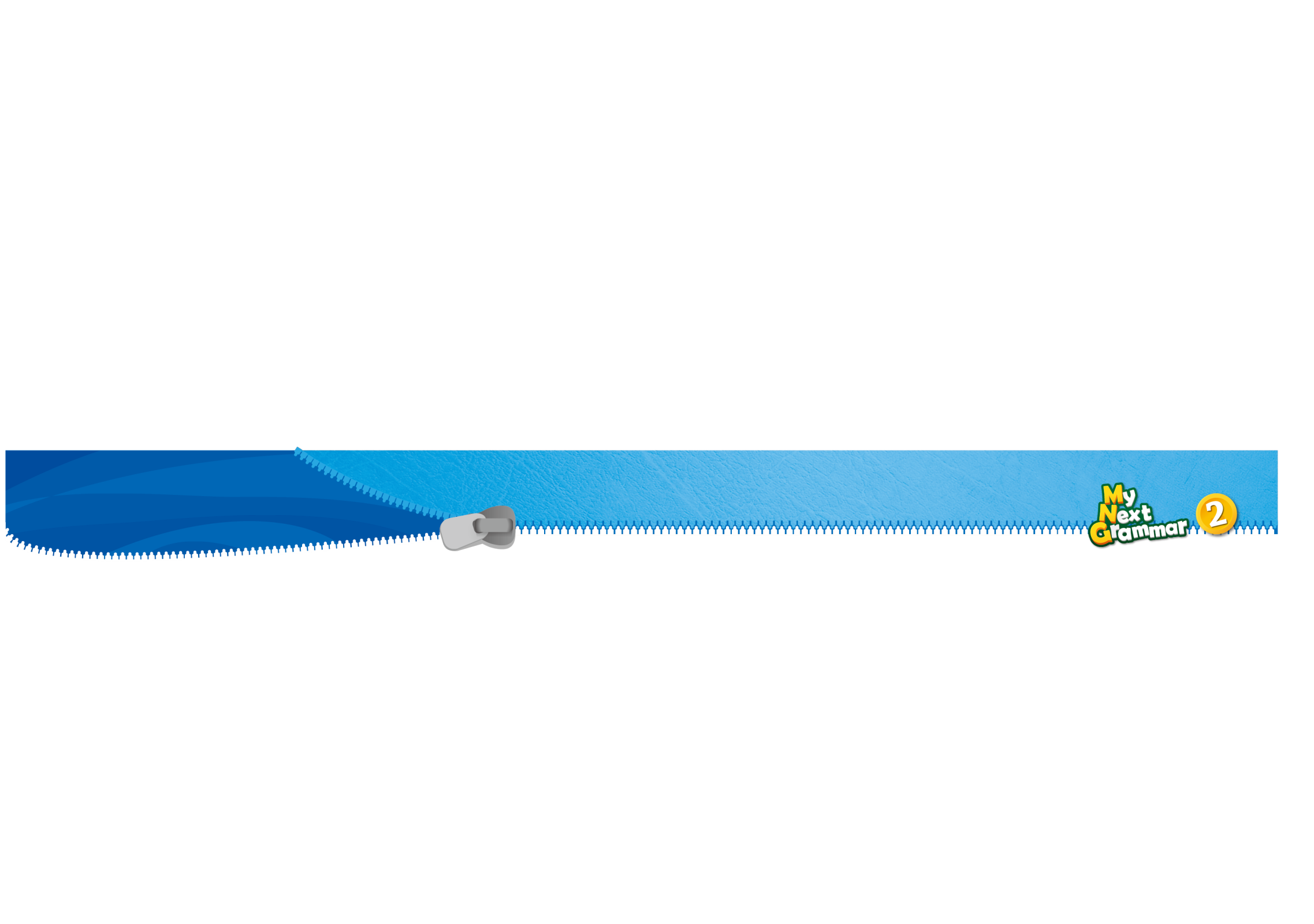 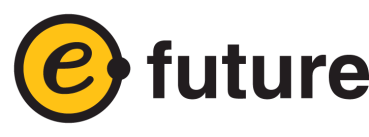 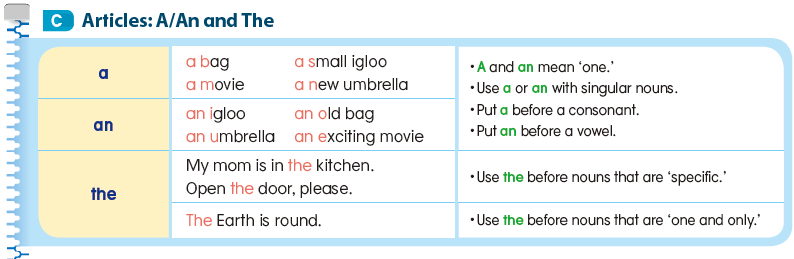 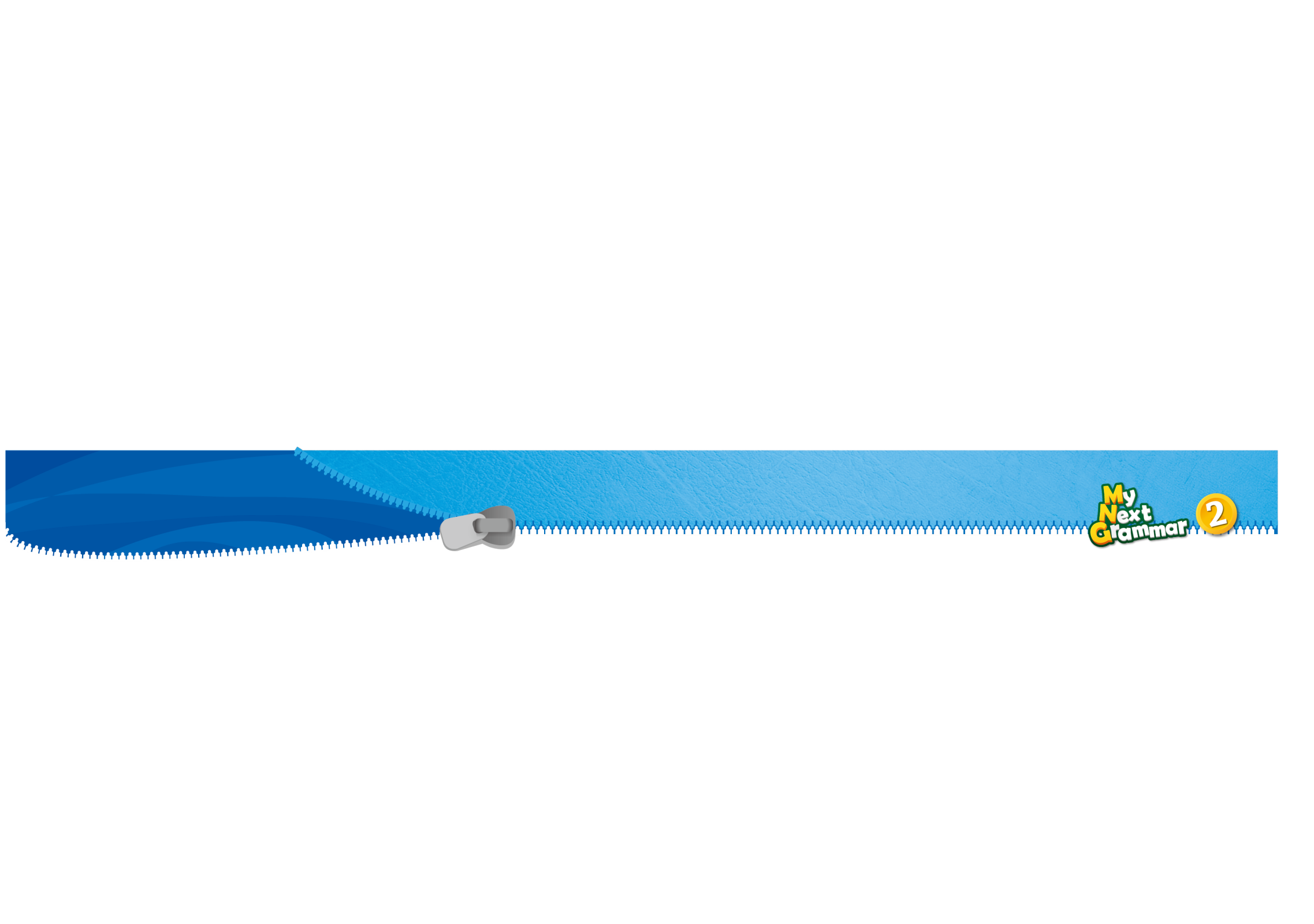 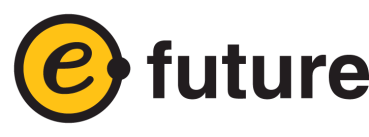 Lesson 2 Quantity Words
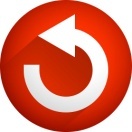 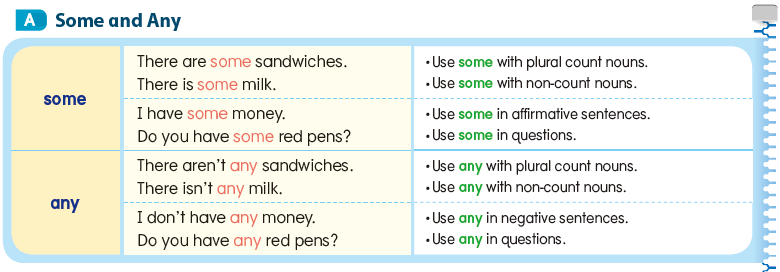 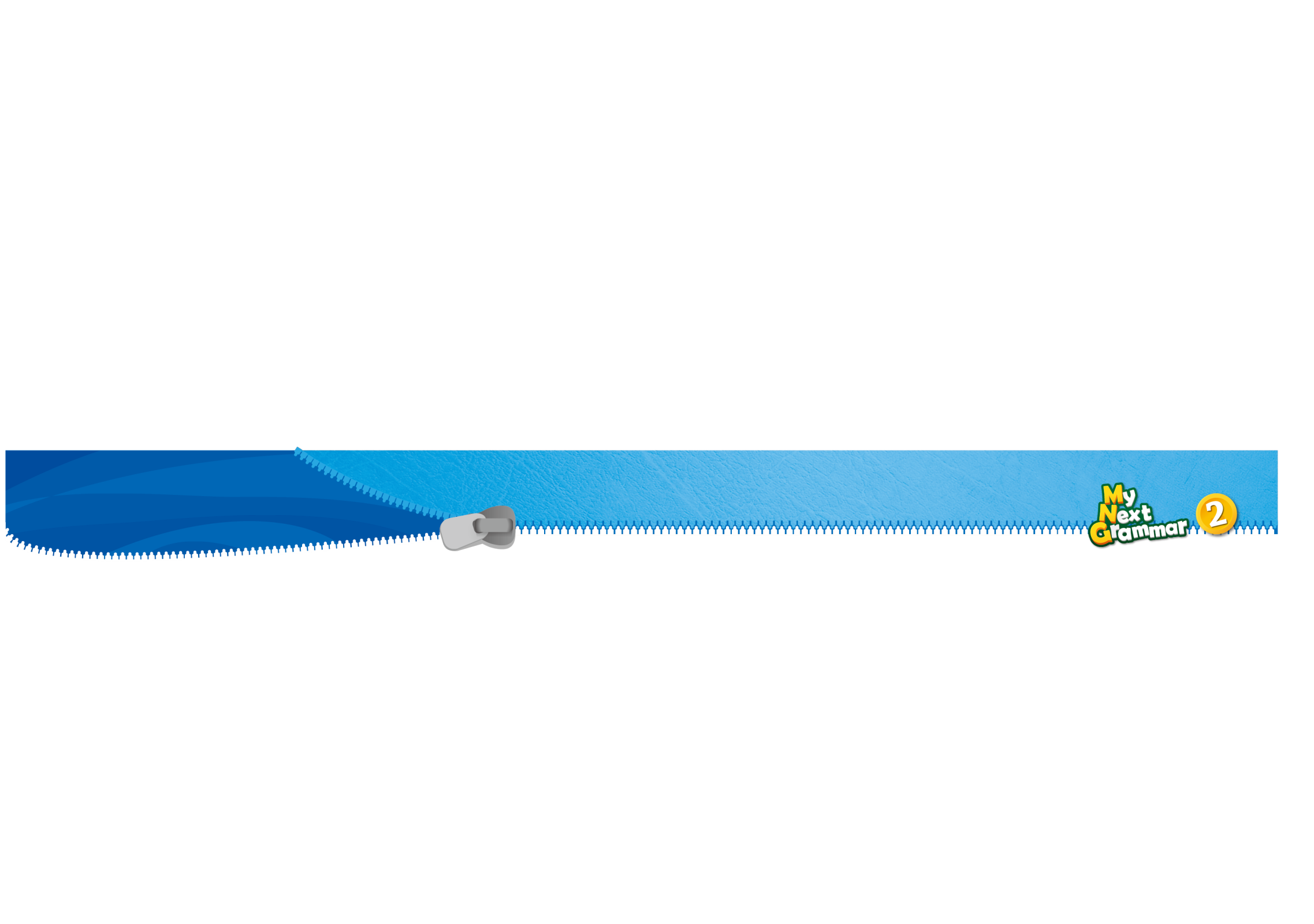 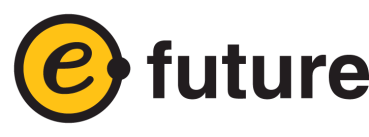 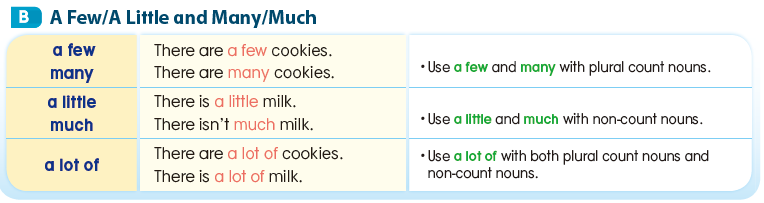 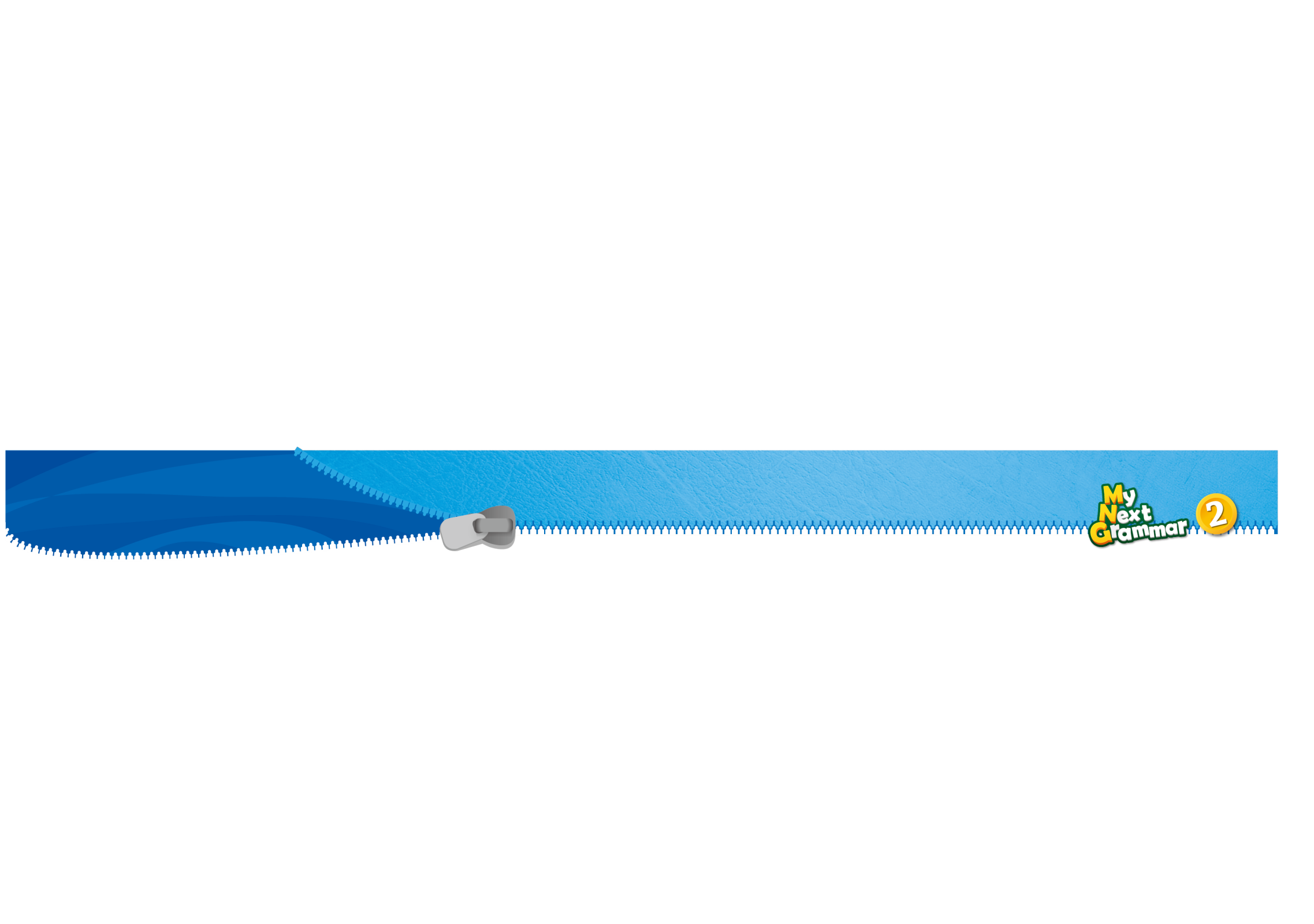 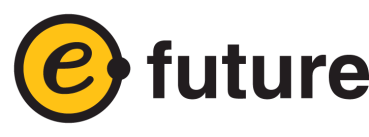 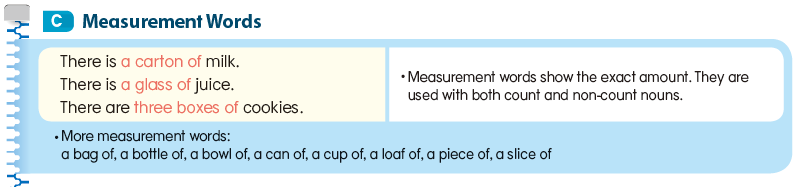 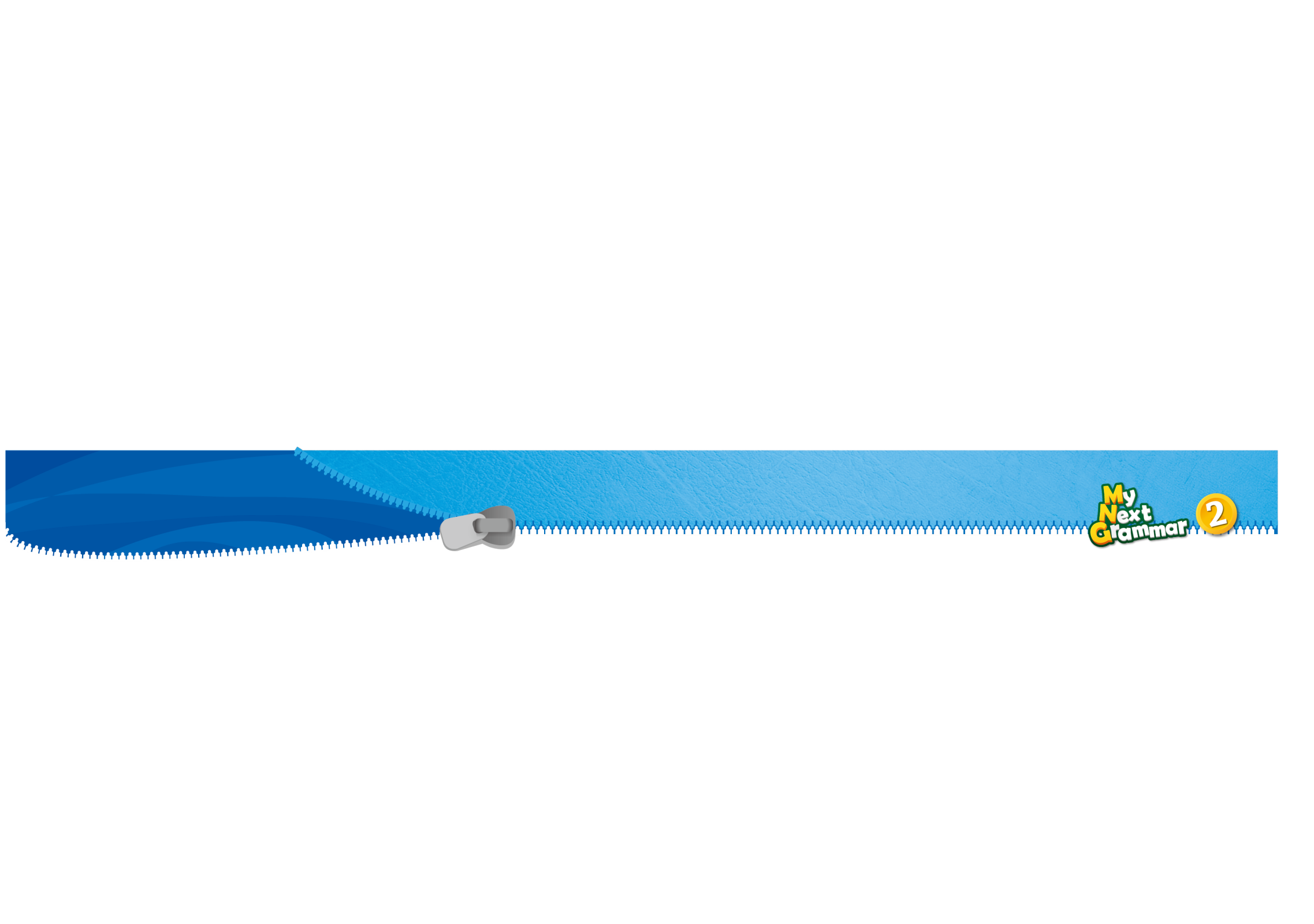 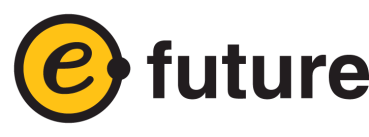 Lesson 3 Pronouns and Possessives
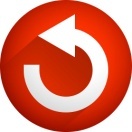 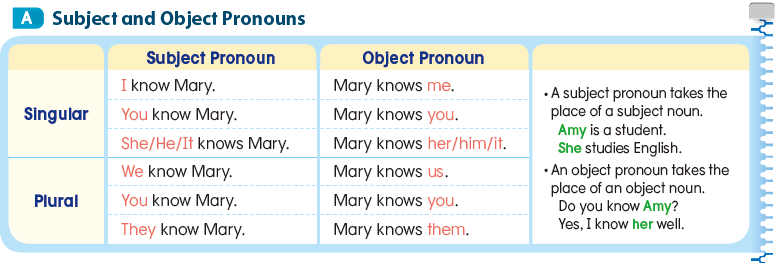 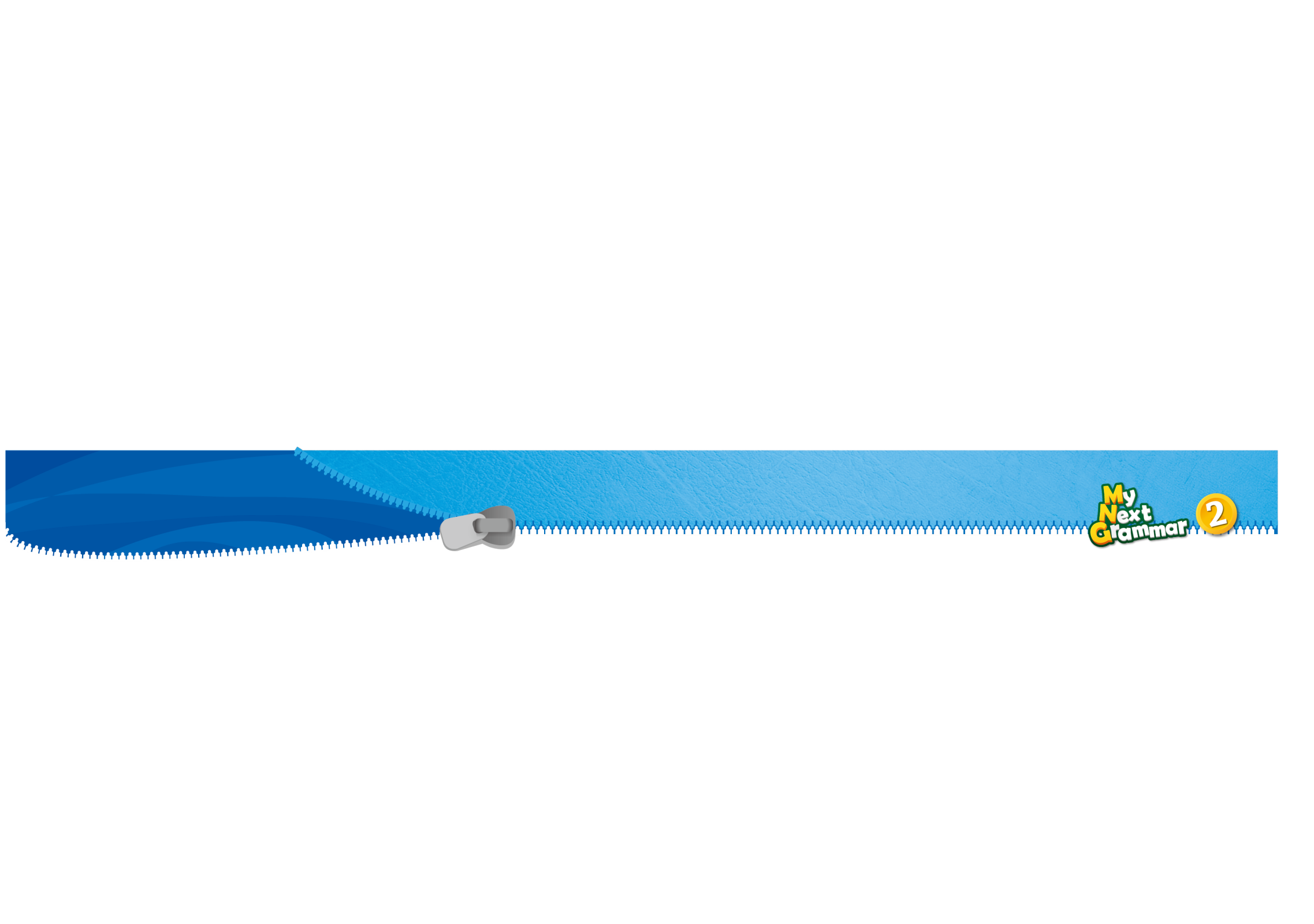 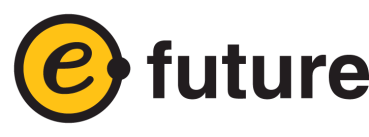 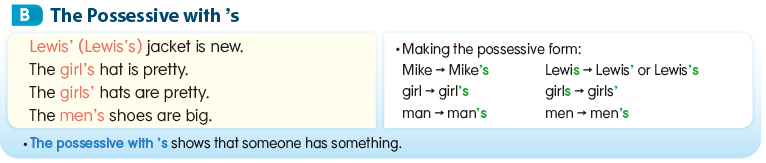 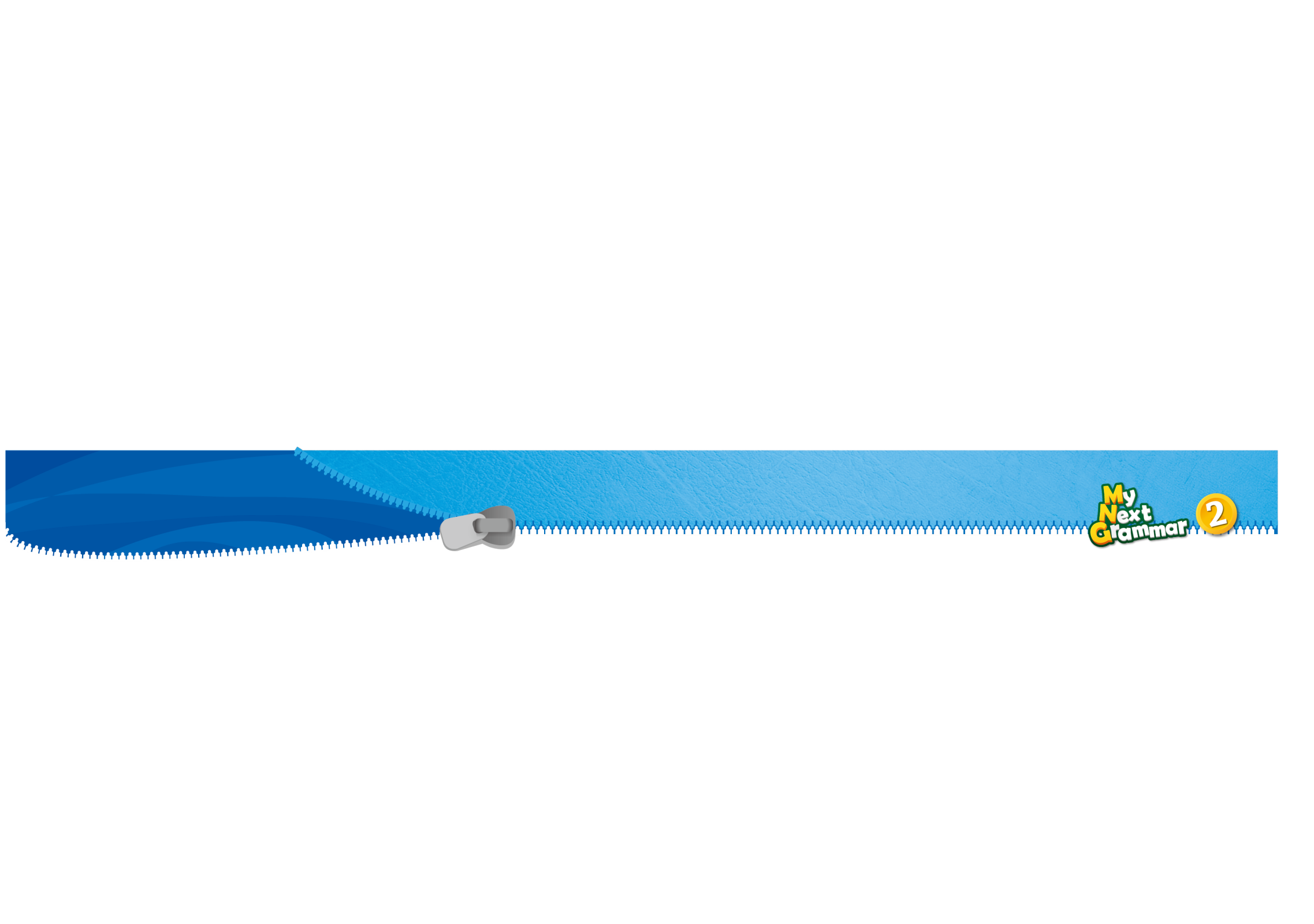 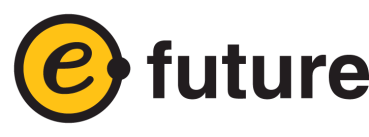 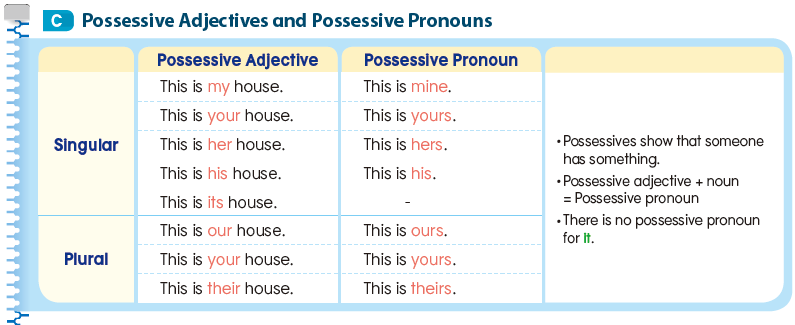 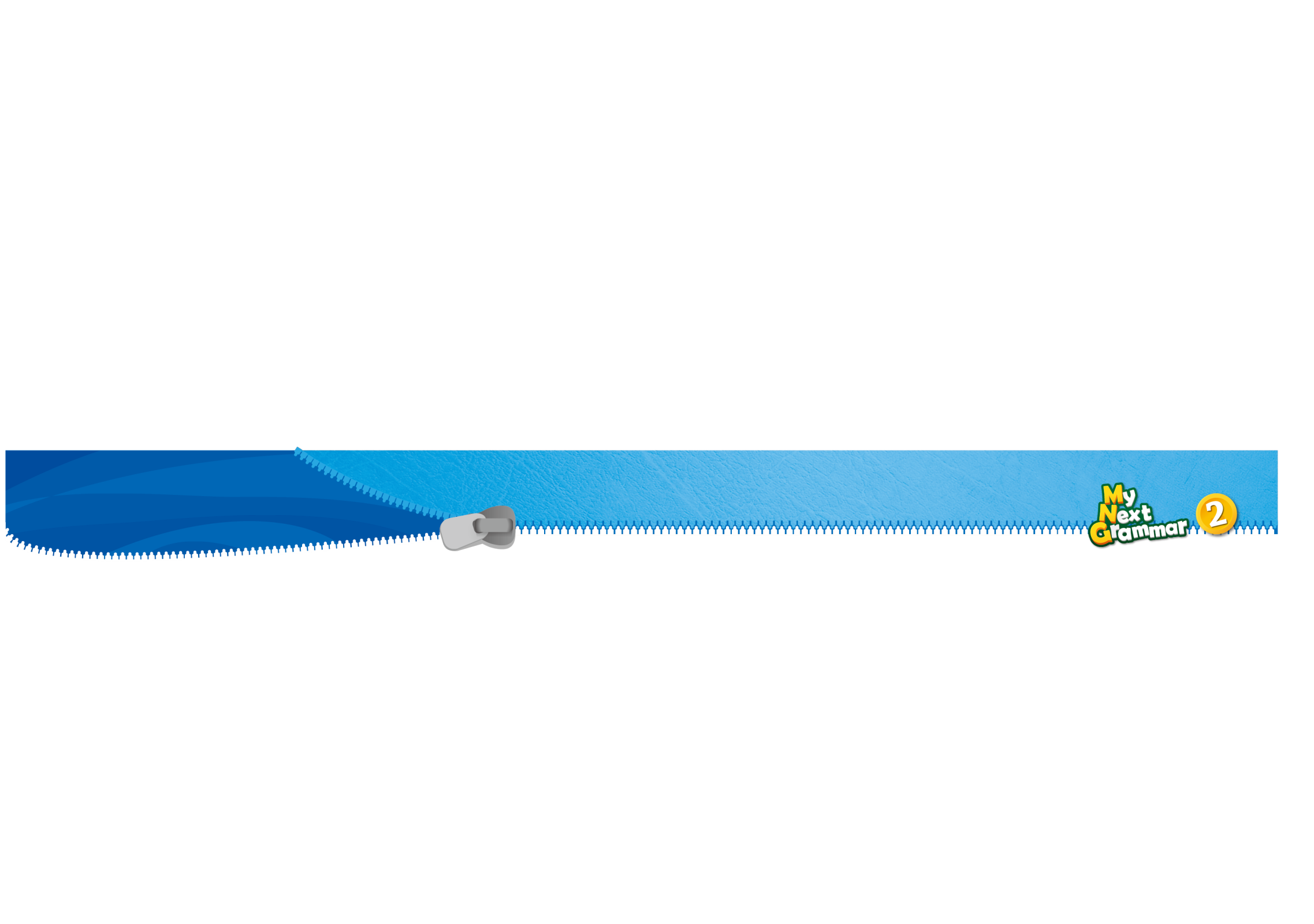 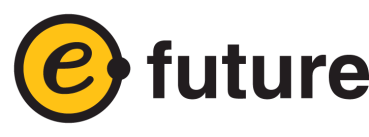 Lesson 4 Present and Past: Be
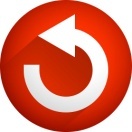 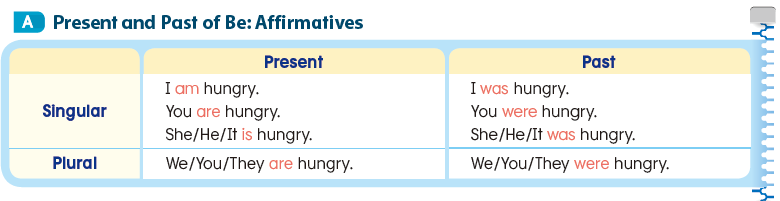 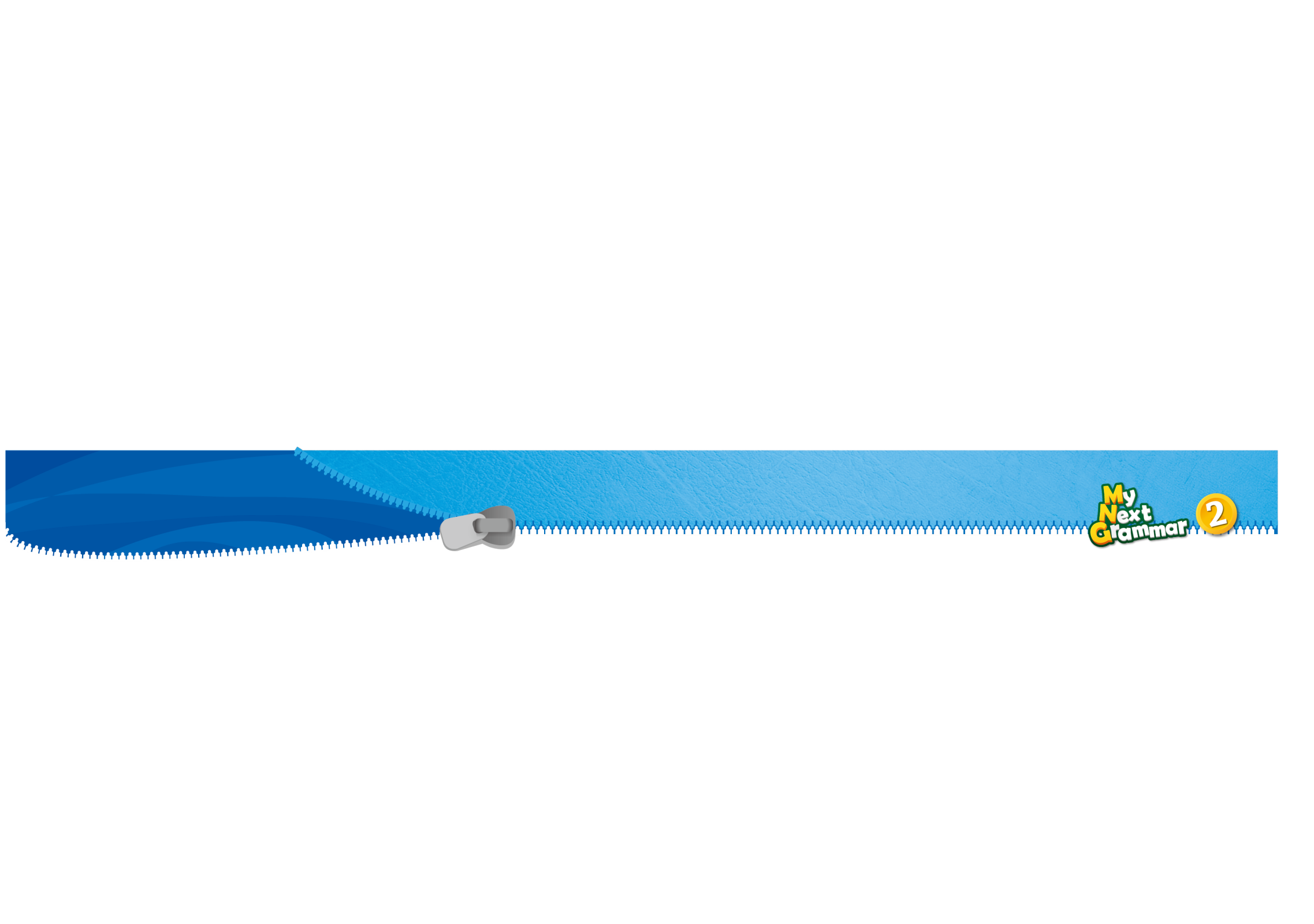 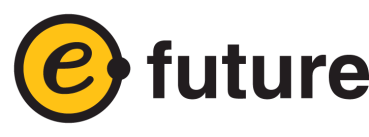 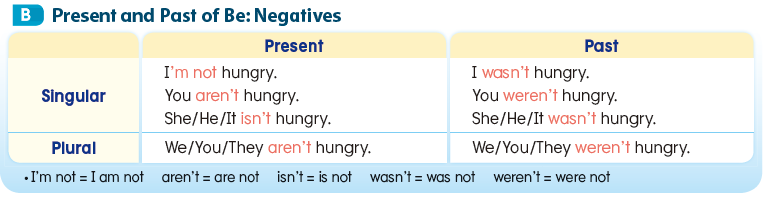 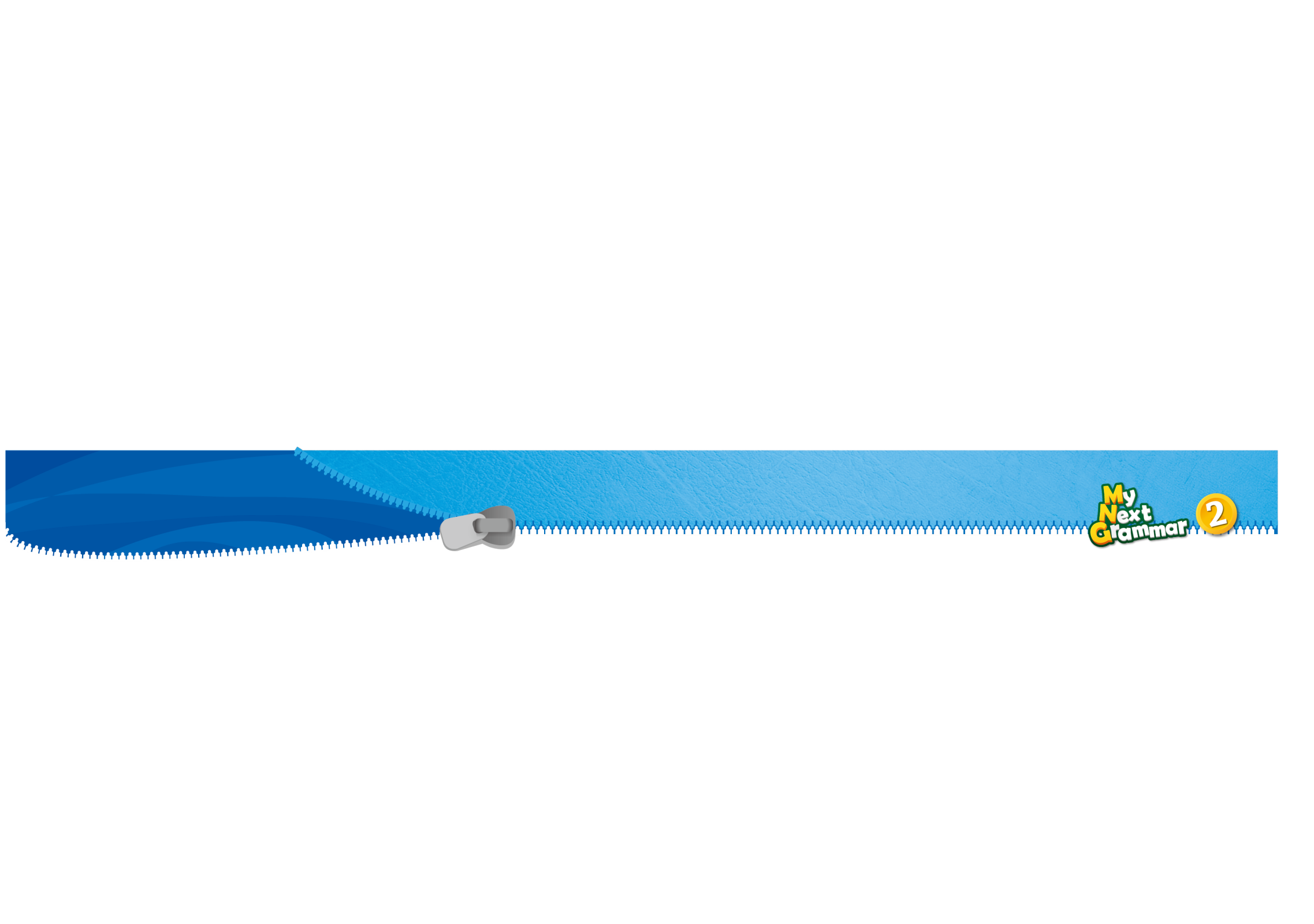 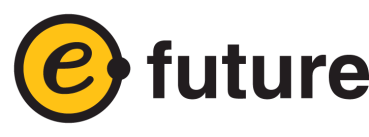 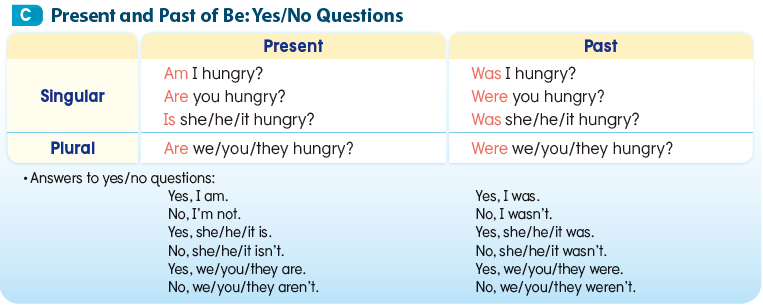 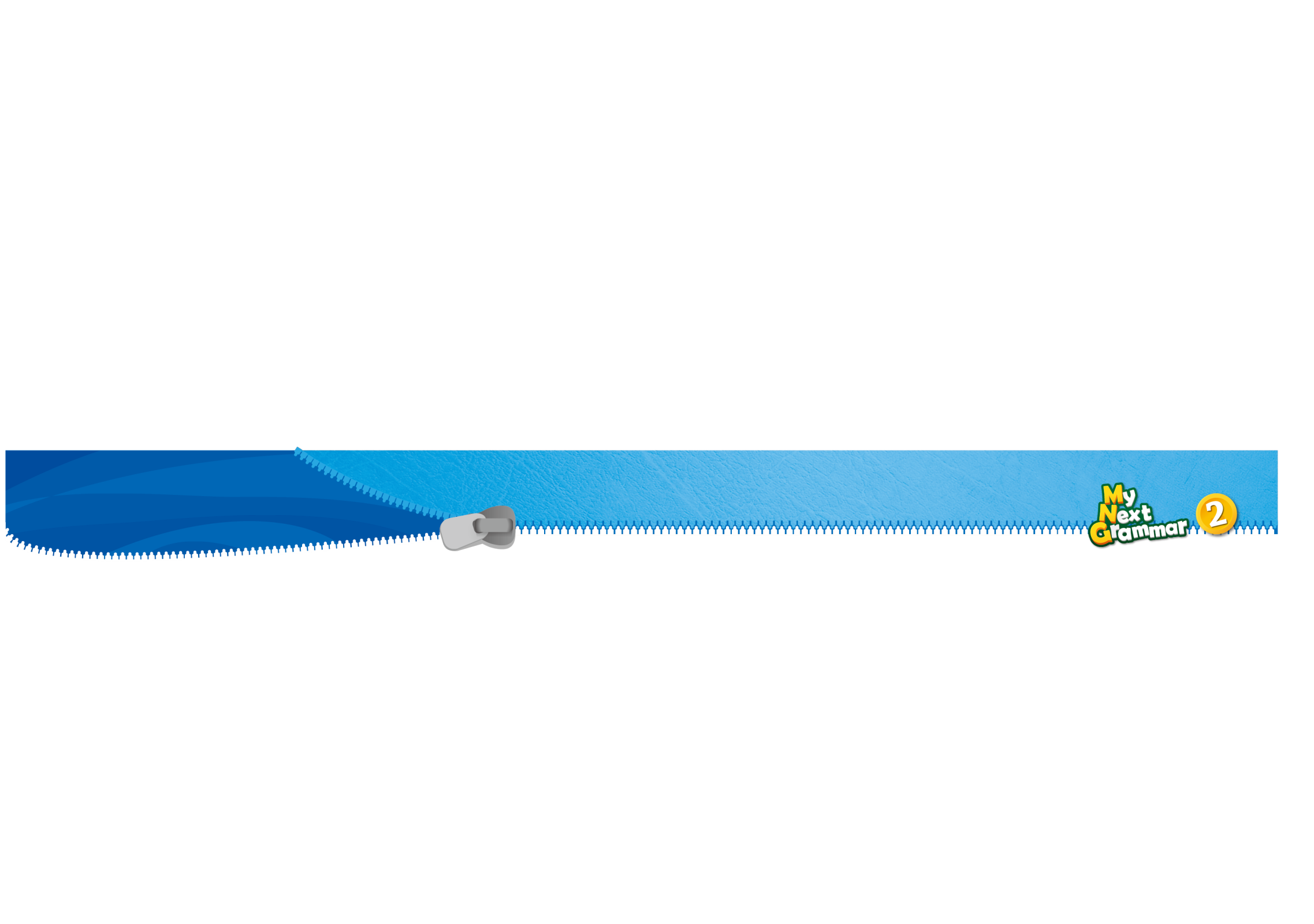 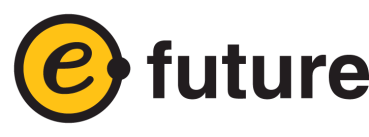 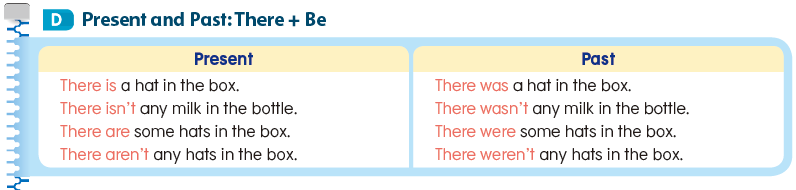 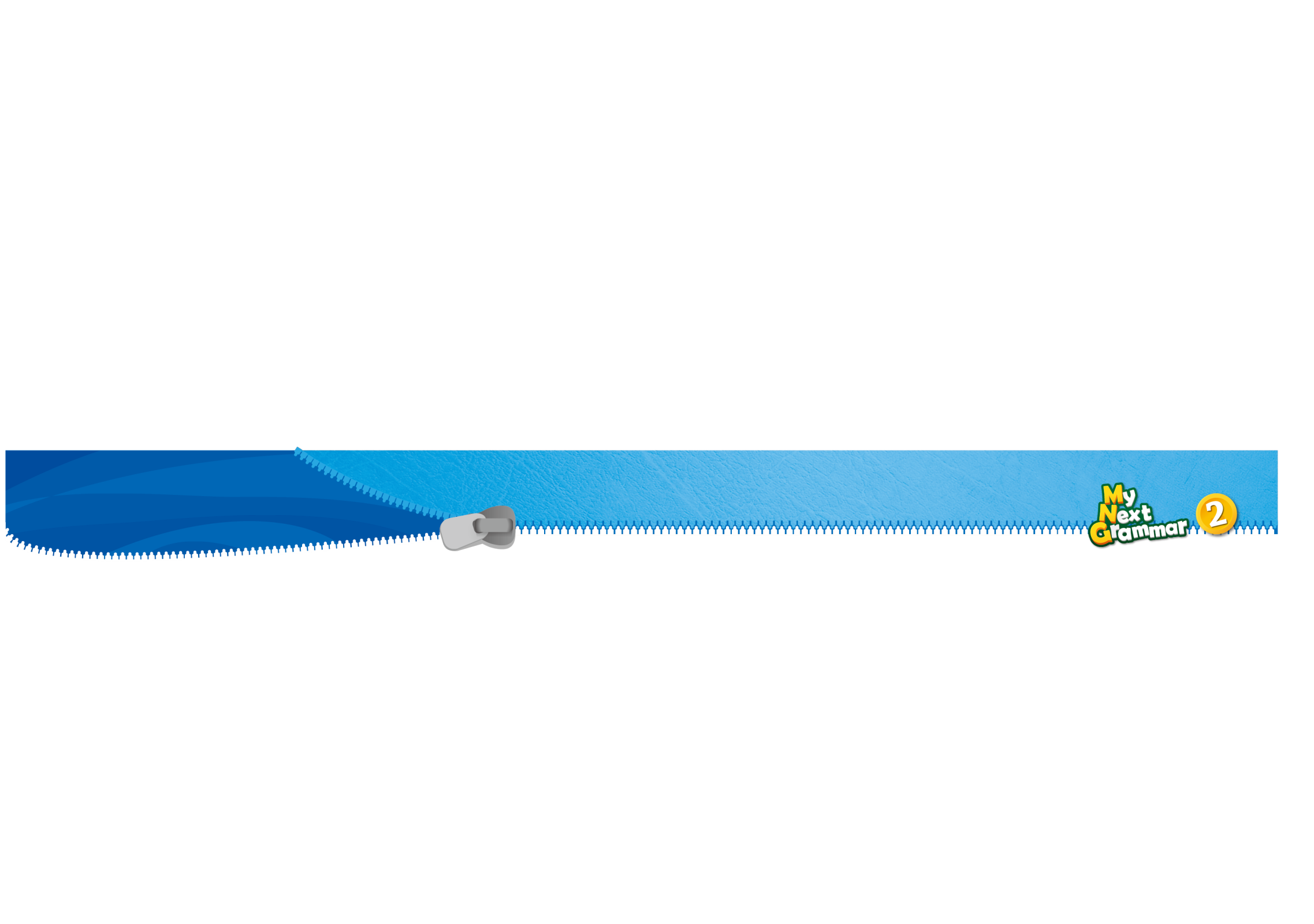 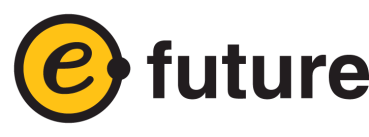 Lesson 5 Present Simple
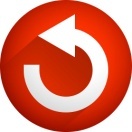 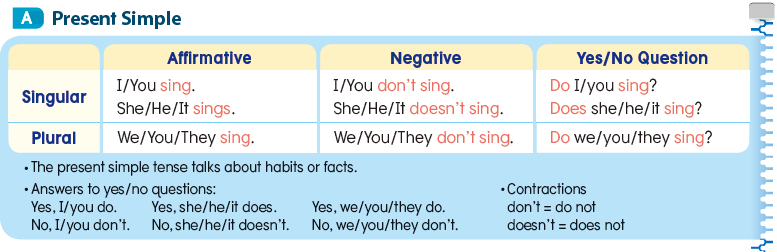 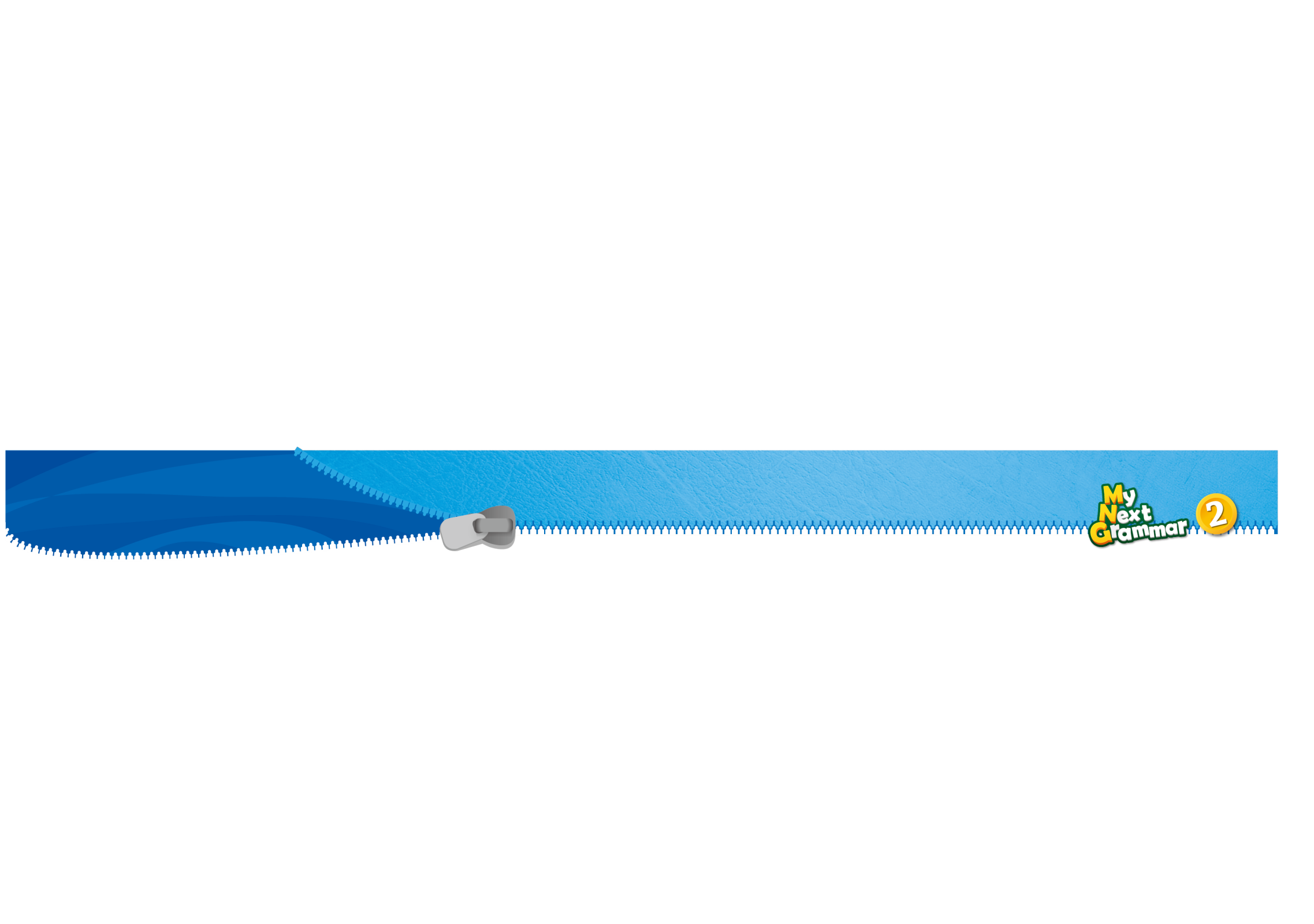 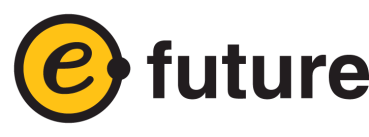 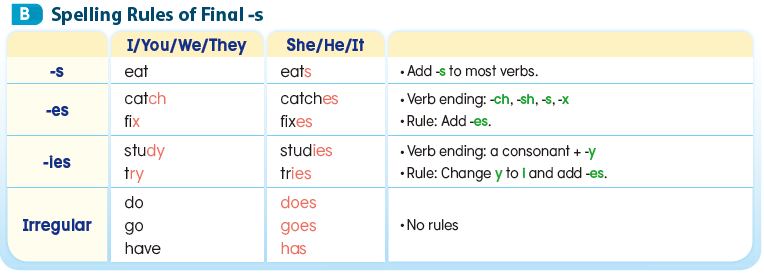 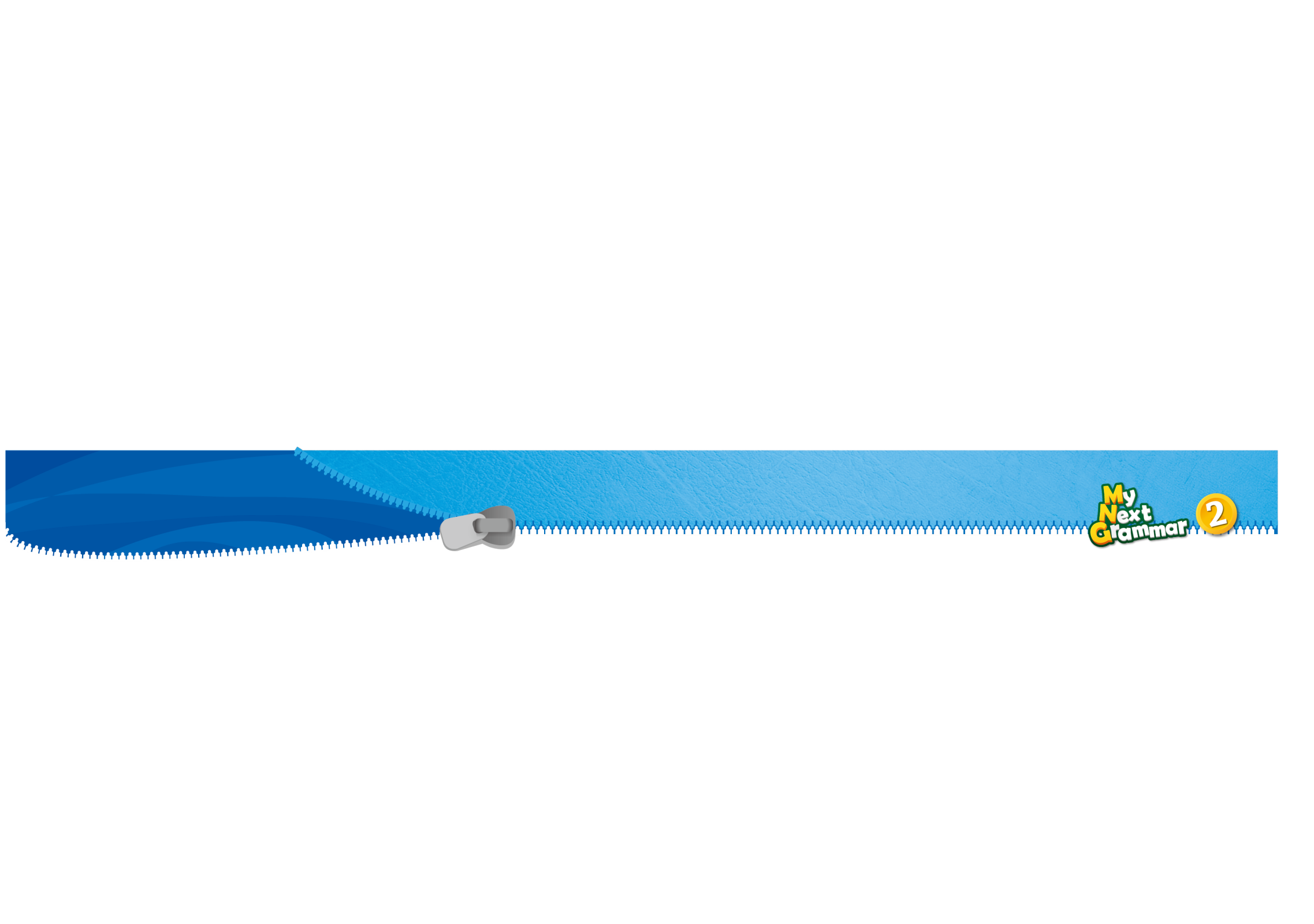 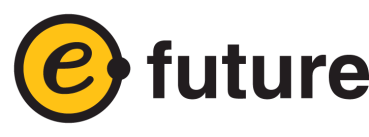 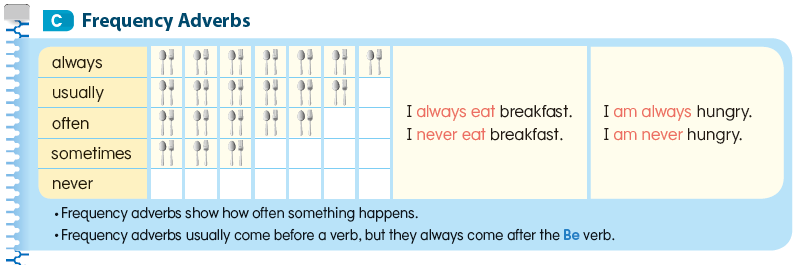 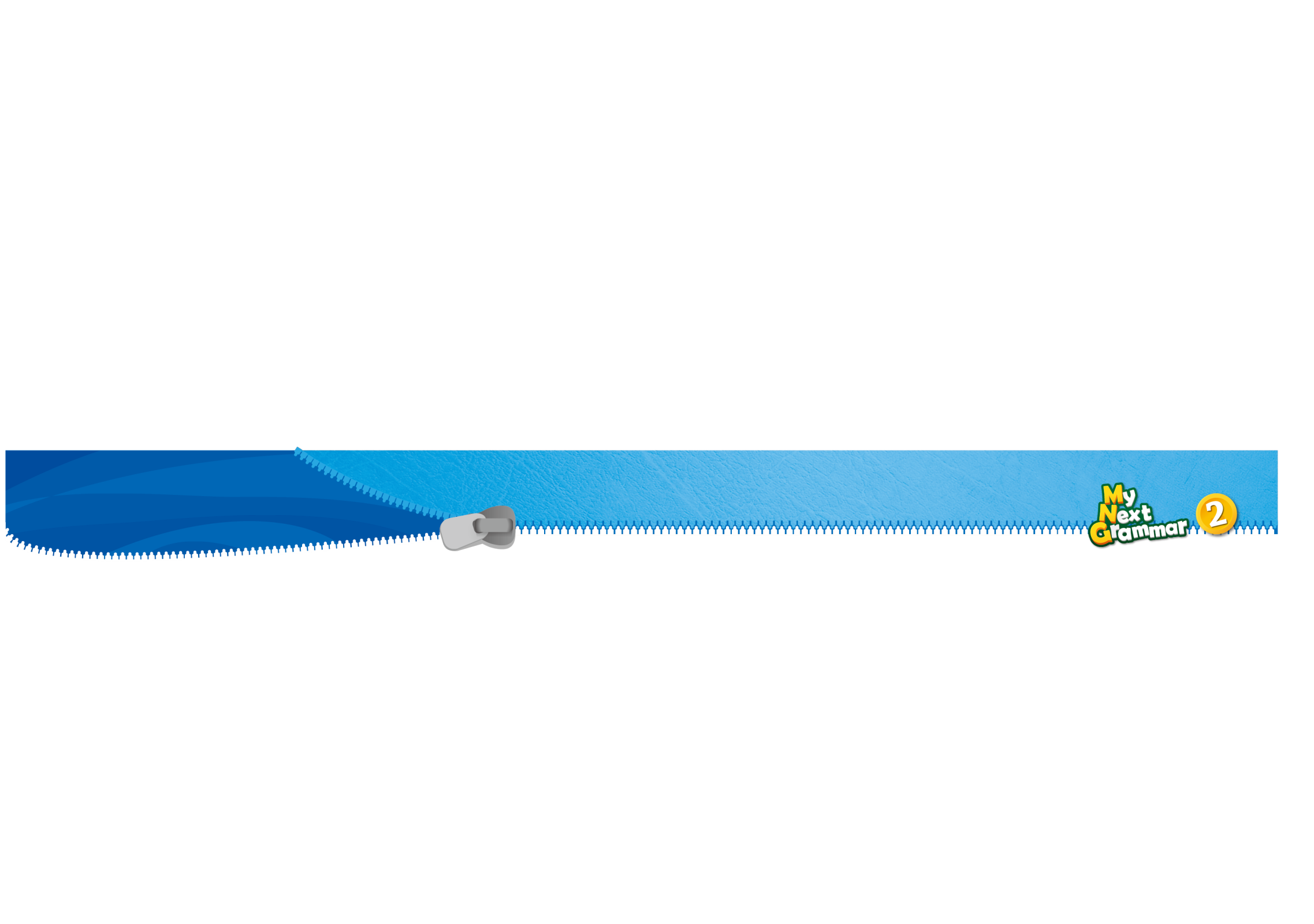 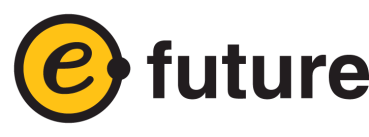 Lesson 6 Present Continuous
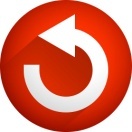 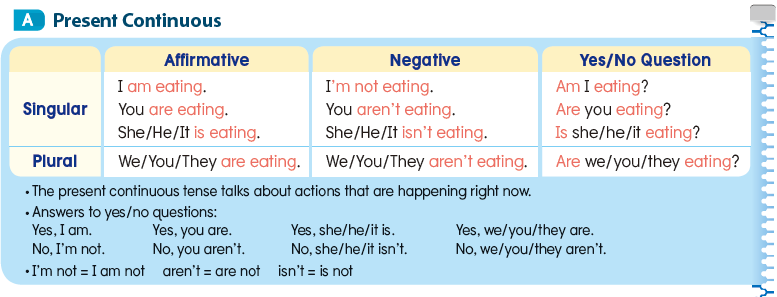 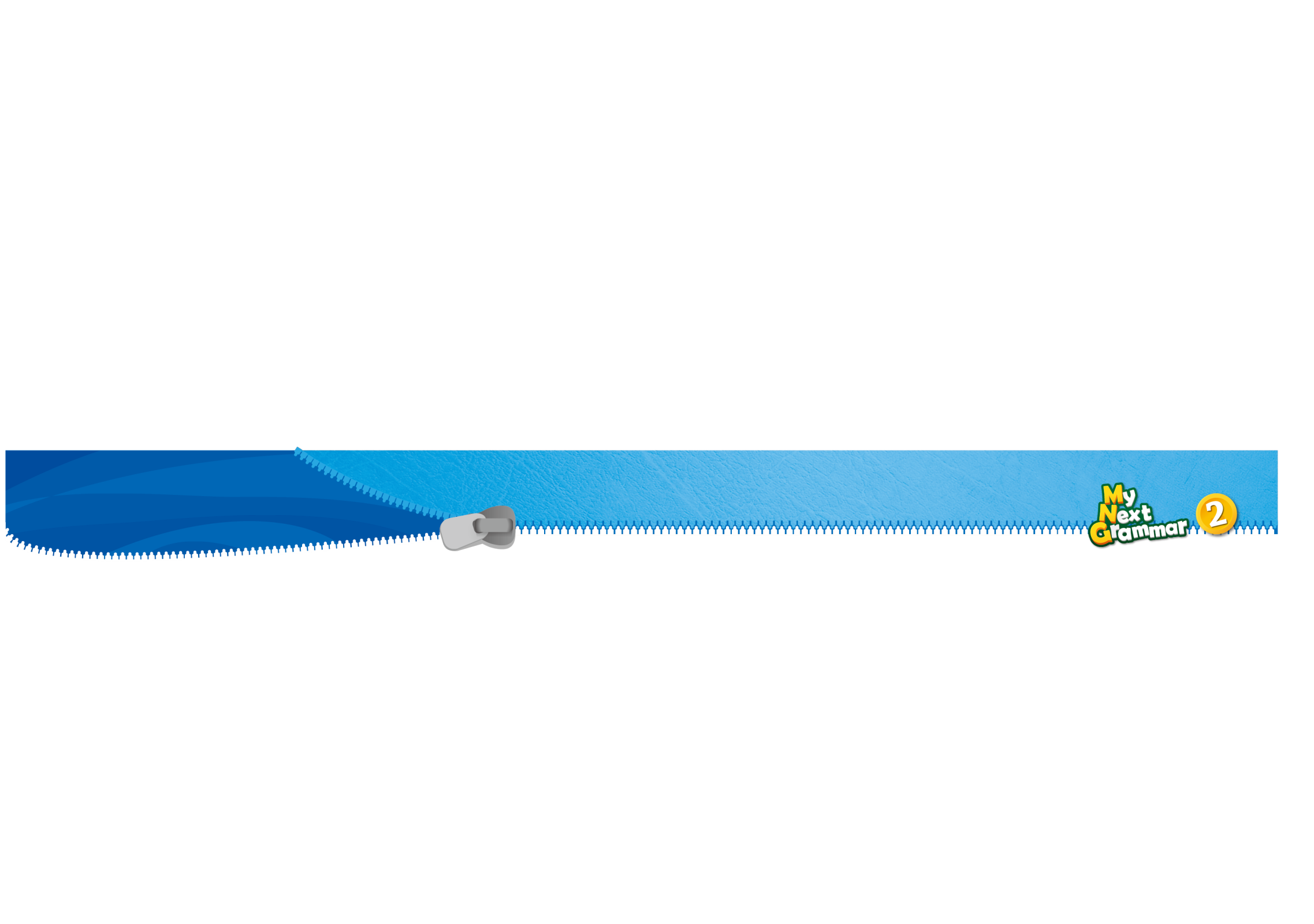 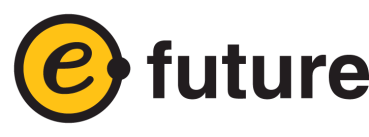 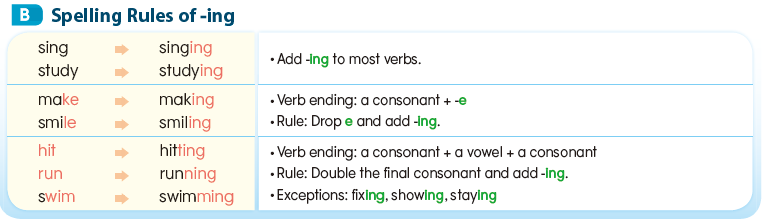 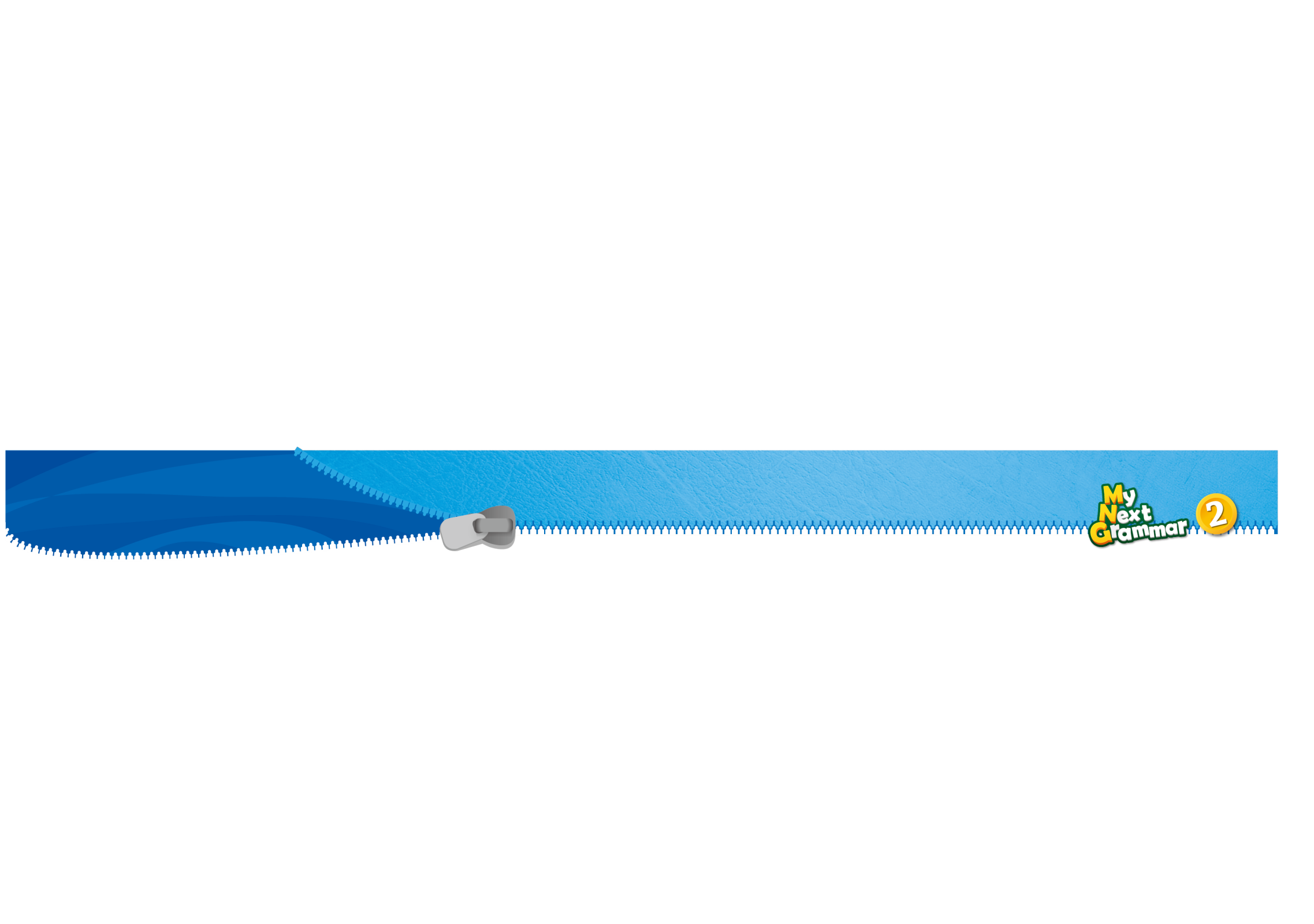 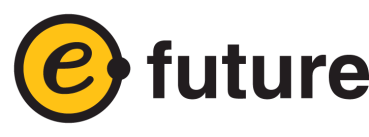 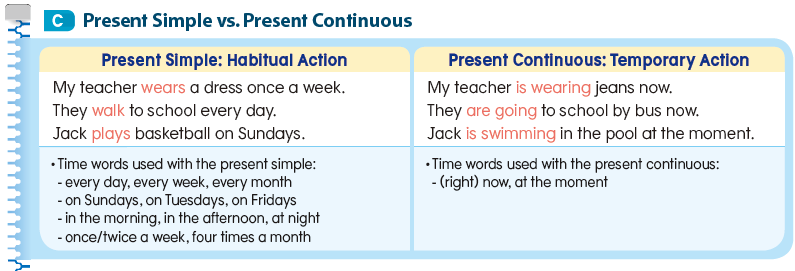 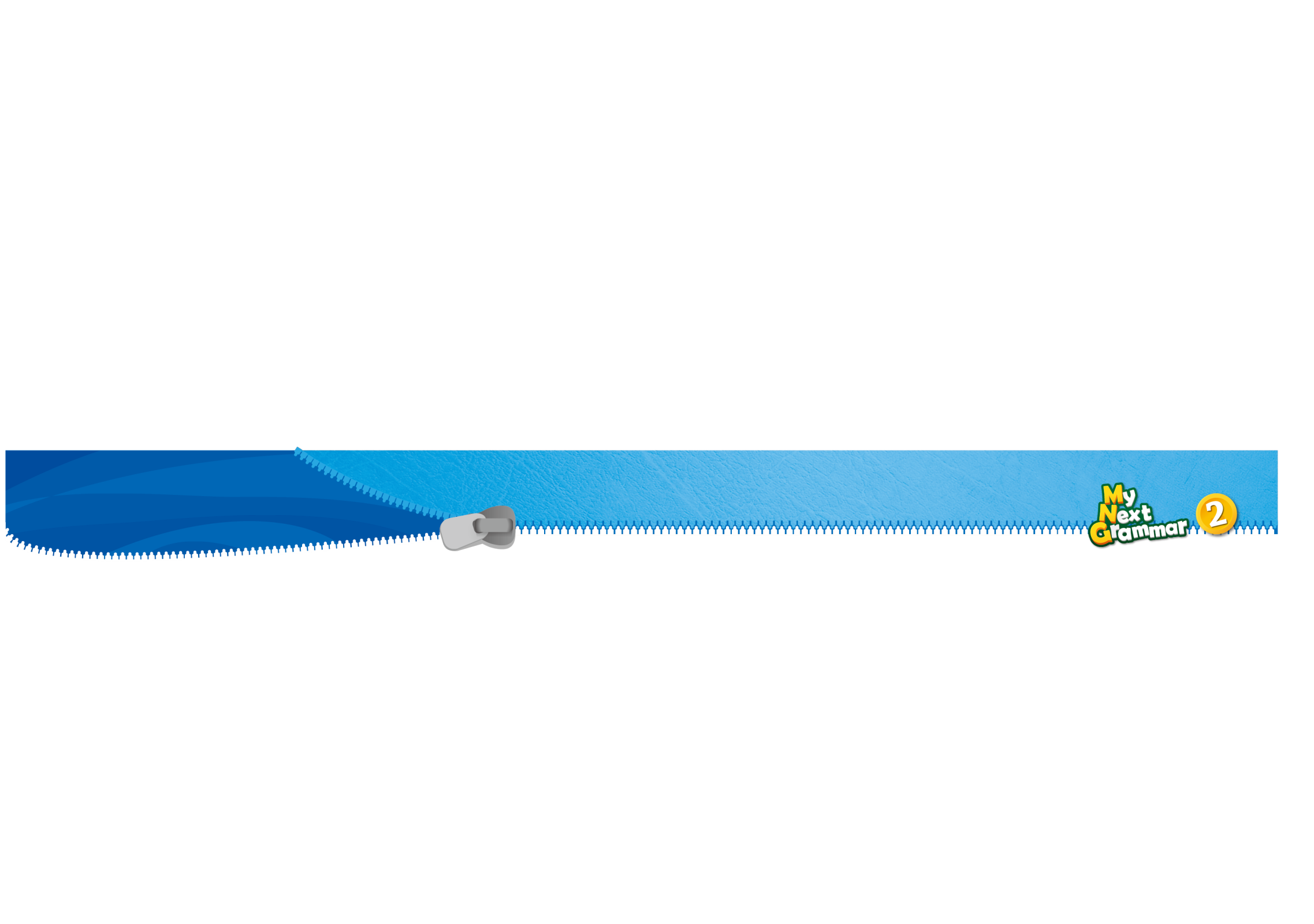 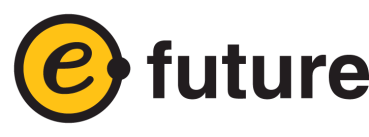 Lesson 7 Past Simple: Regular Verbs
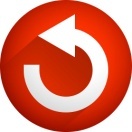 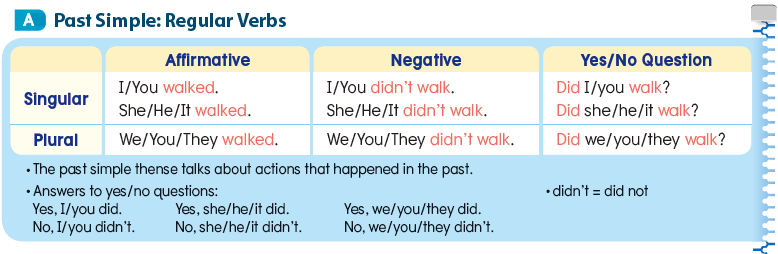 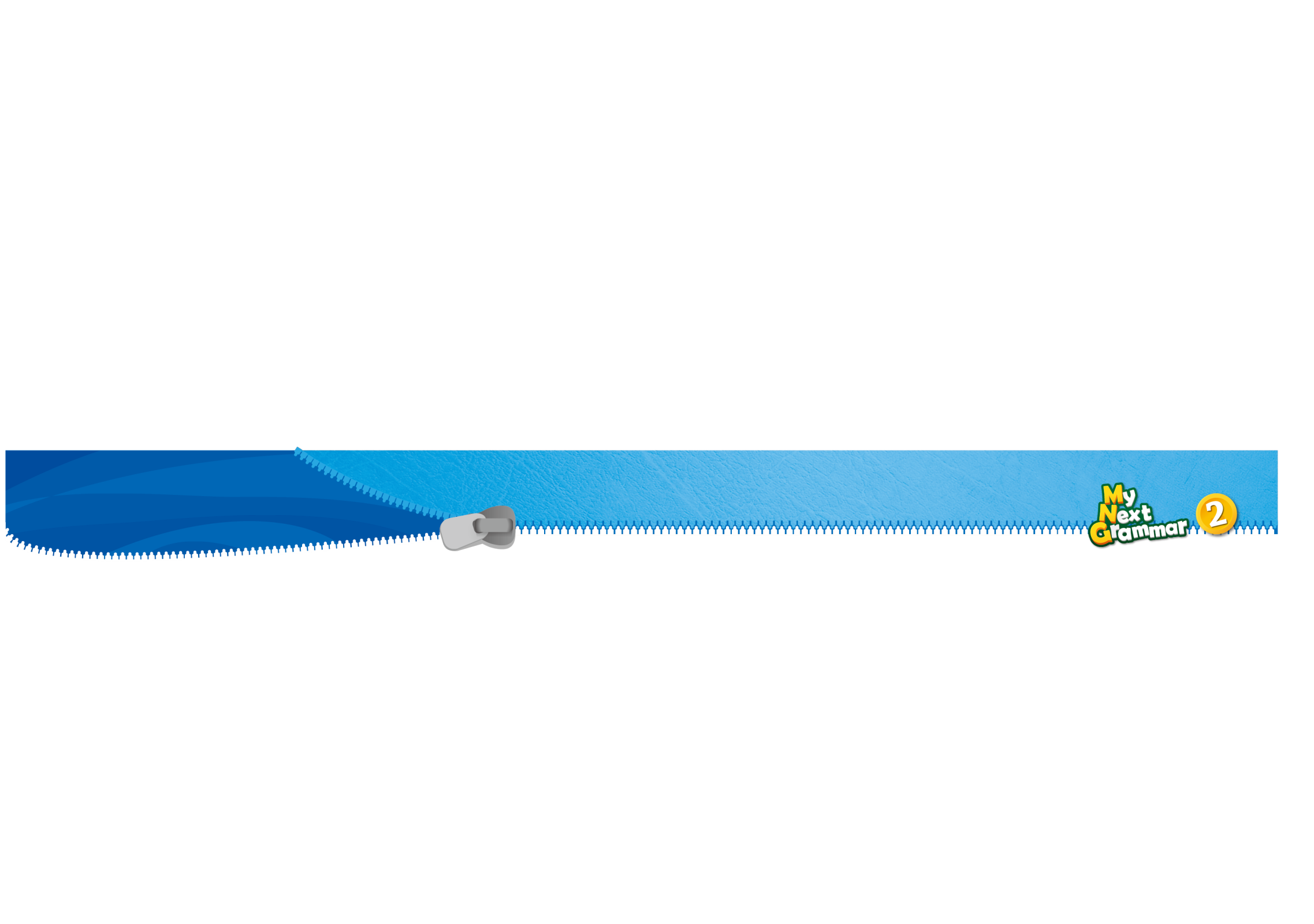 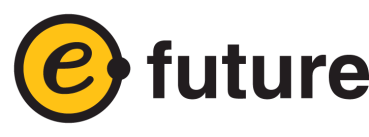 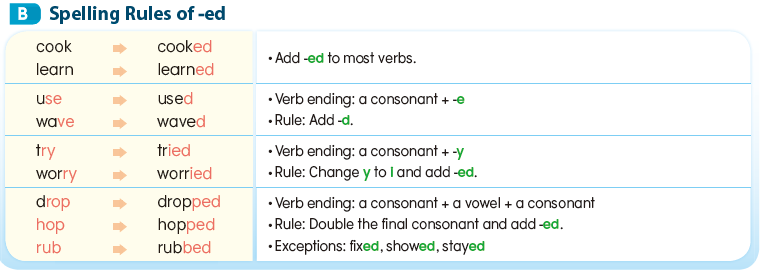 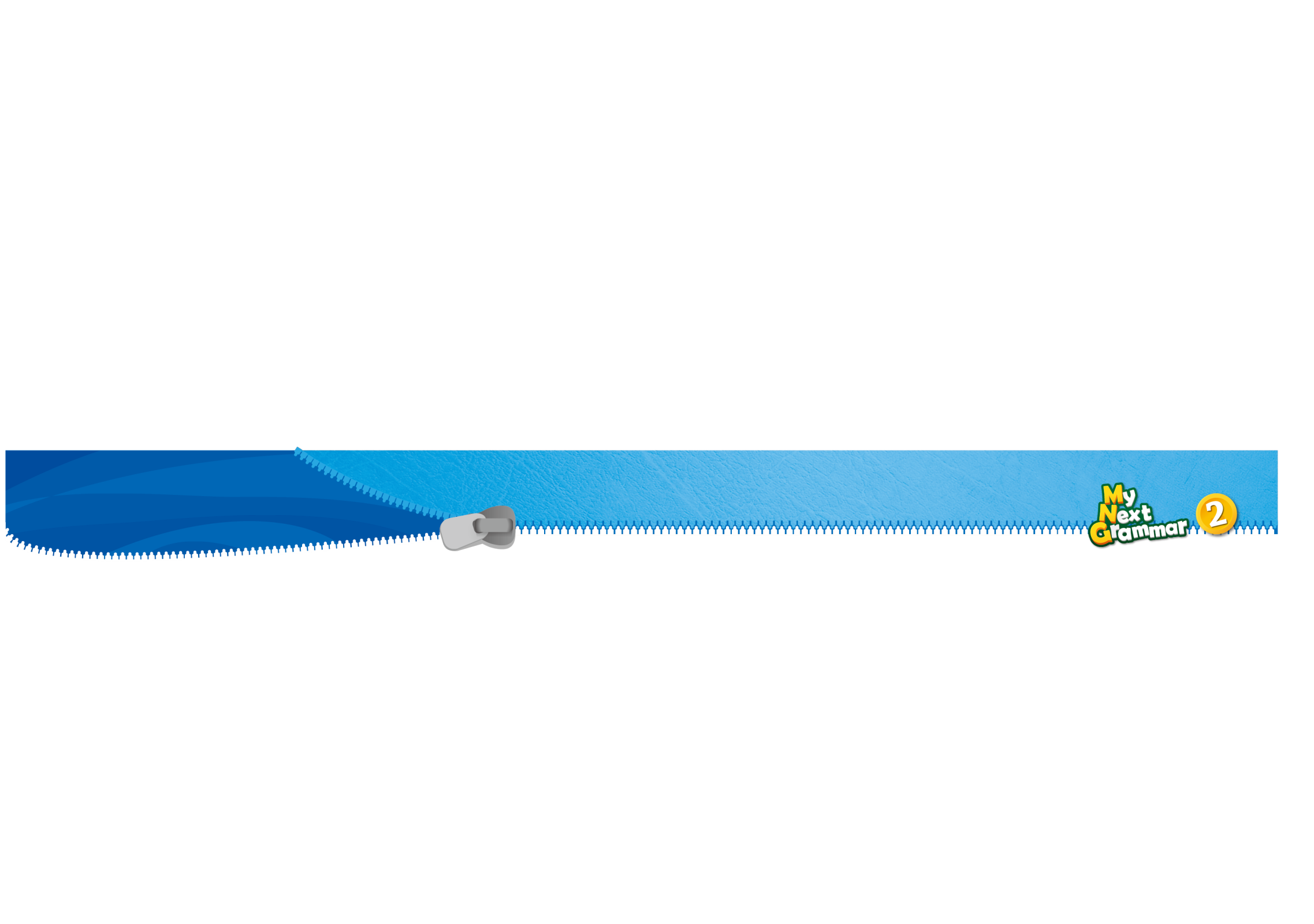 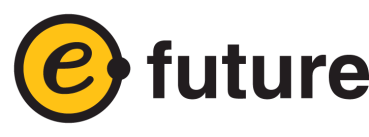 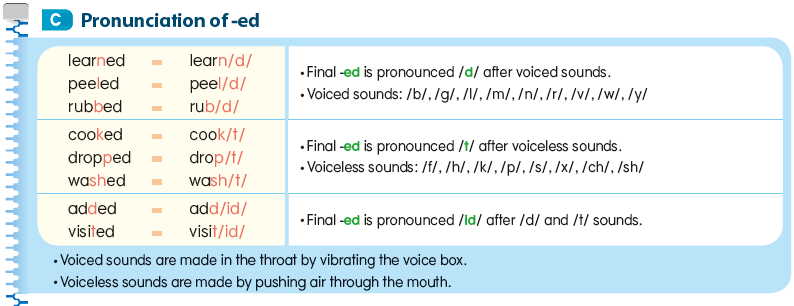 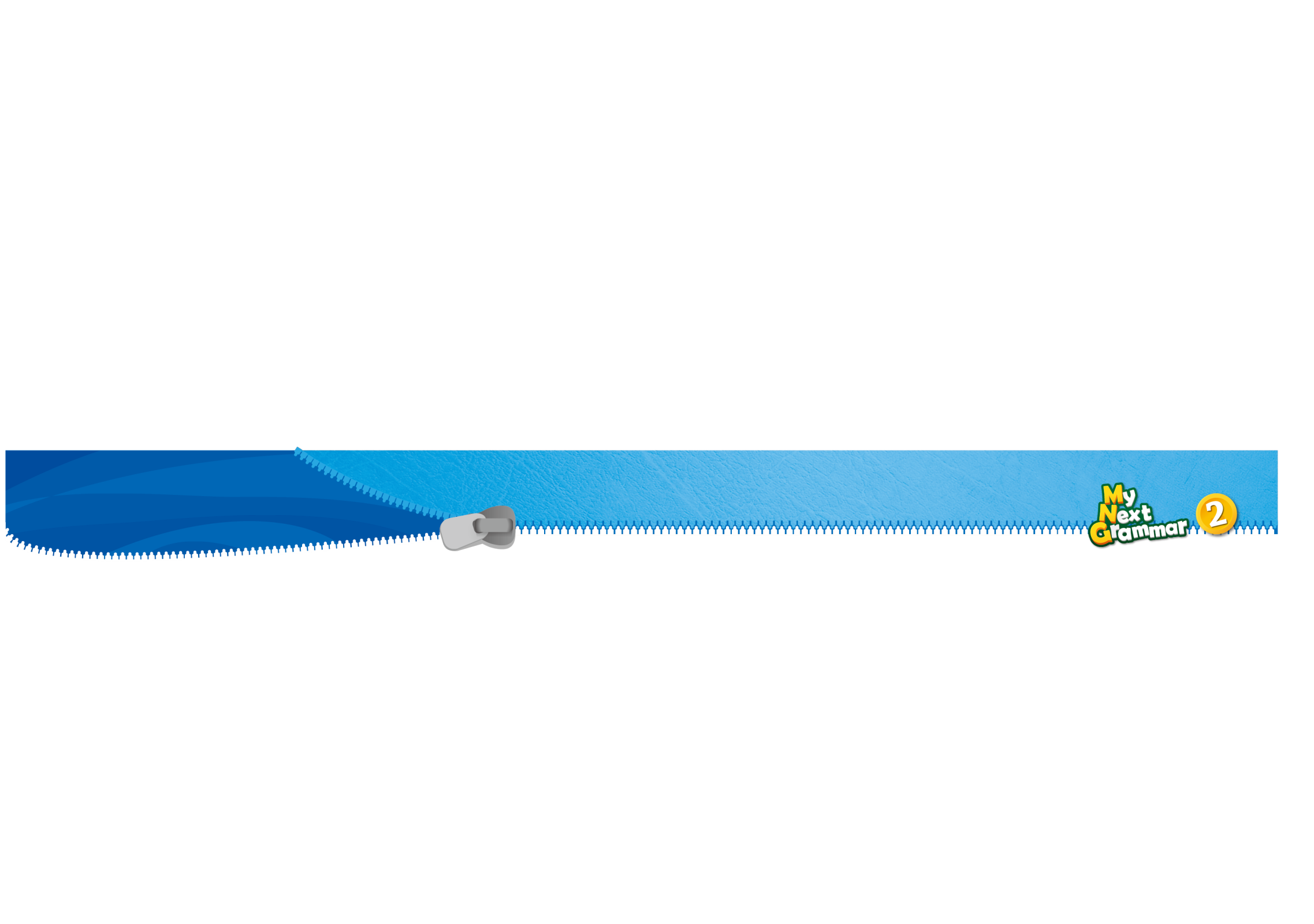 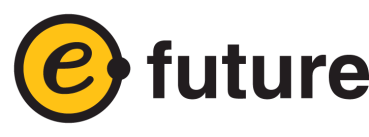 Lesson 8 Past Simple: Irregular Verbs
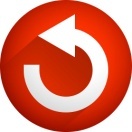 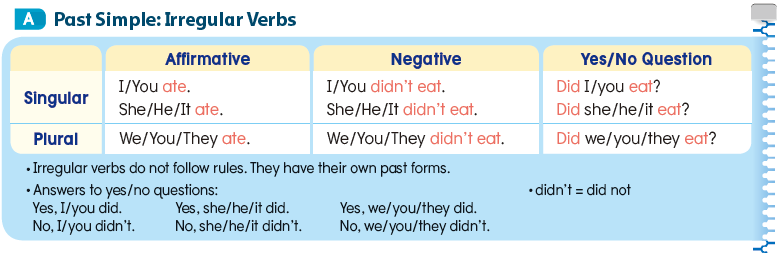 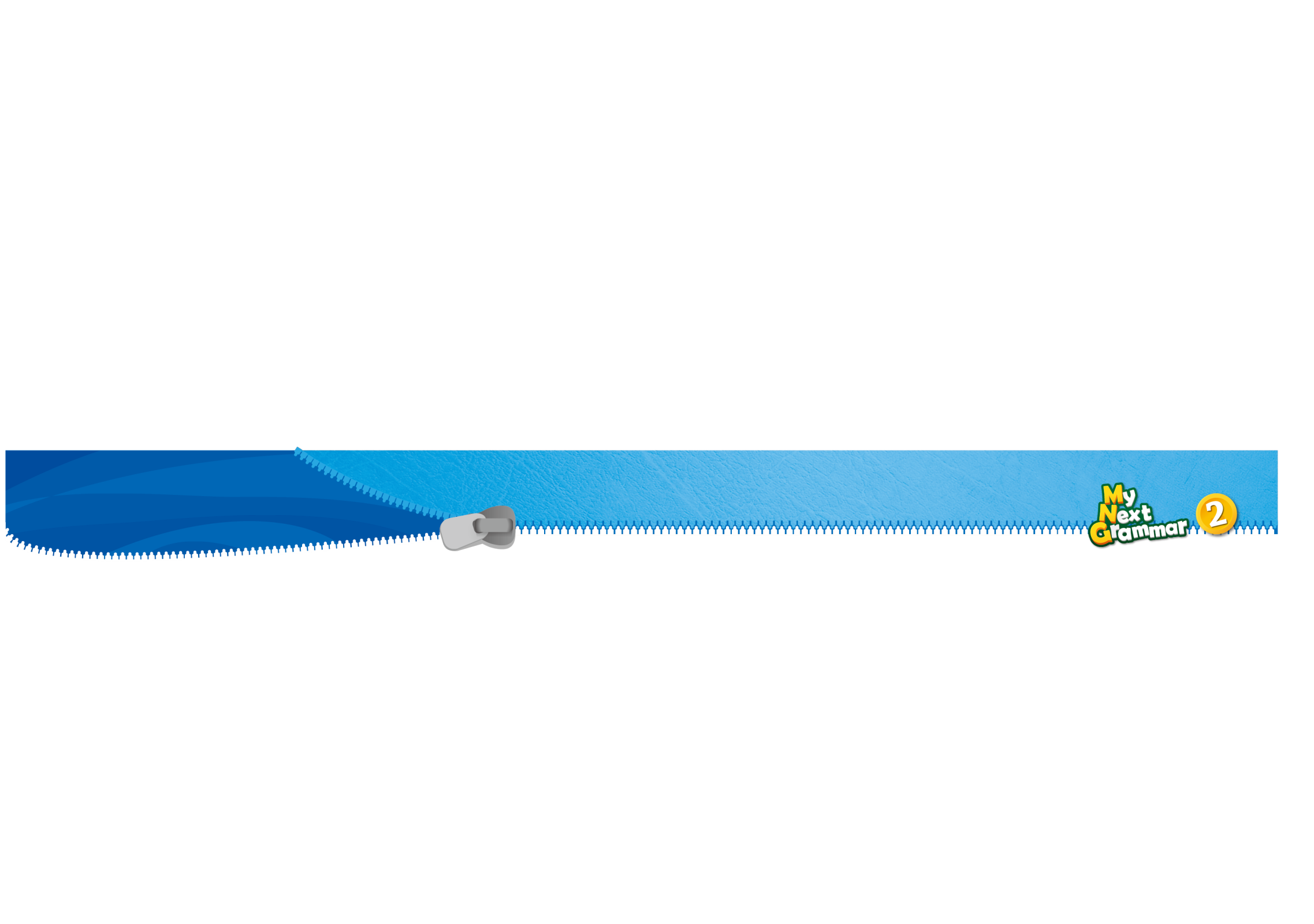 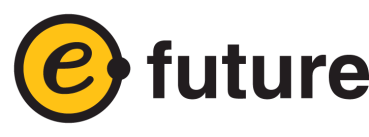 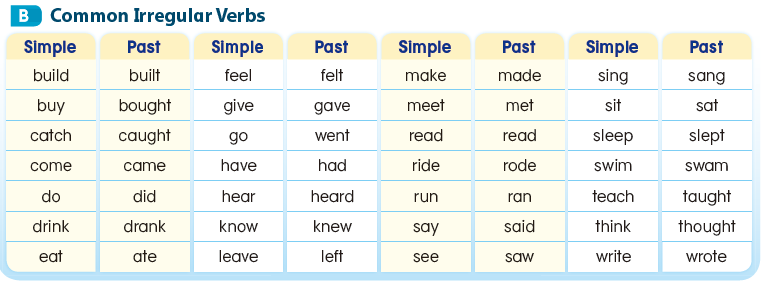 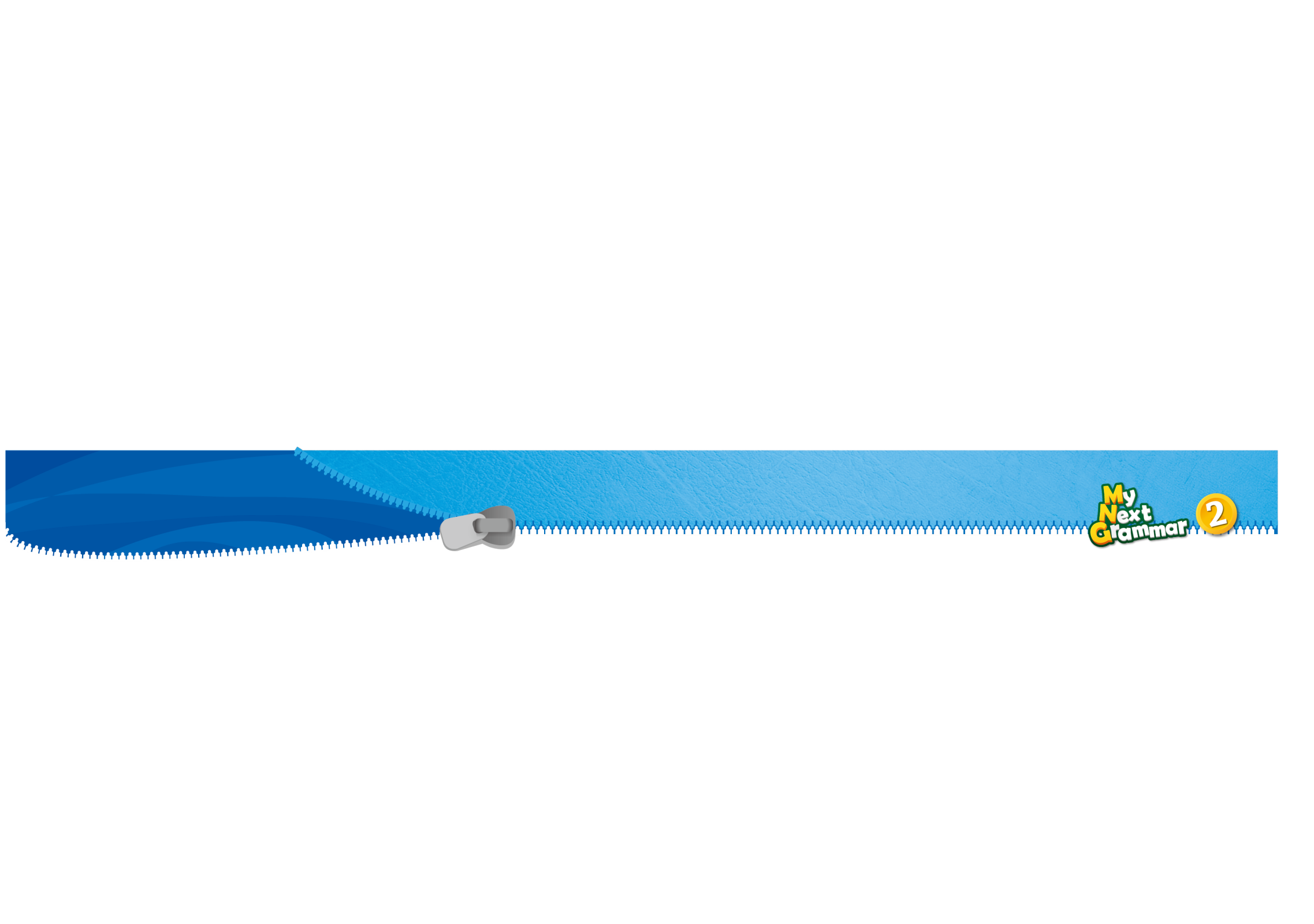 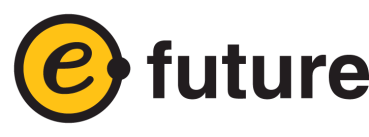 Lesson 9 Future: Will/Be Going To
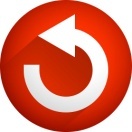 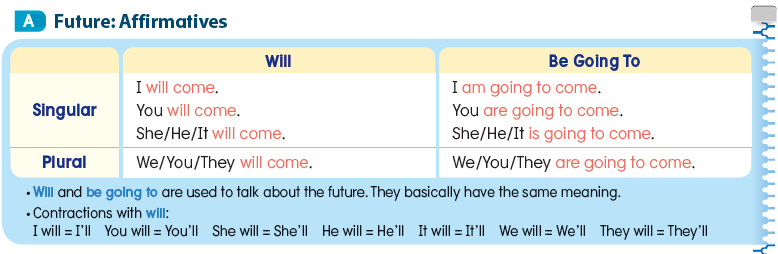 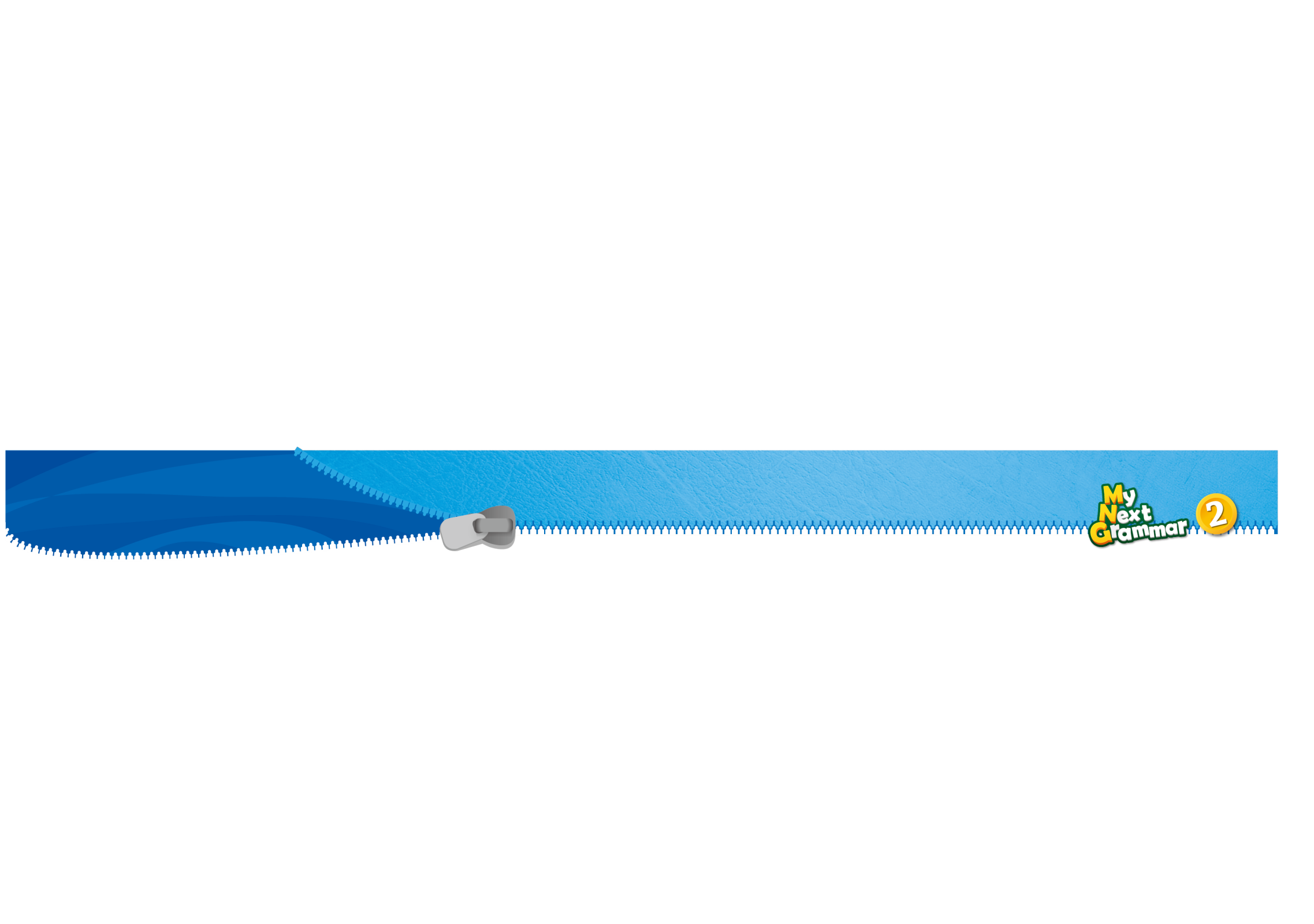 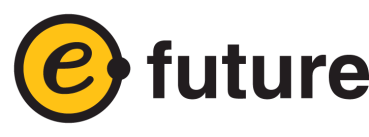 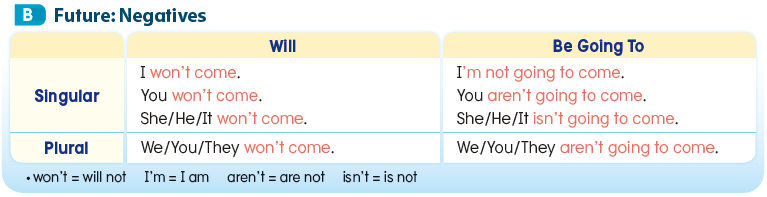 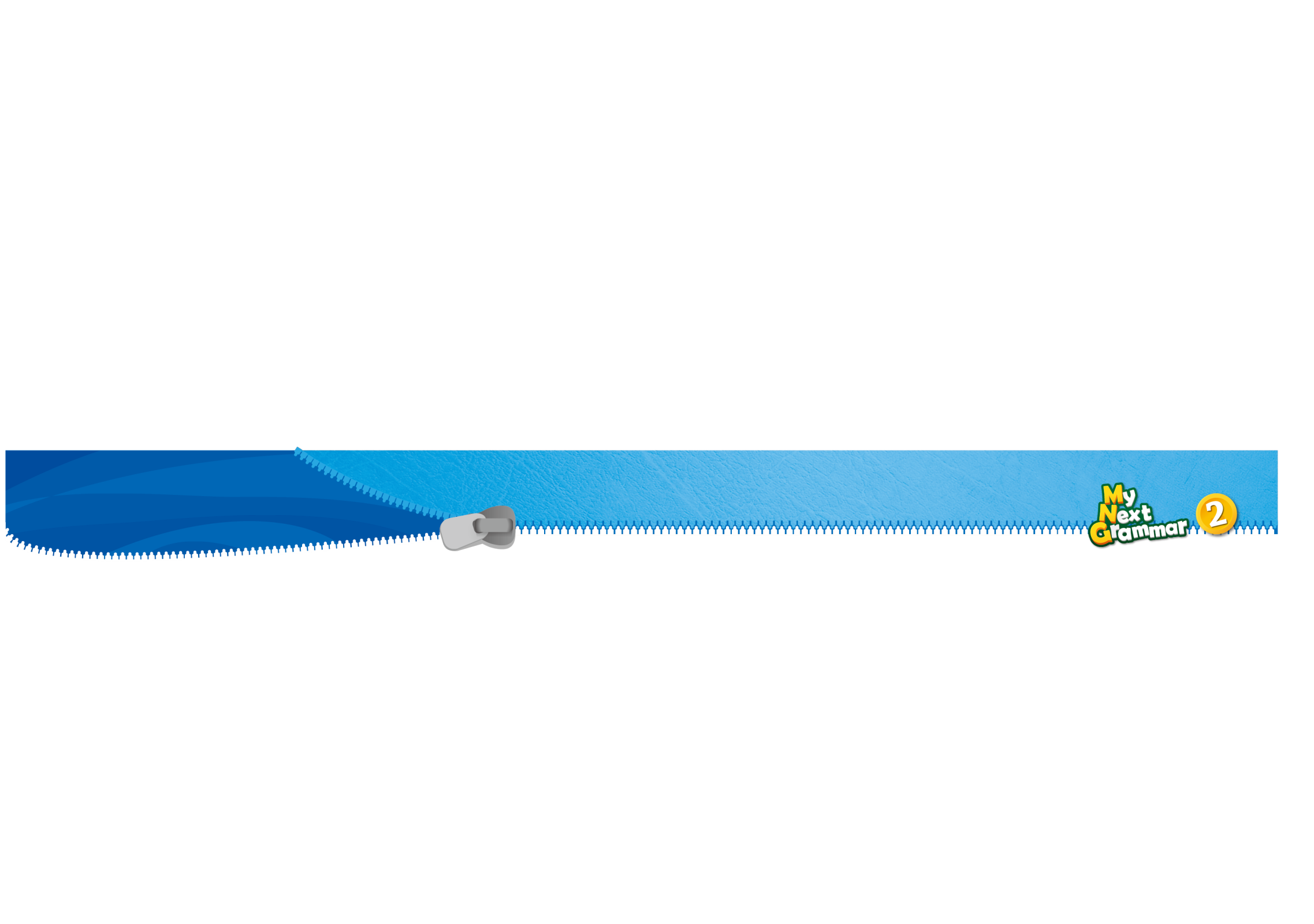 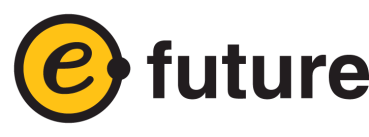 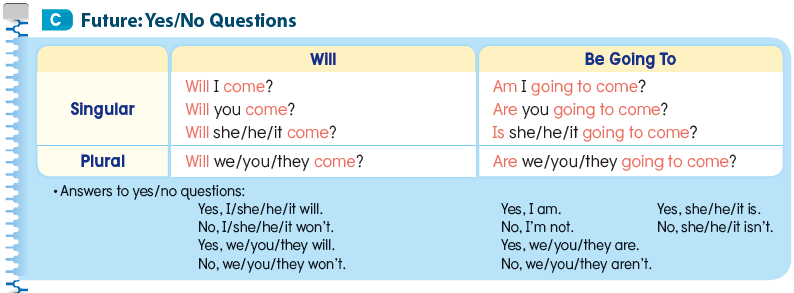 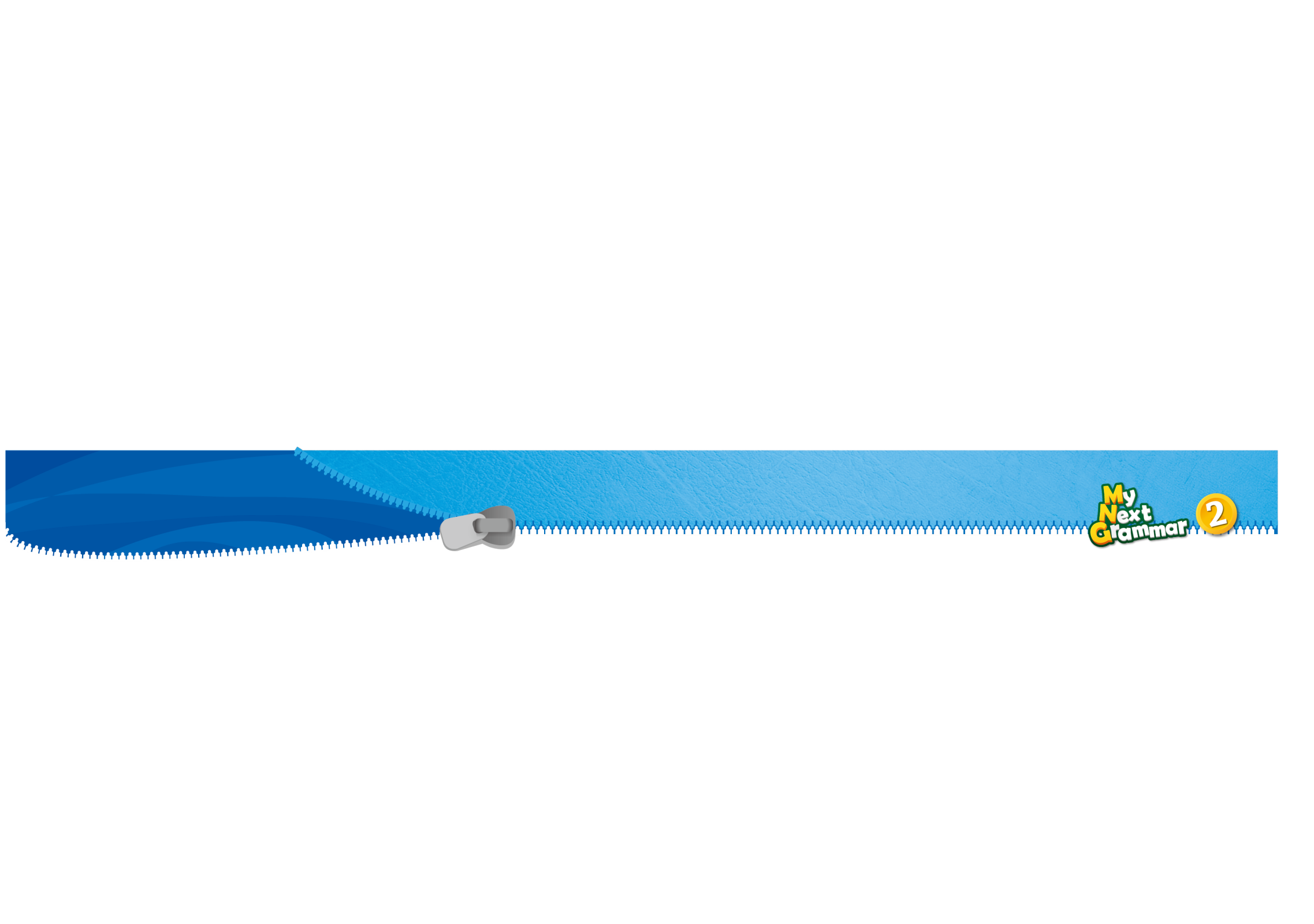 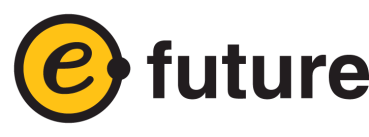 Lesson 10 Modal Verbs
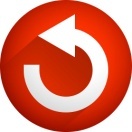 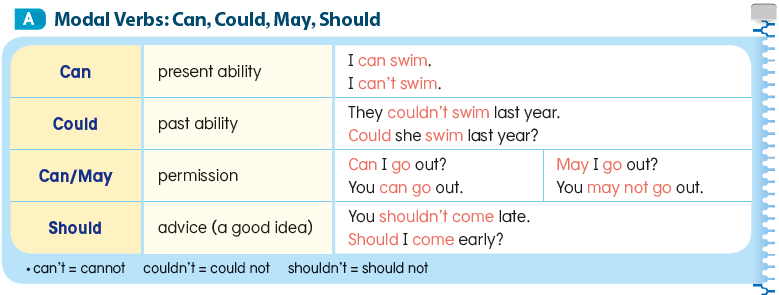 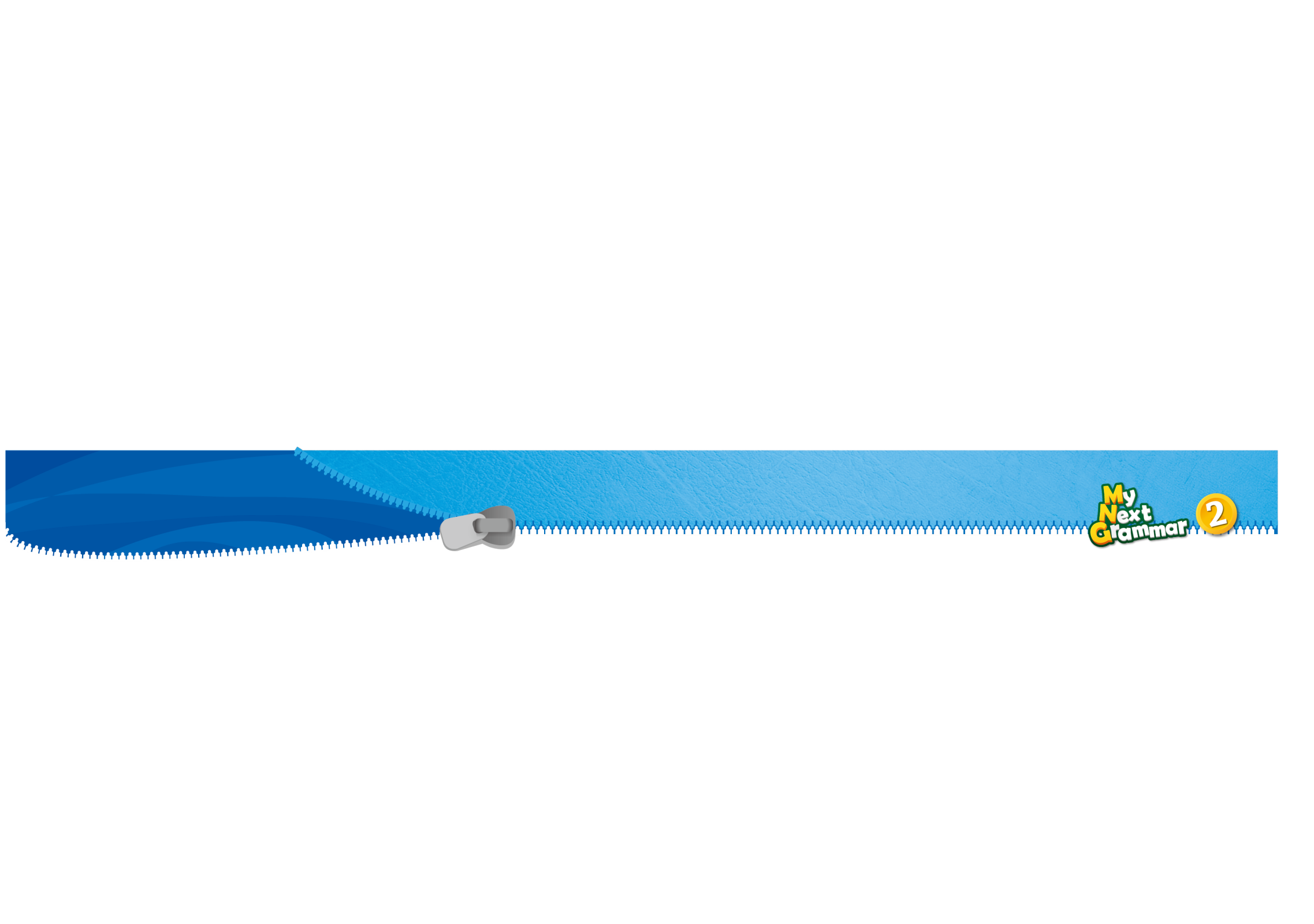 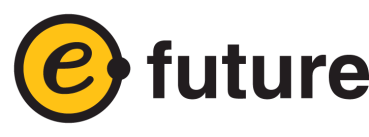 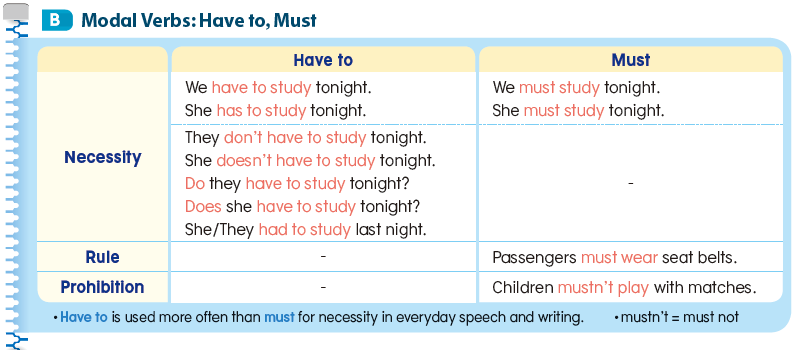 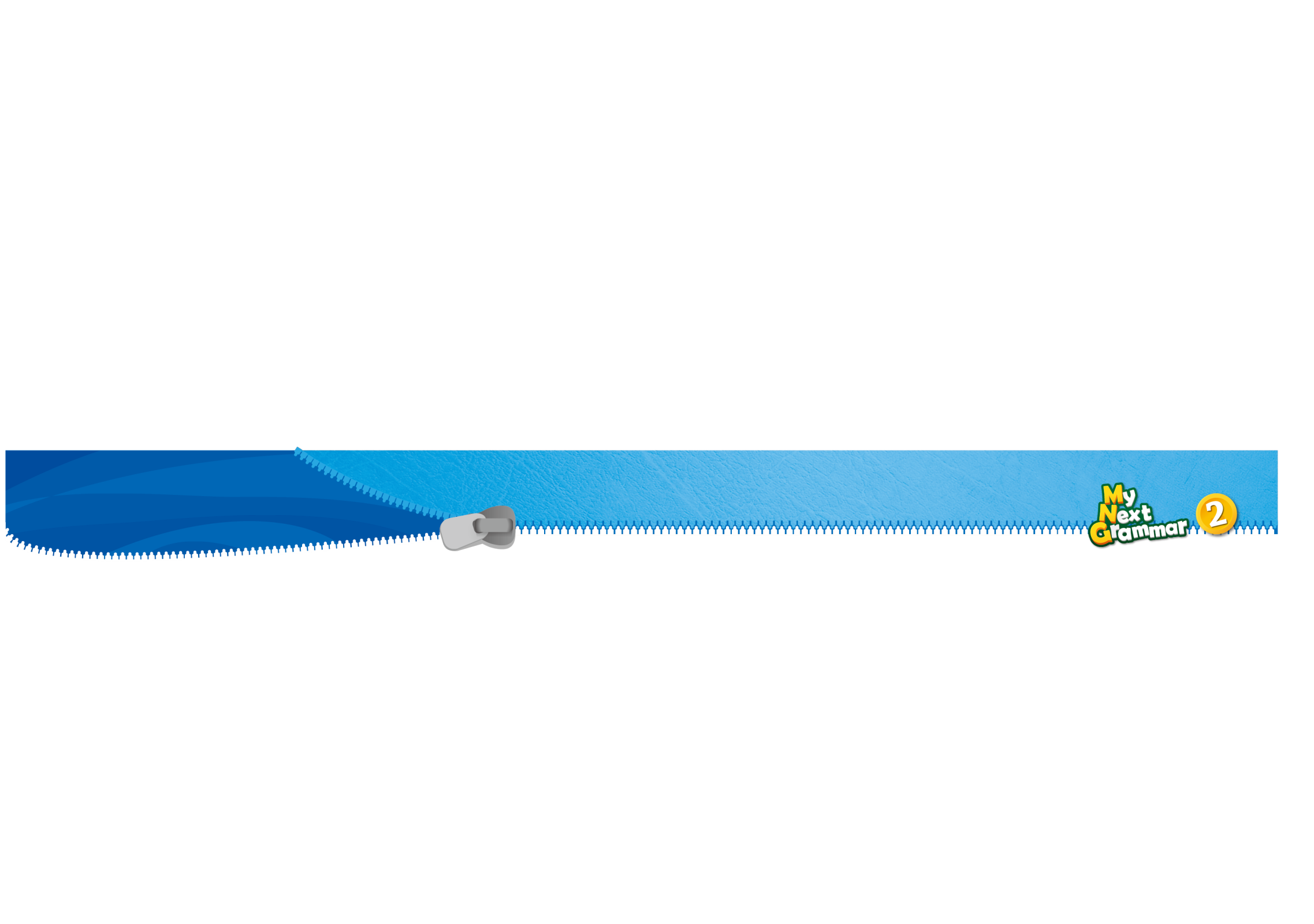 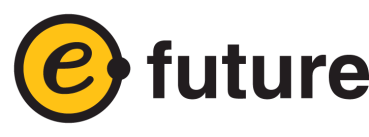 Lesson 11 Adjectives
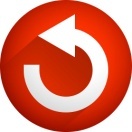 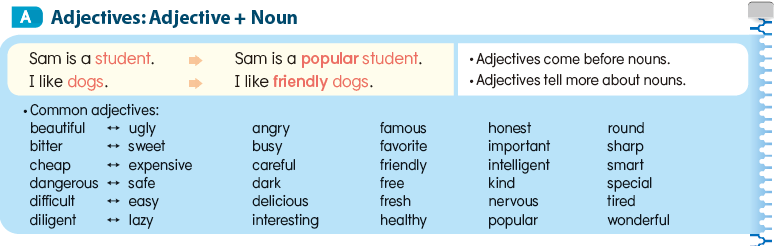 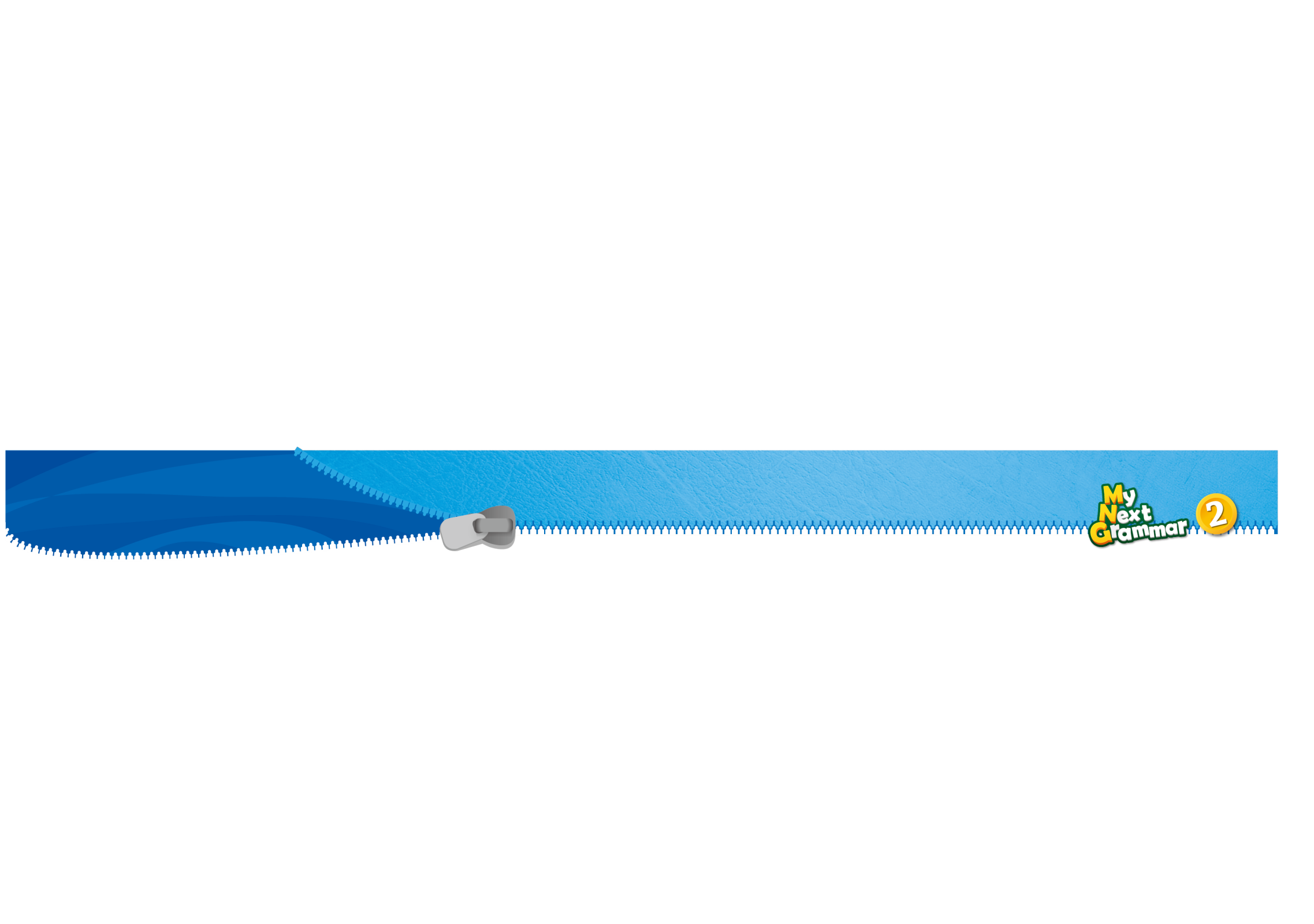 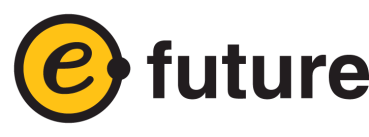 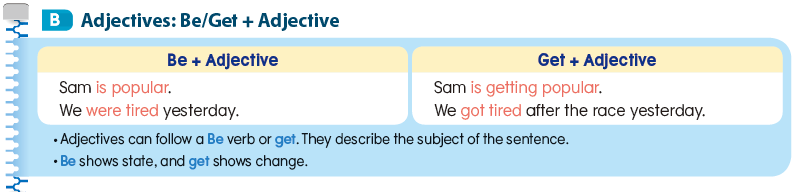 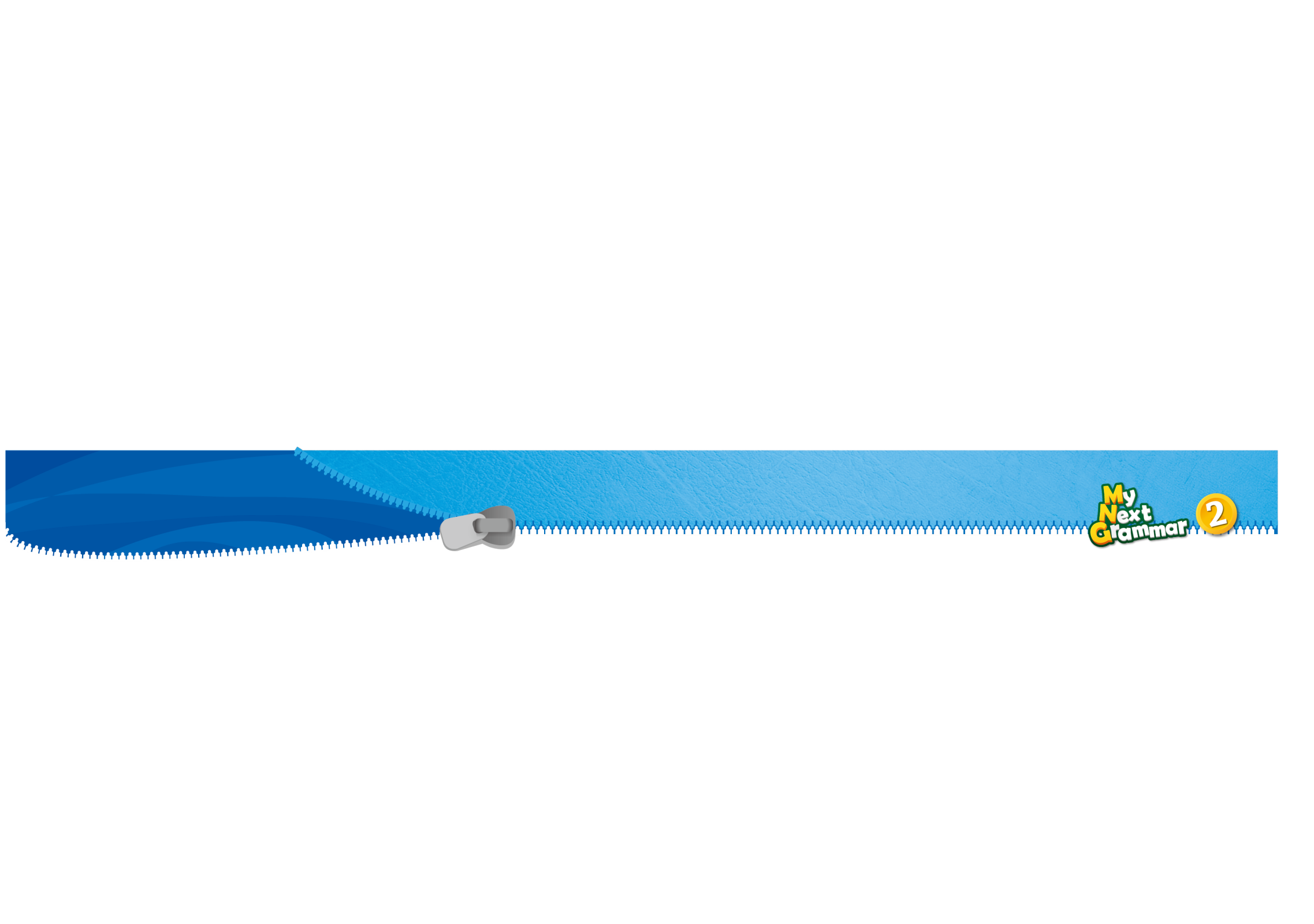 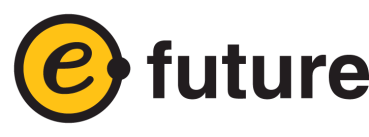 Lesson 12 Adverbs
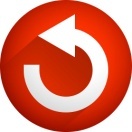 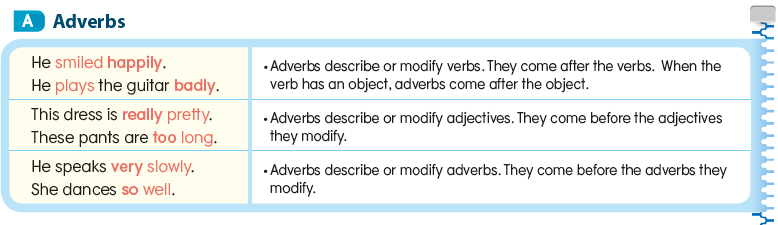 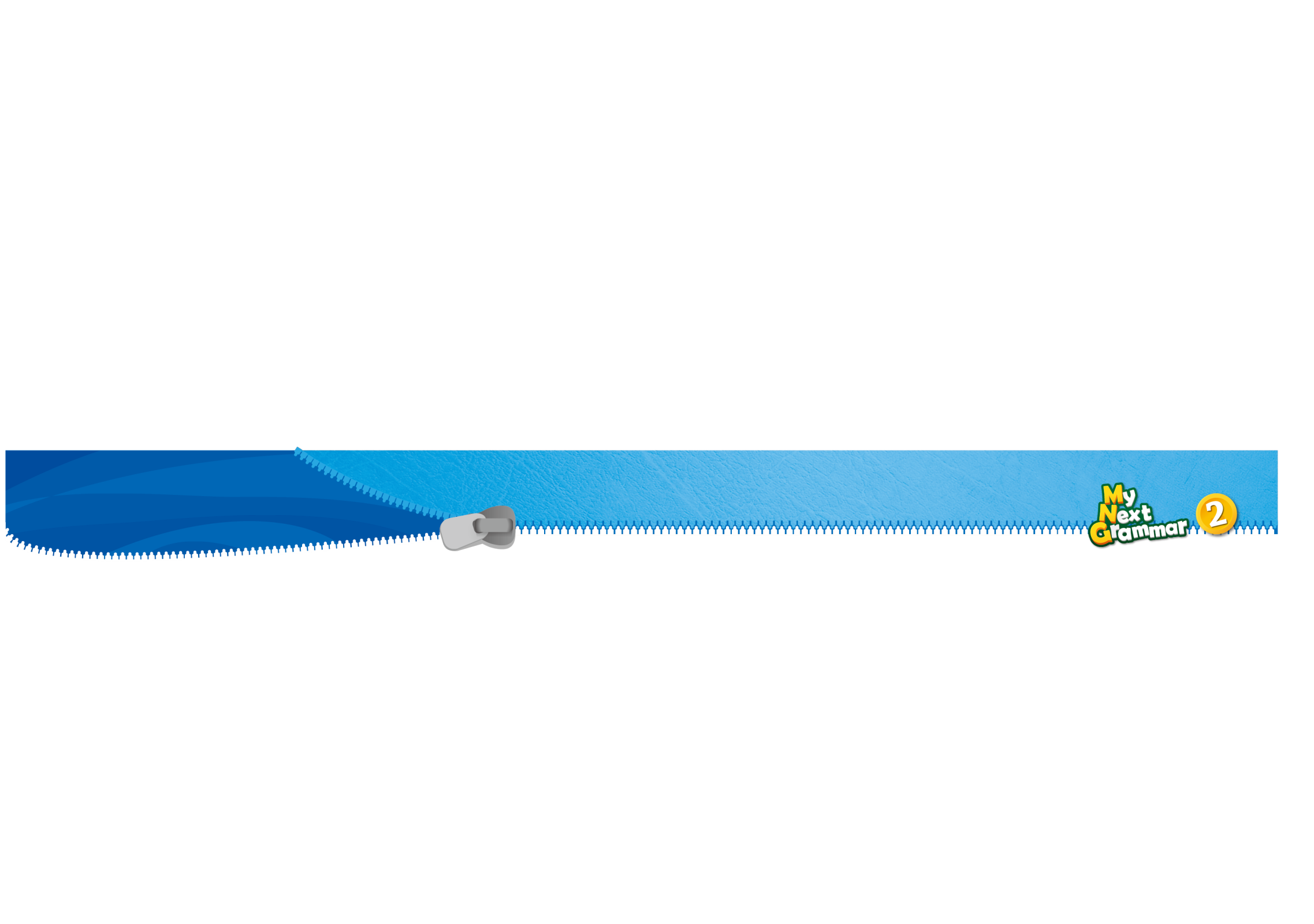 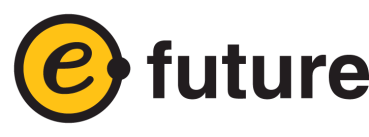 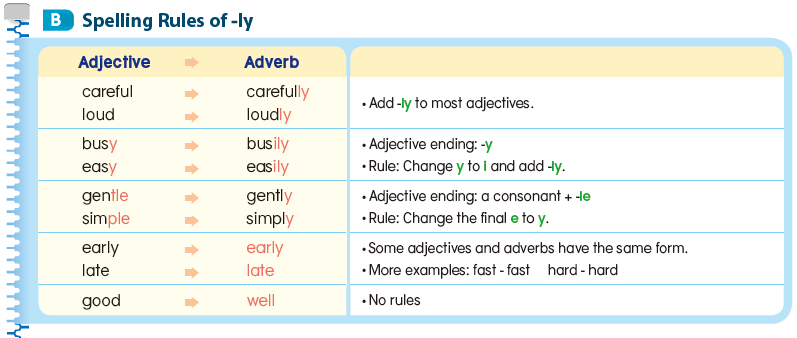 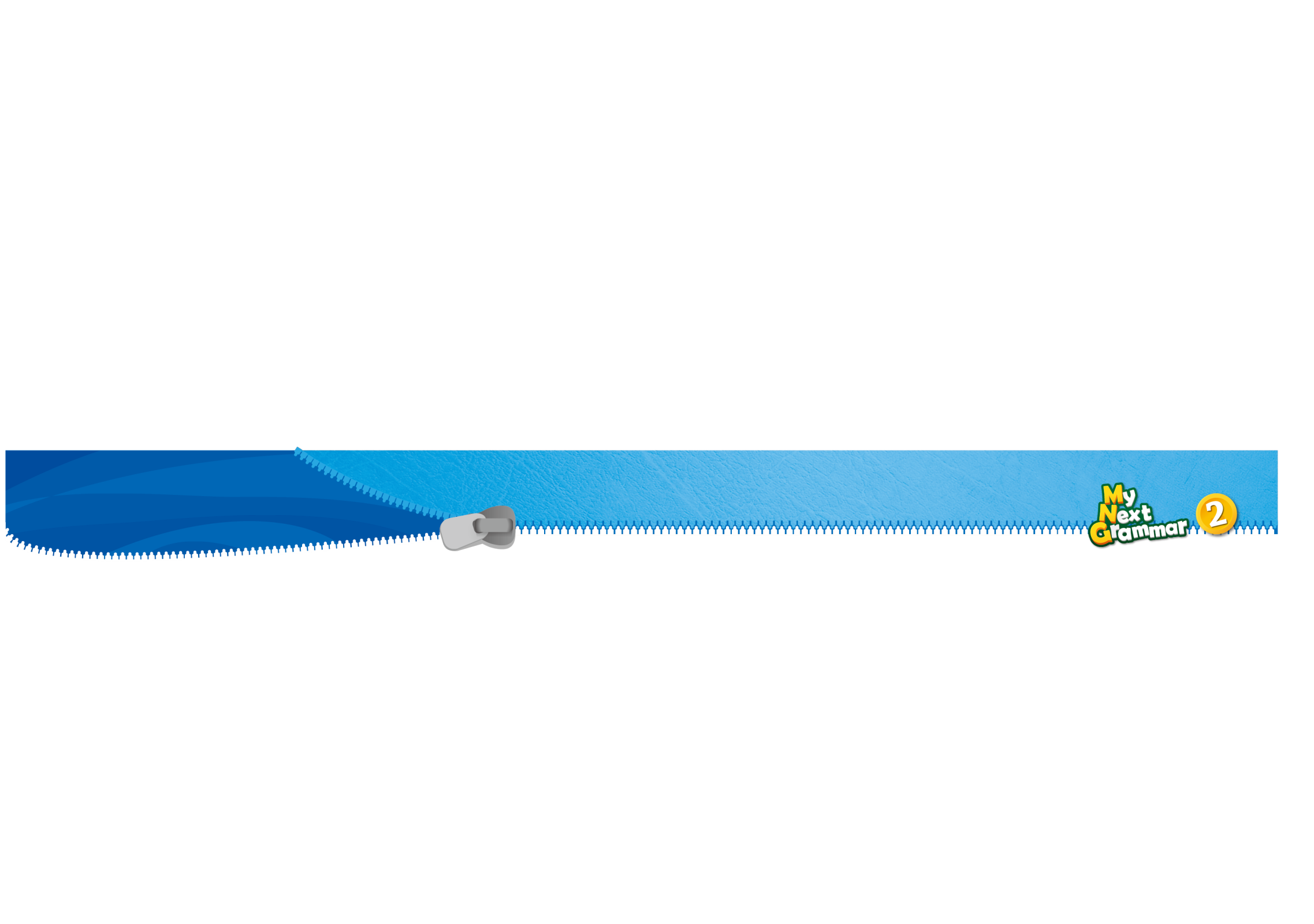 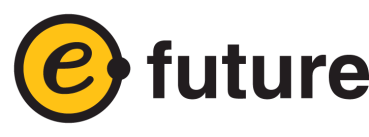 Lesson 13 Comparisons
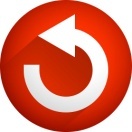 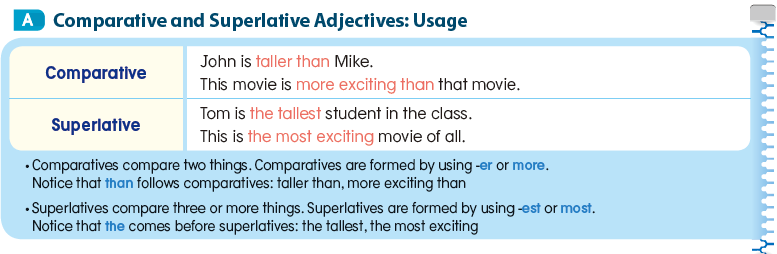 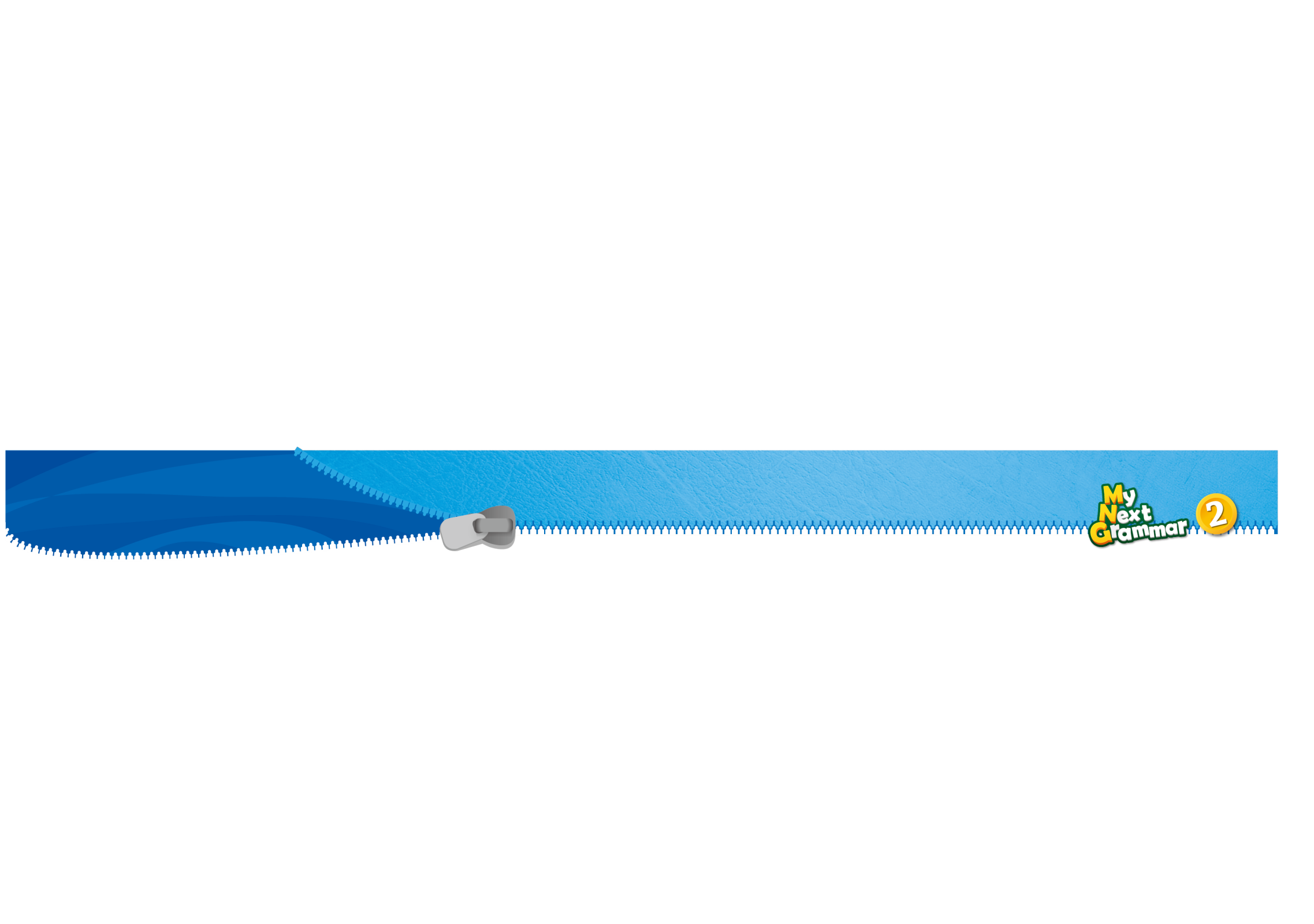 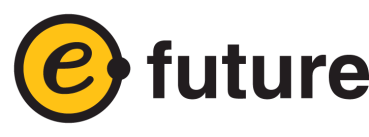 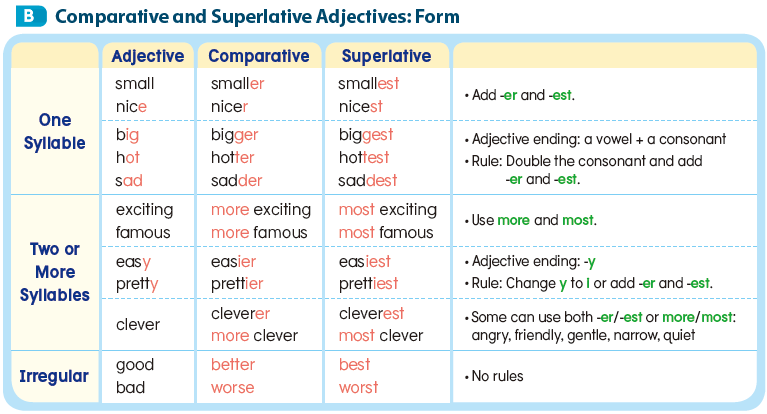 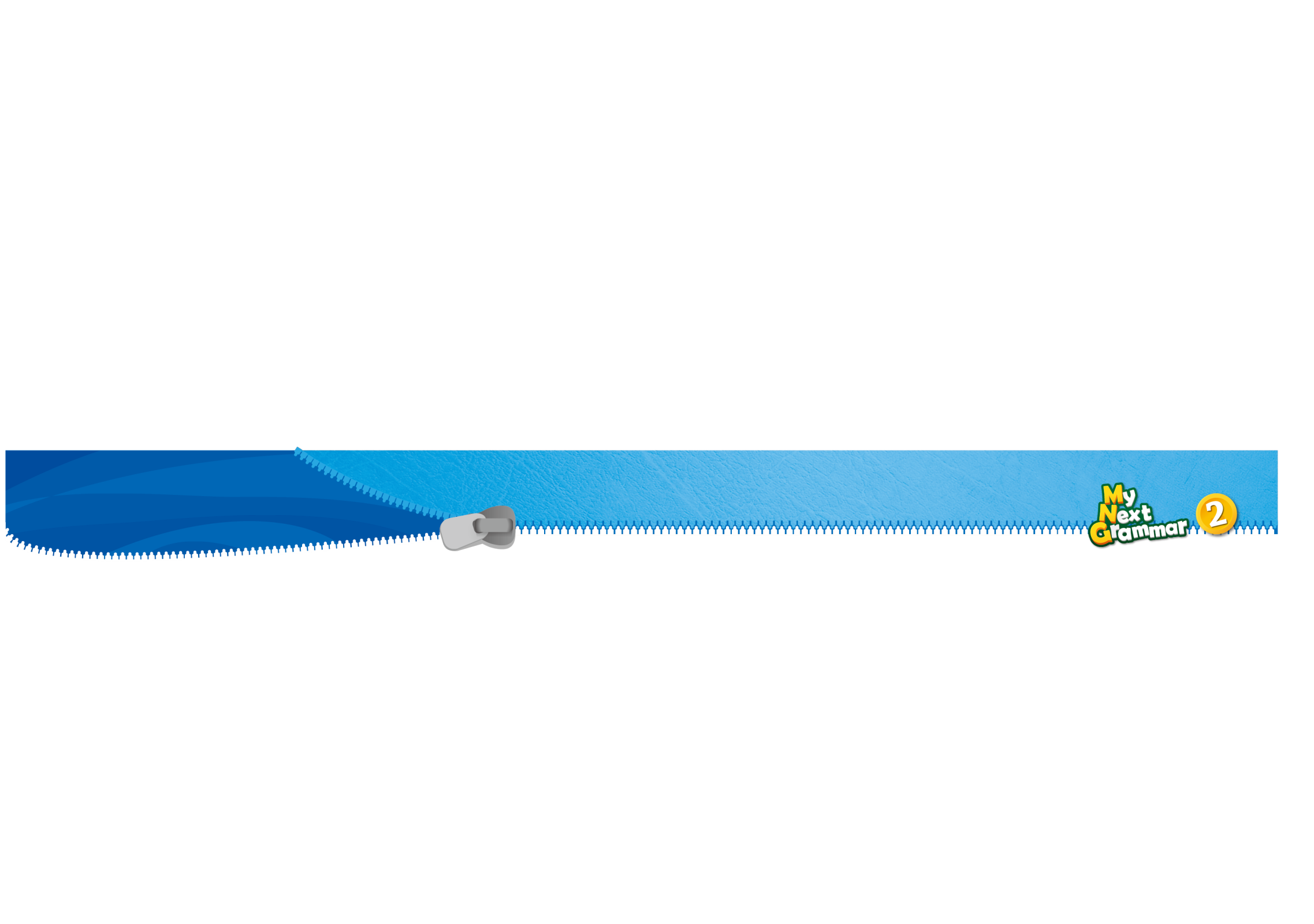 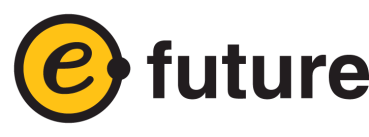 Lesson 14 Conjunctions
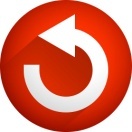 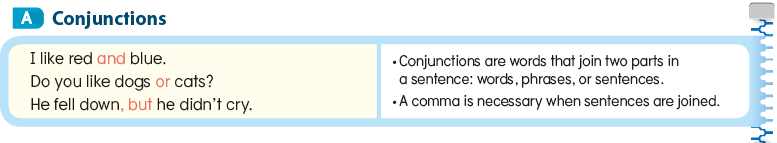 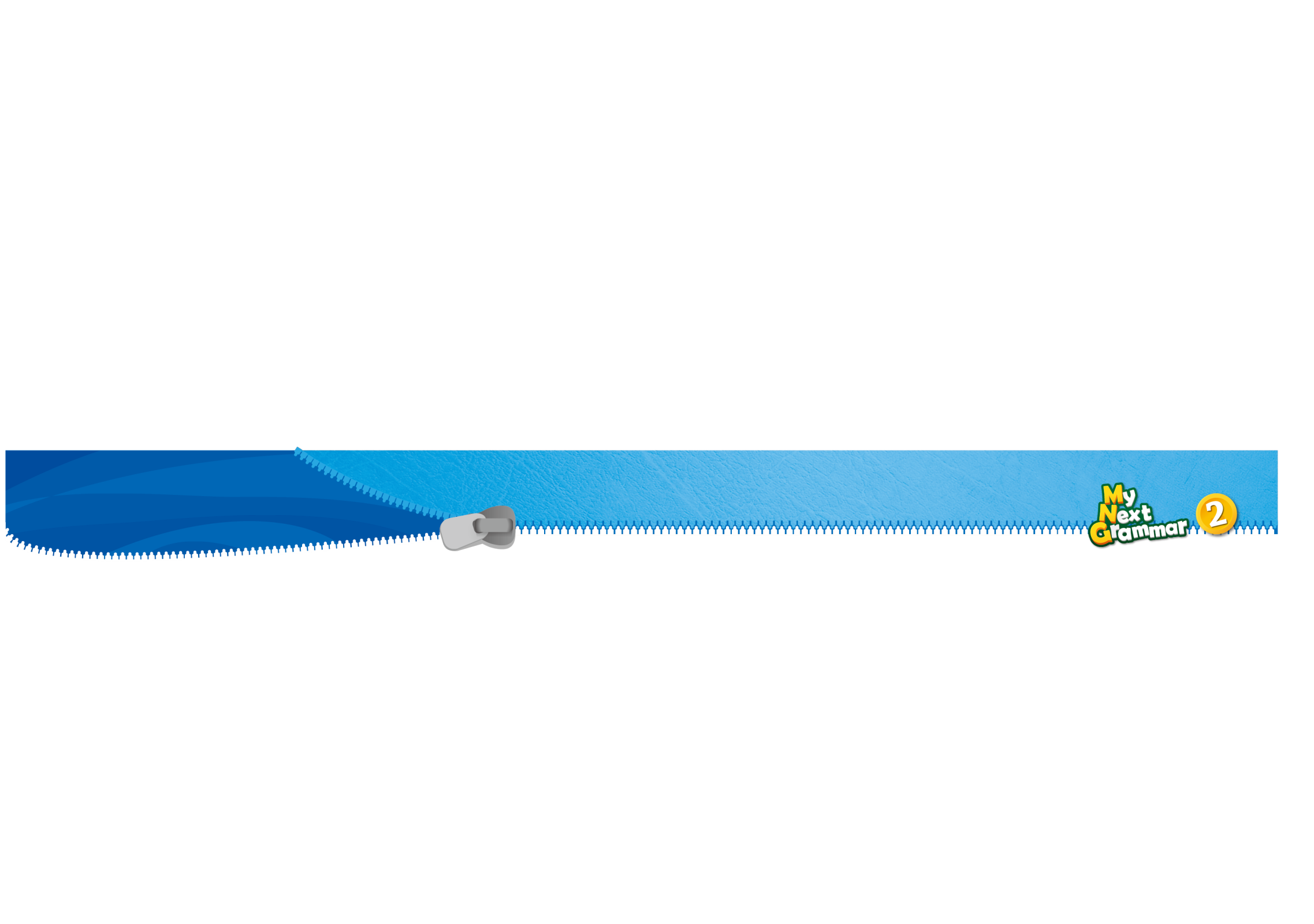 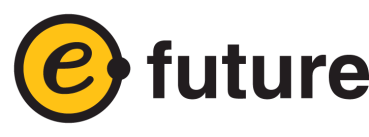 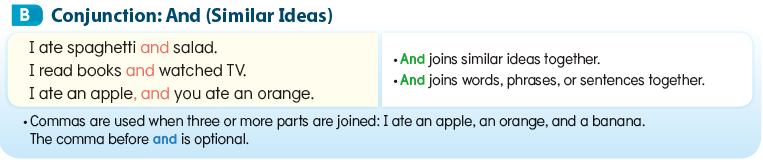 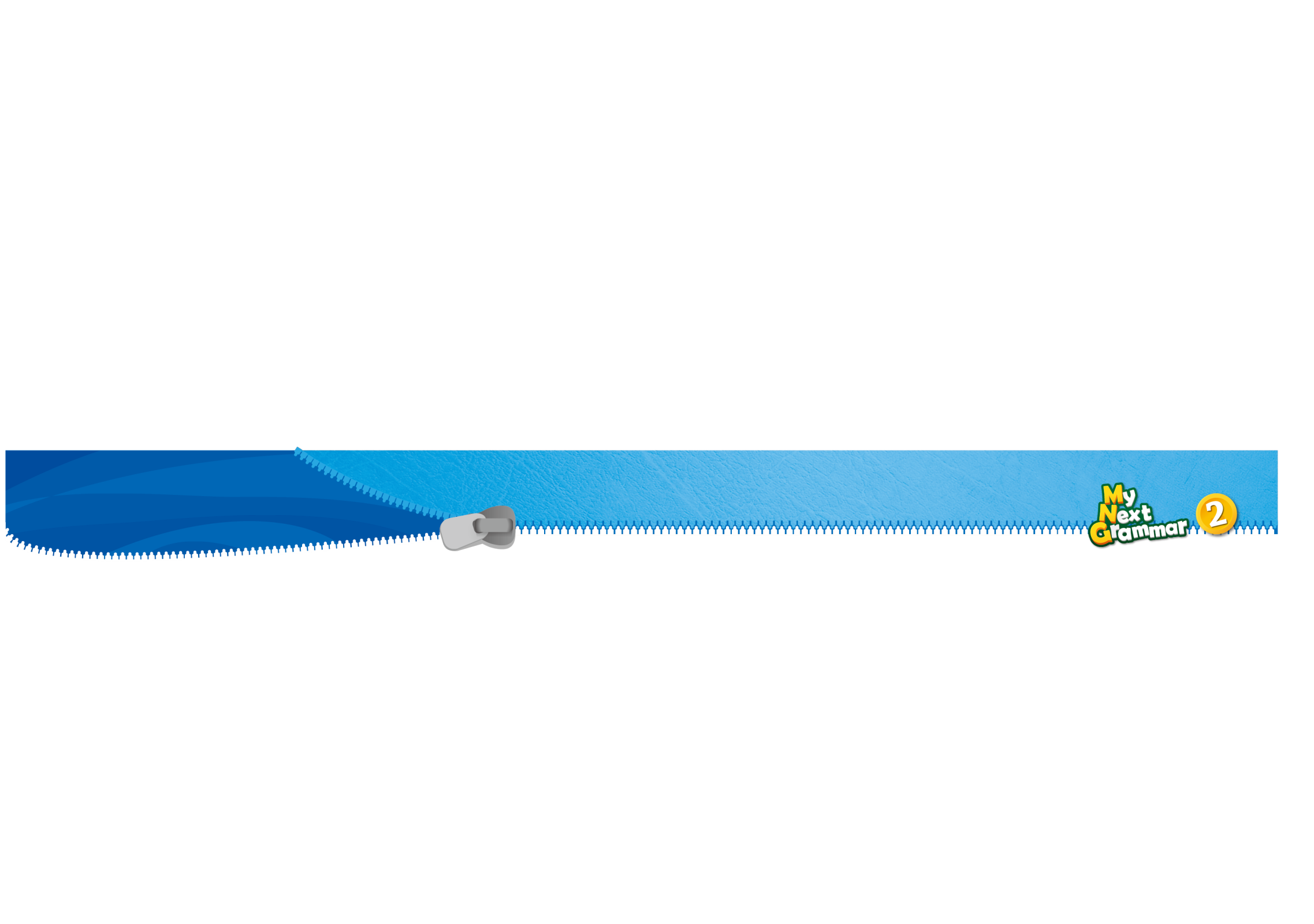 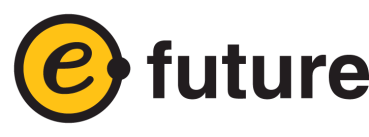 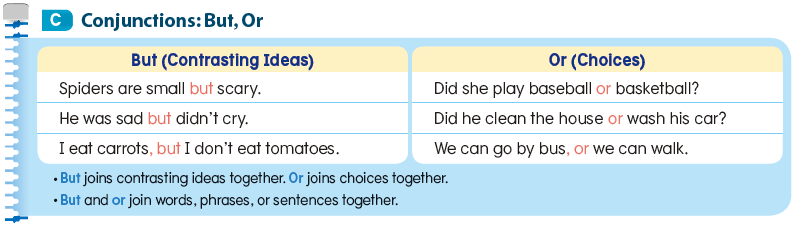 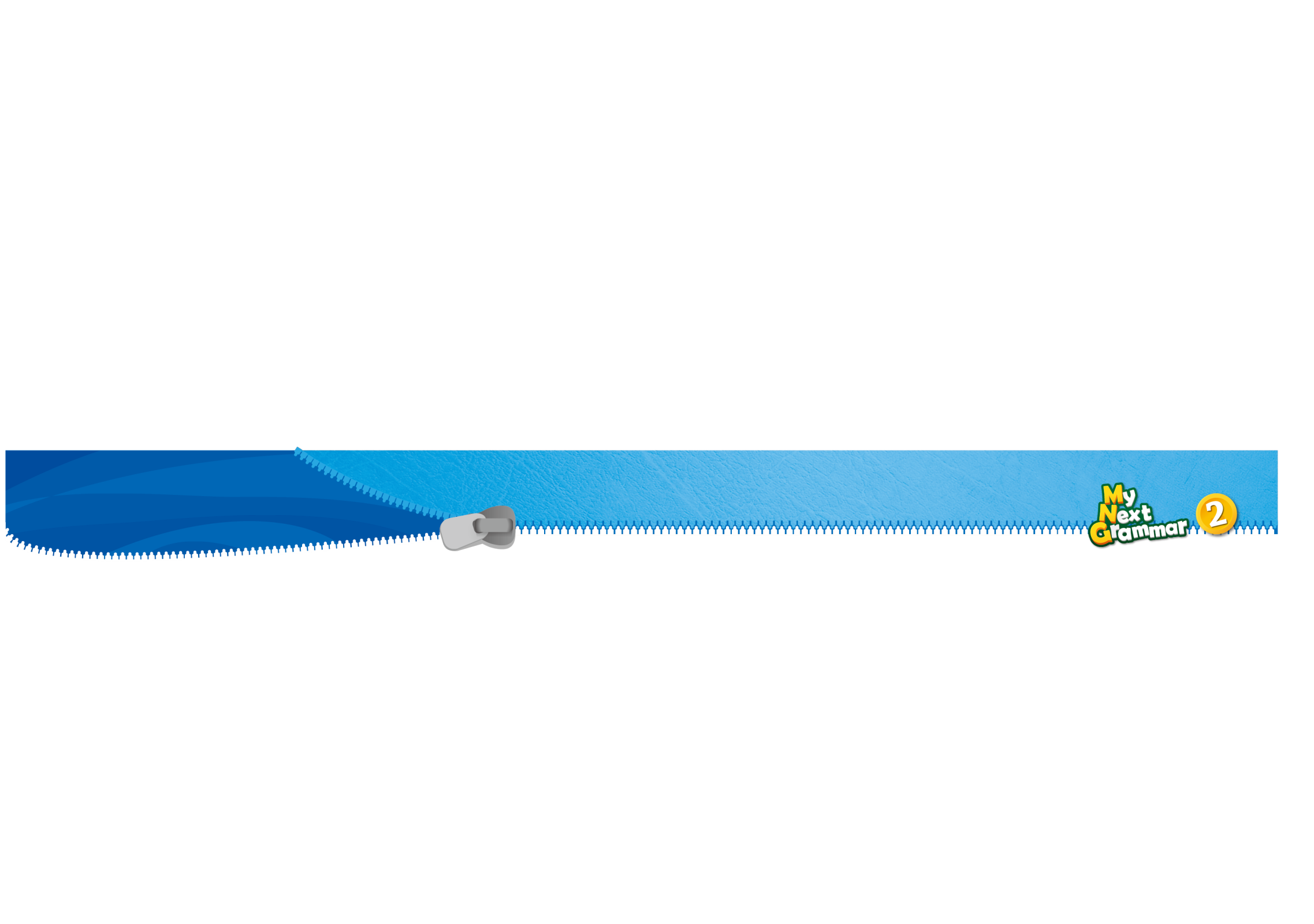 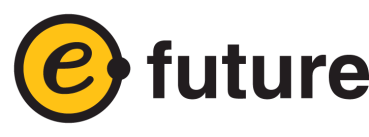 Lesson 15 Prepositions of Time
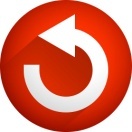 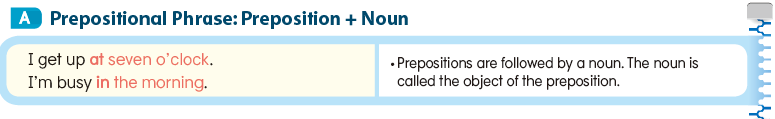 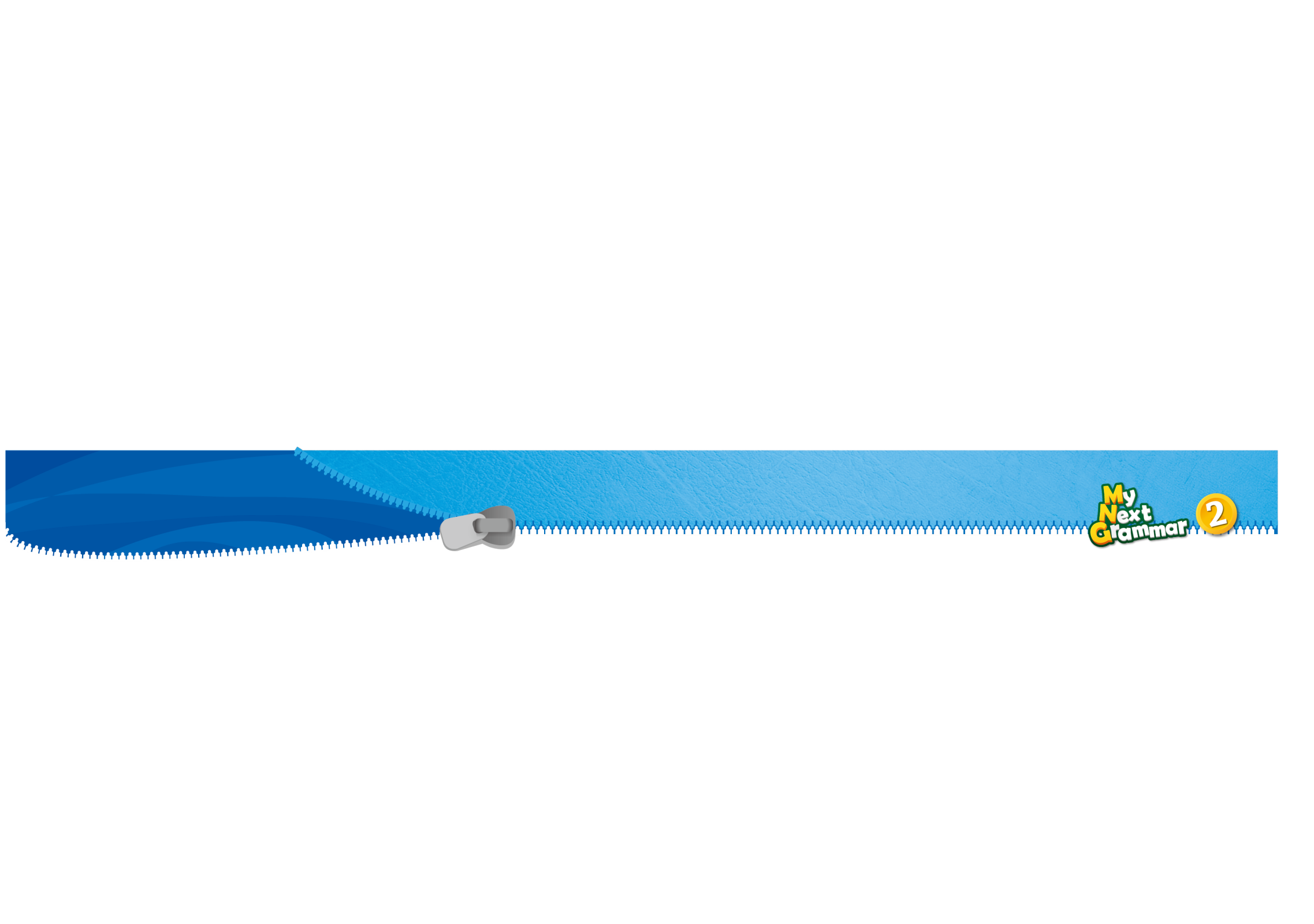 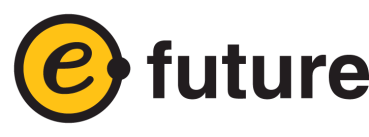 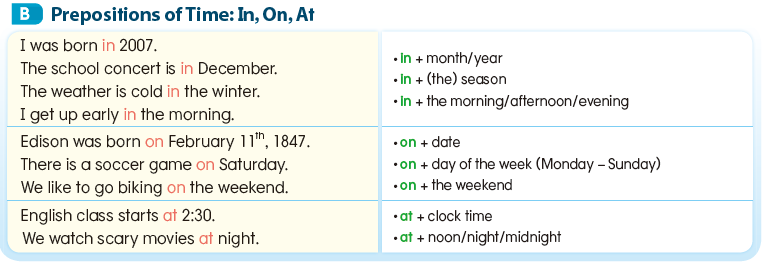 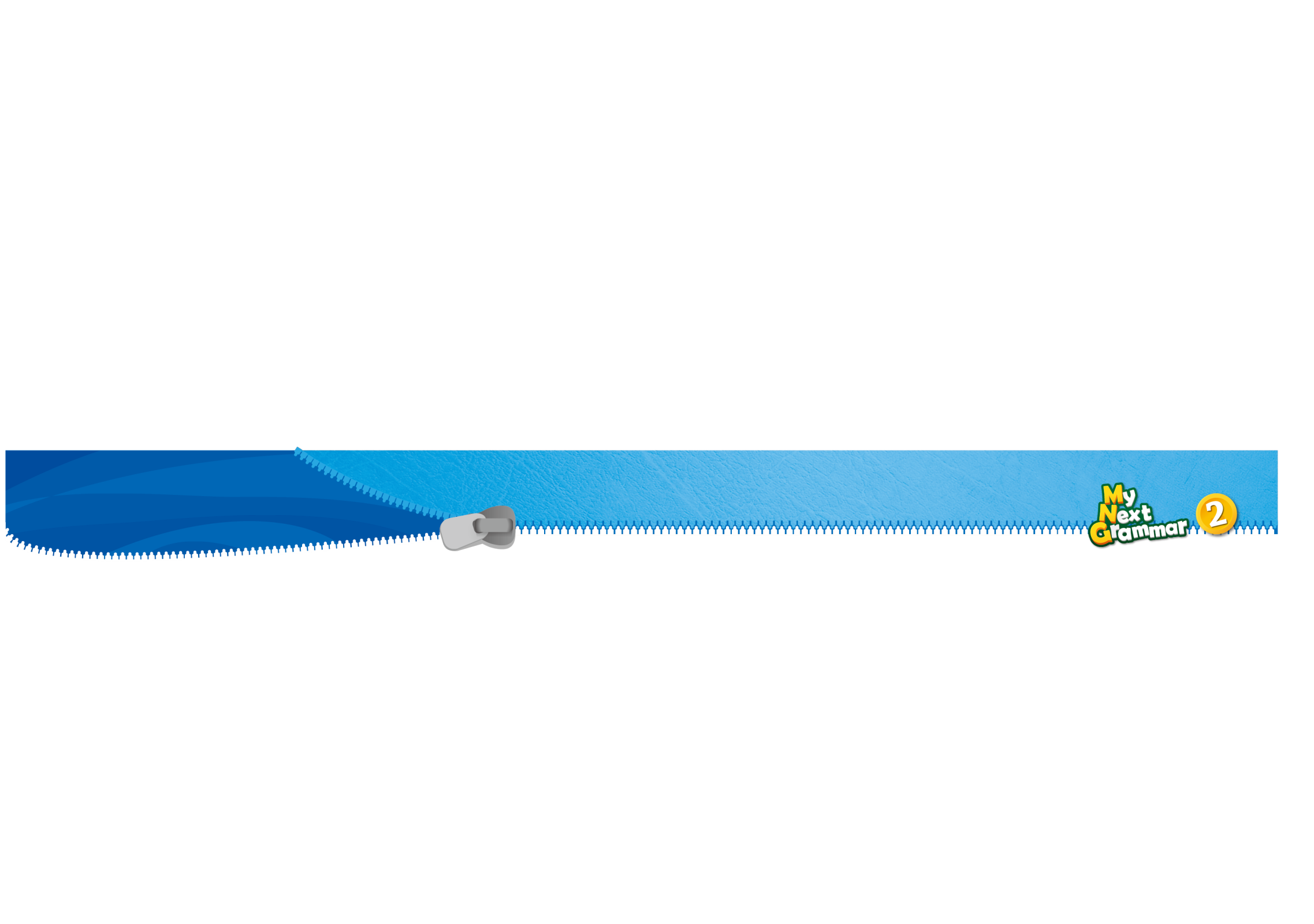 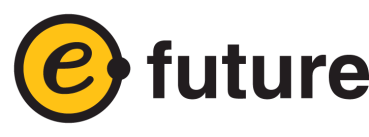 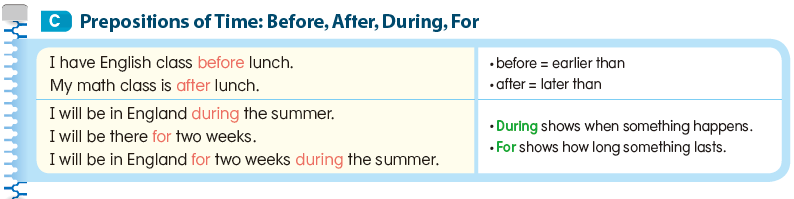 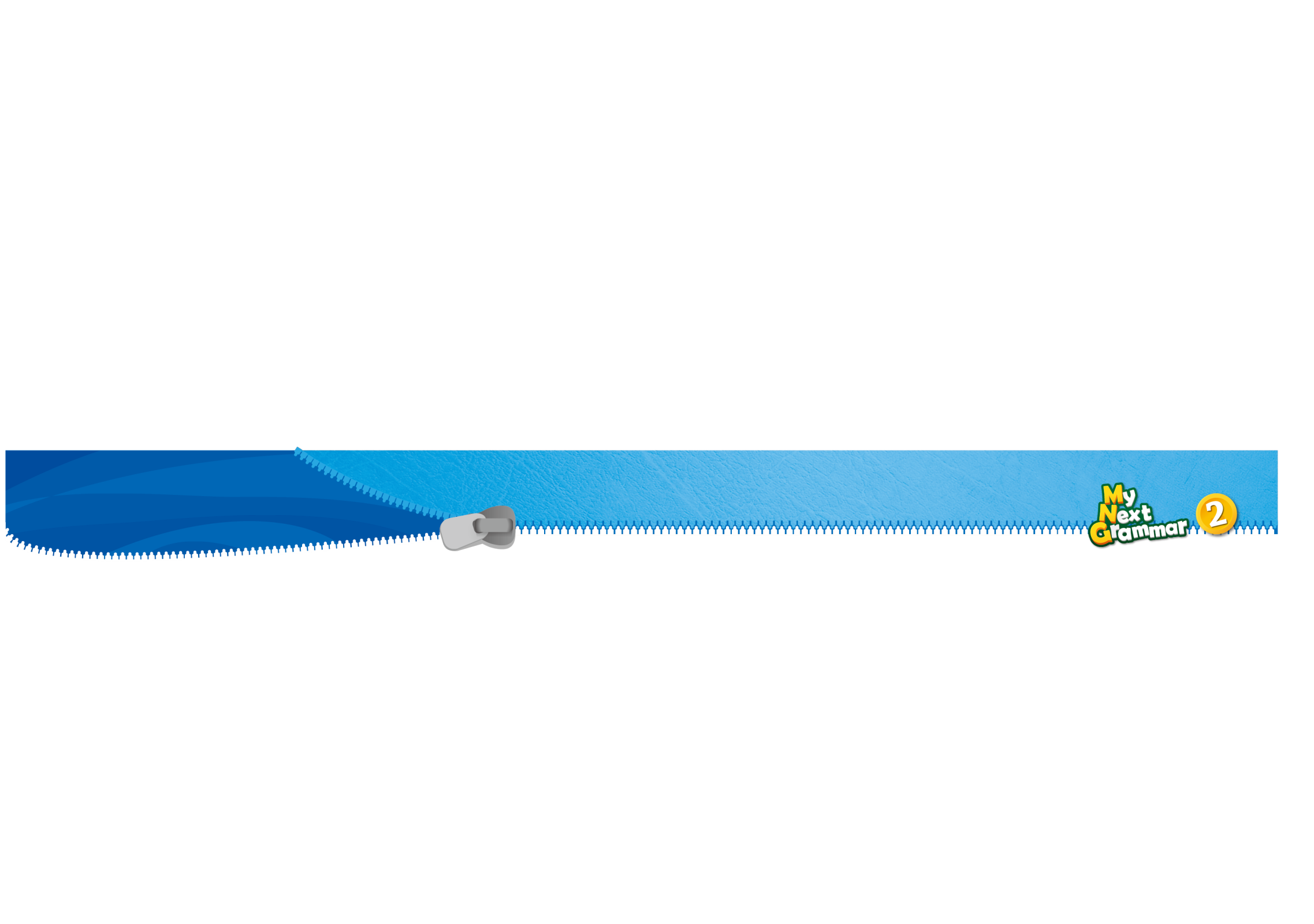 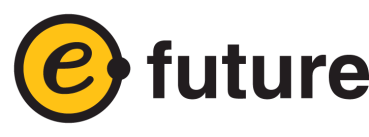 Lesson 16 Prepositions of      
                               Place and Movement
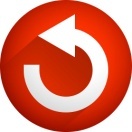 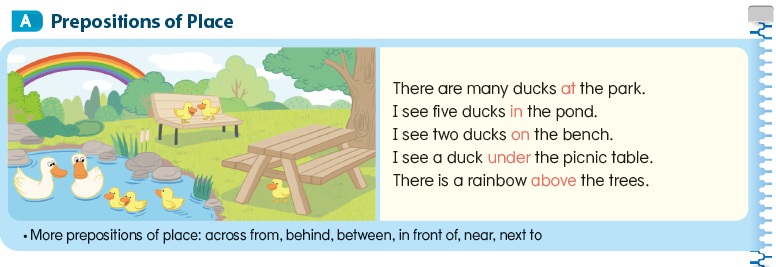 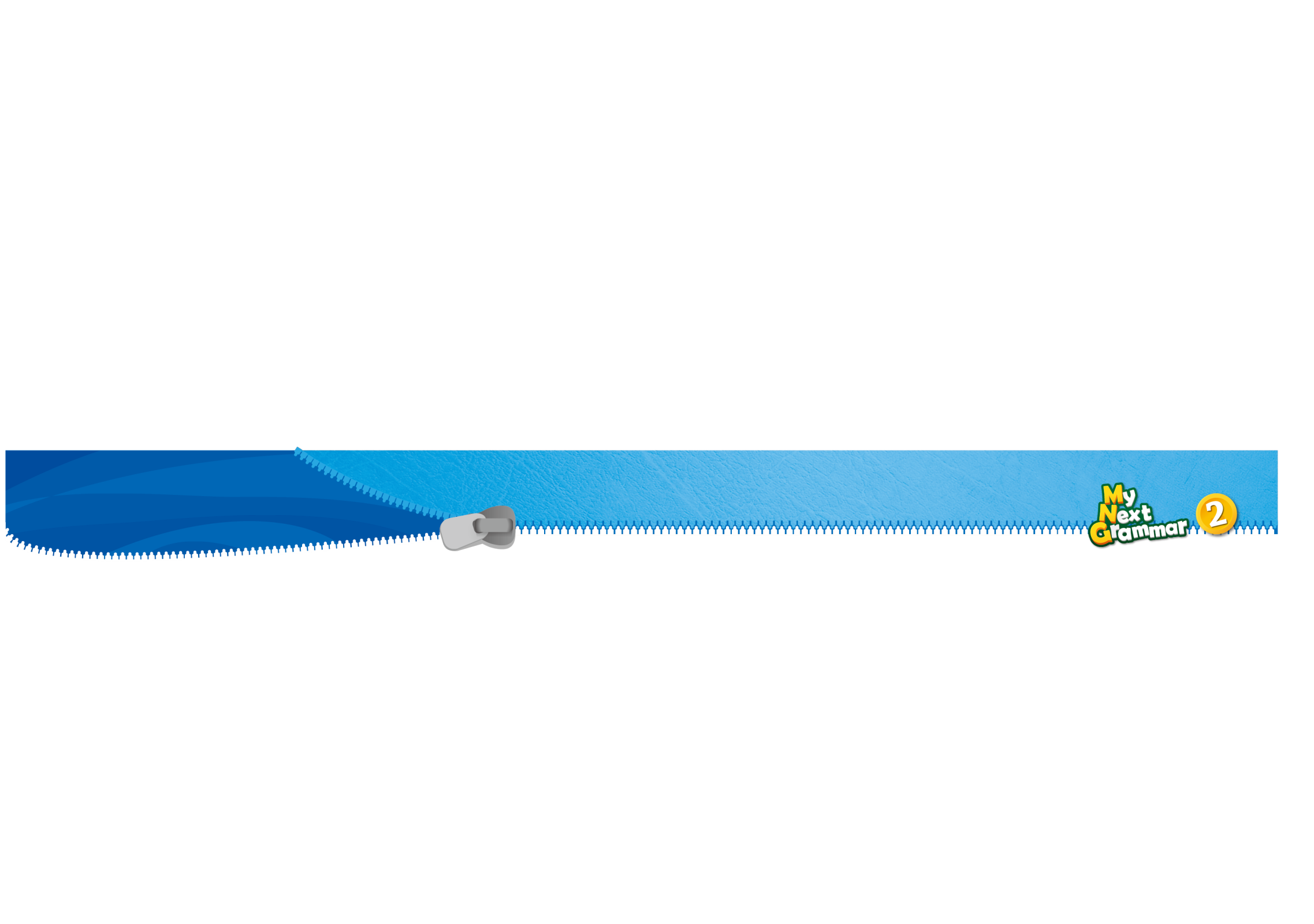 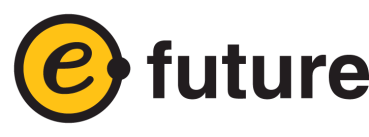 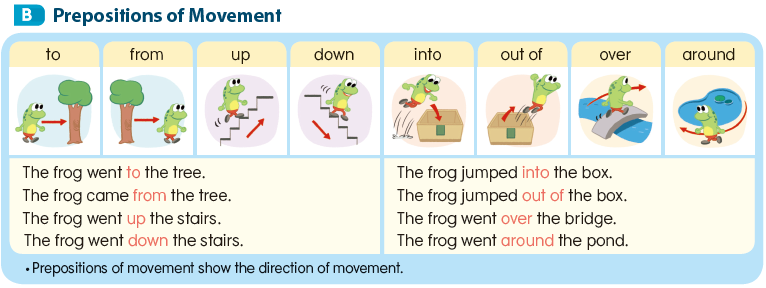 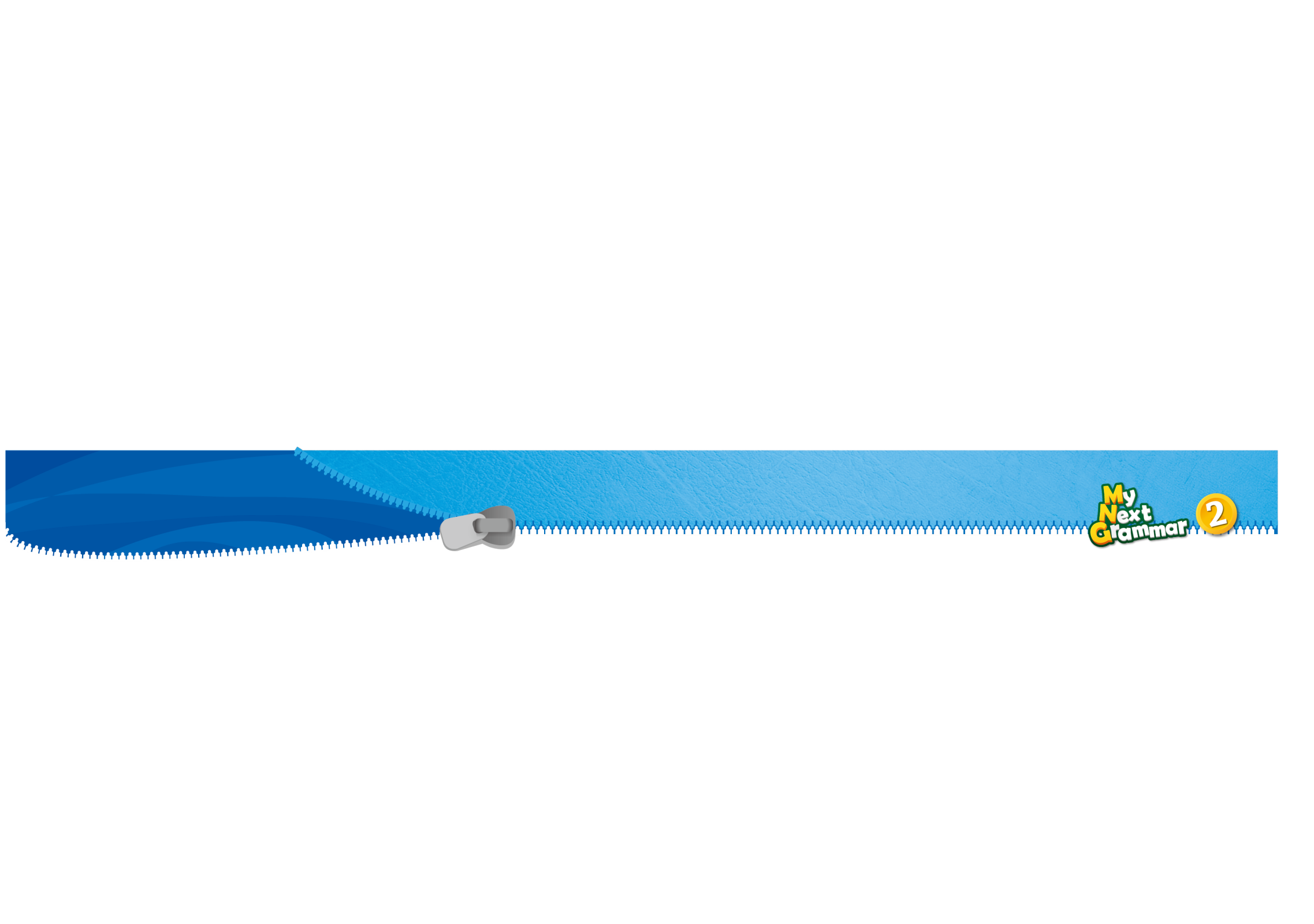 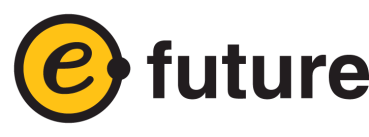 Lesson 17 Infinitives and Gerunds
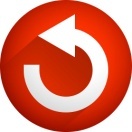 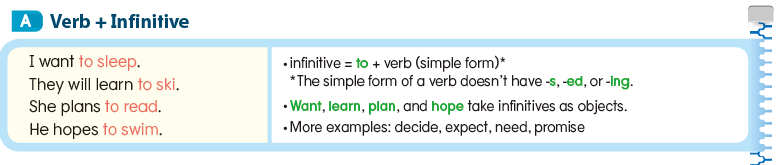 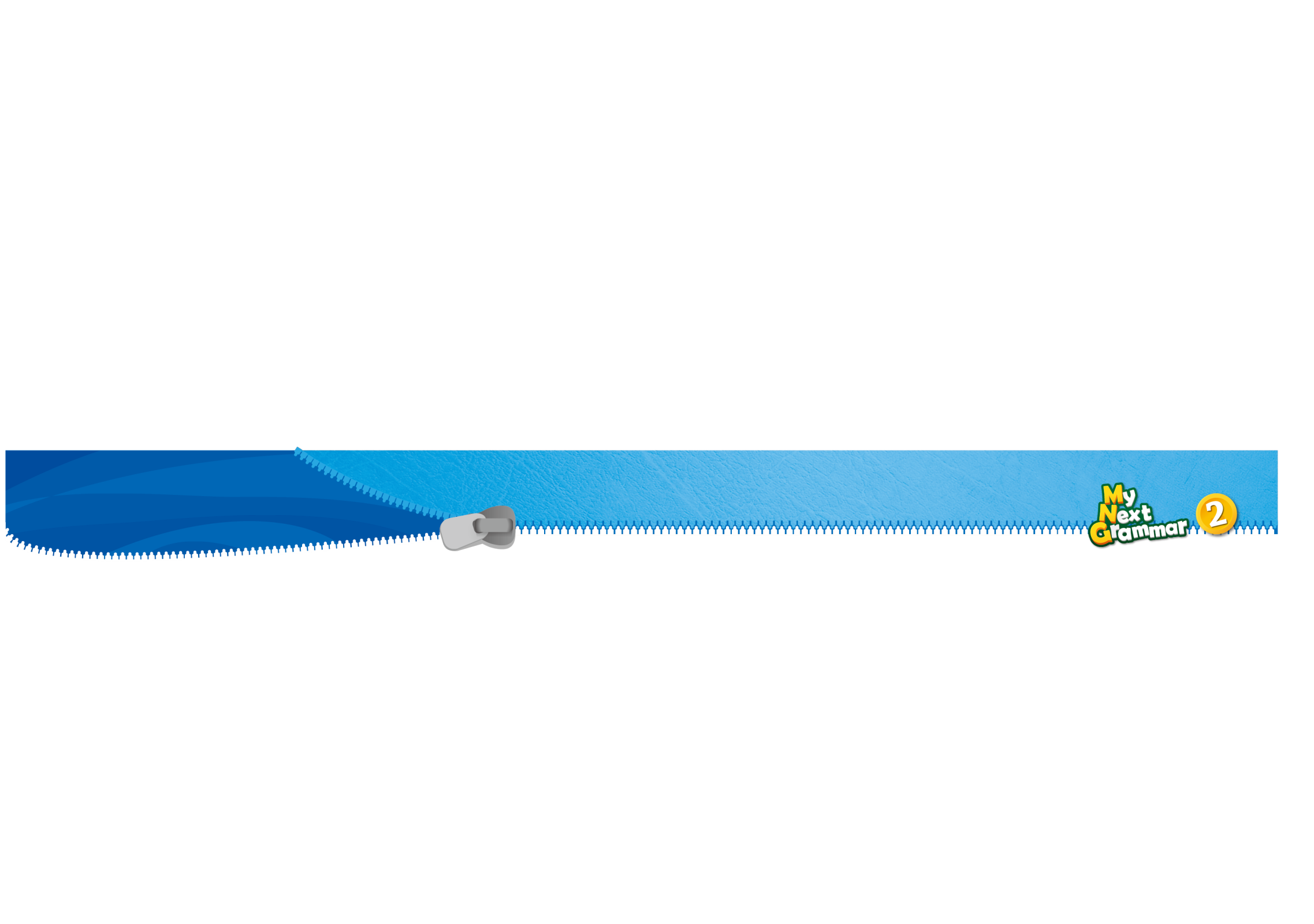 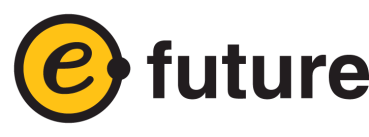 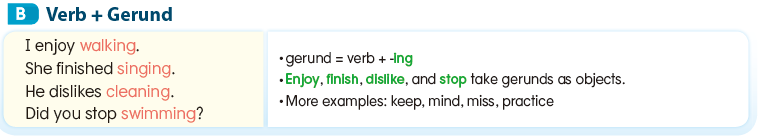 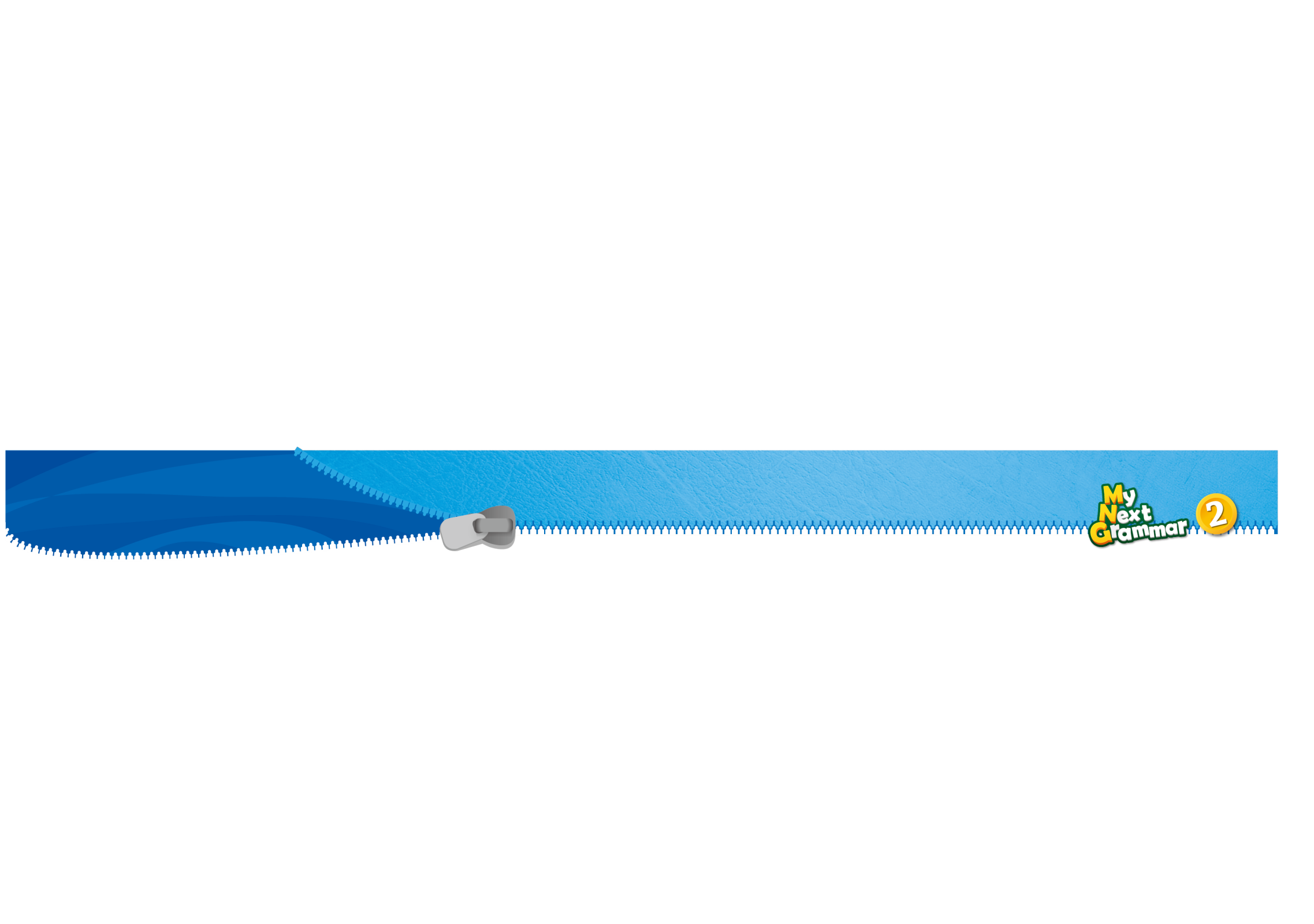 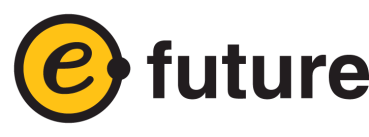 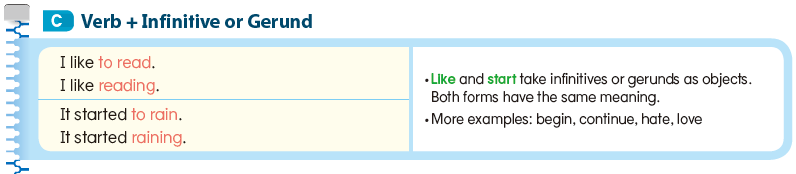 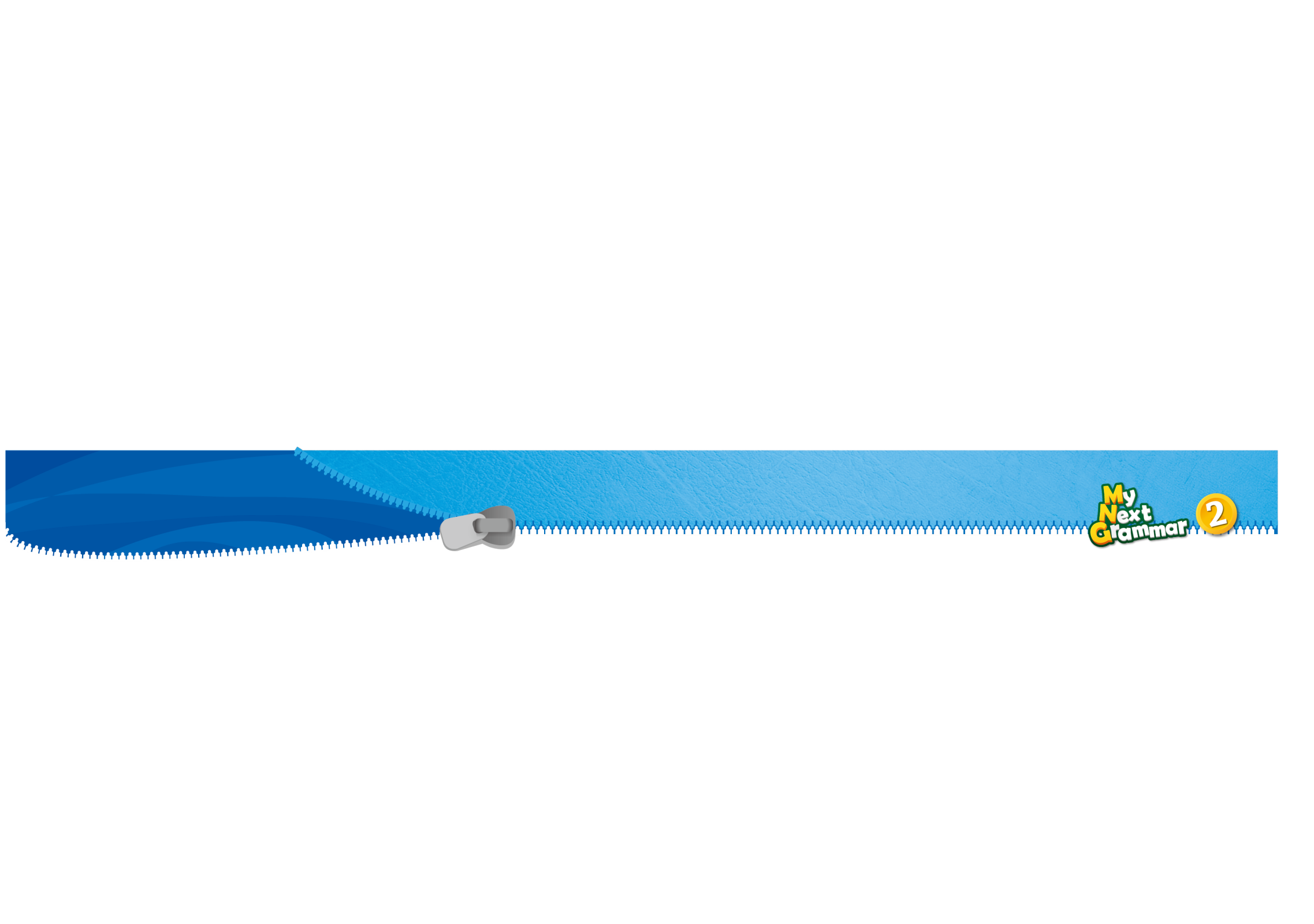 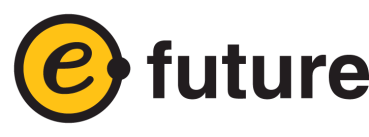 Lesson 18 Direct and Indirect Objects
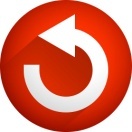 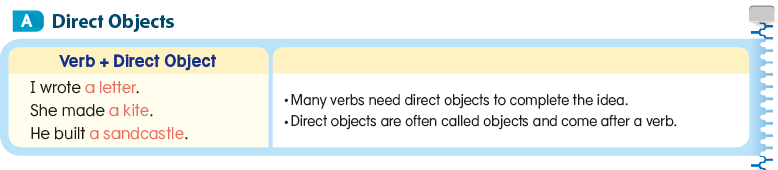 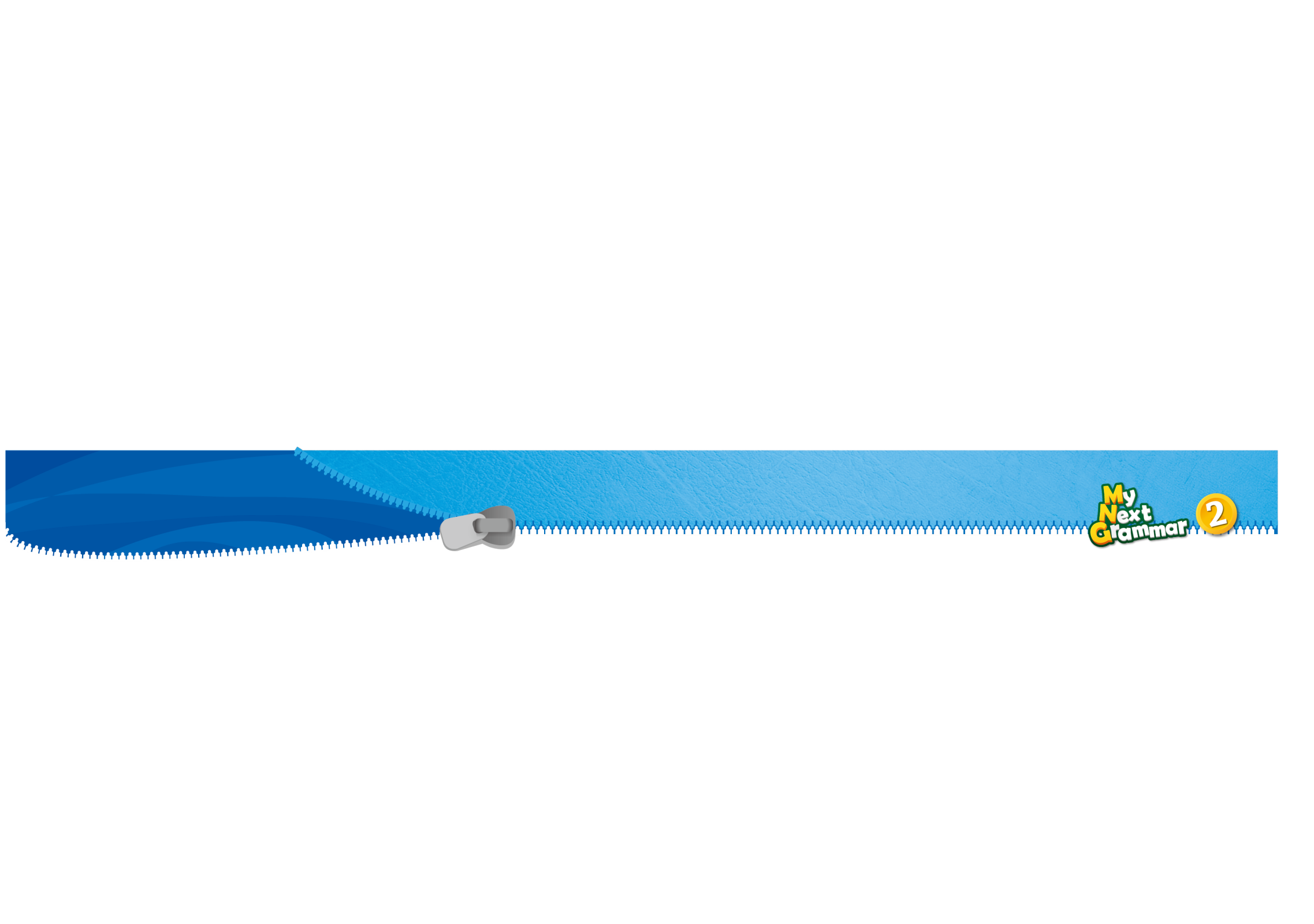 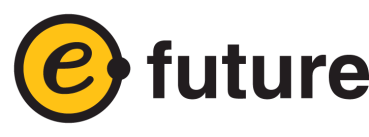 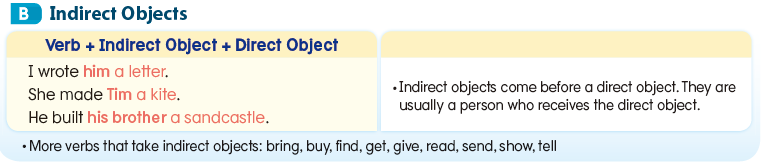 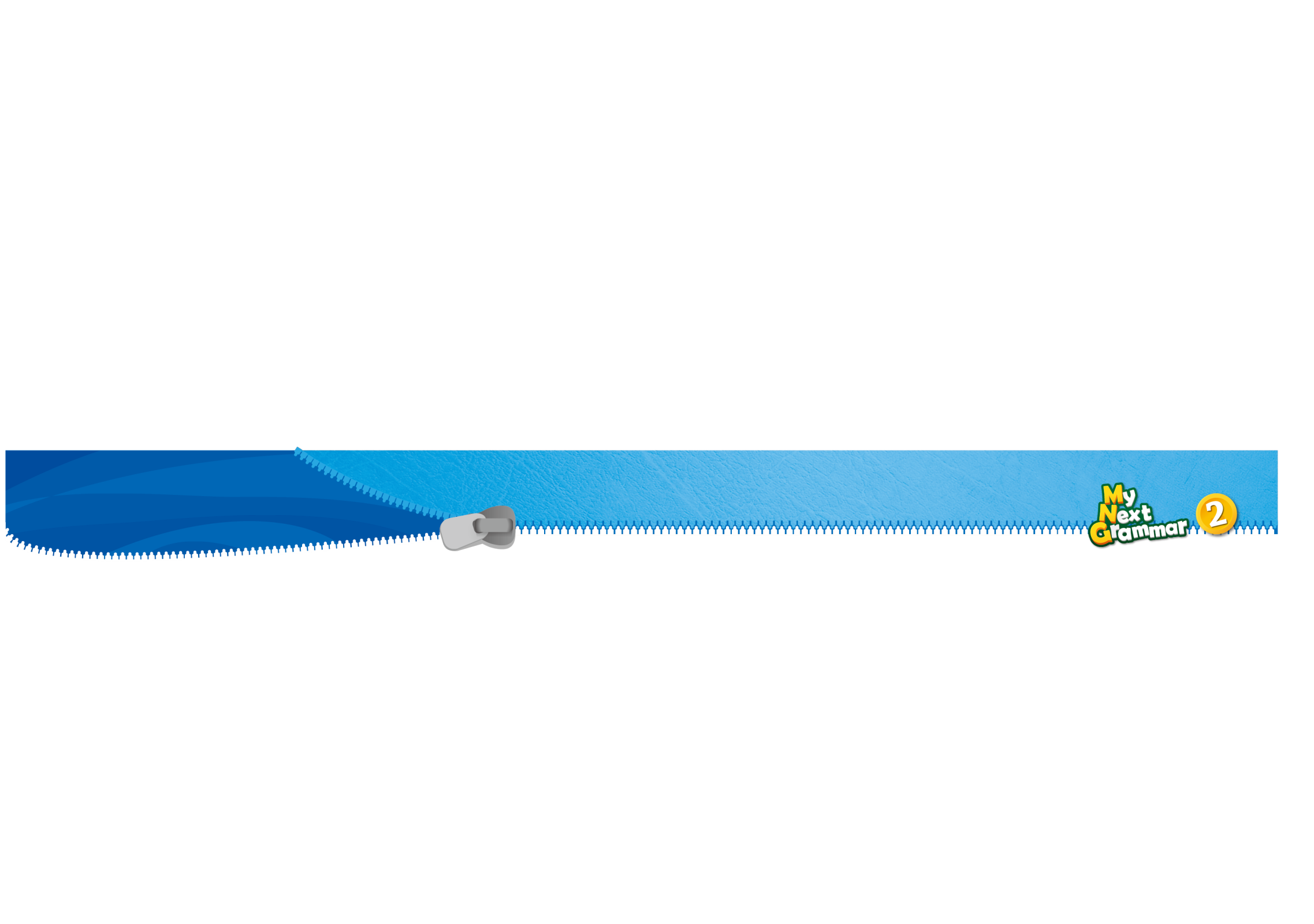 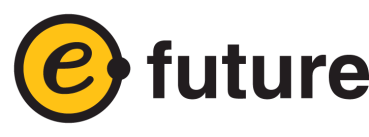 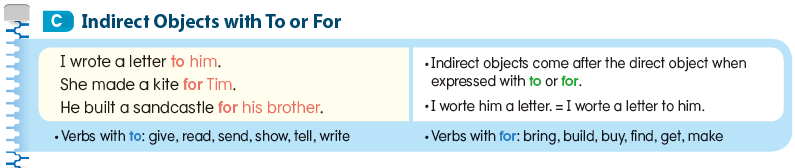 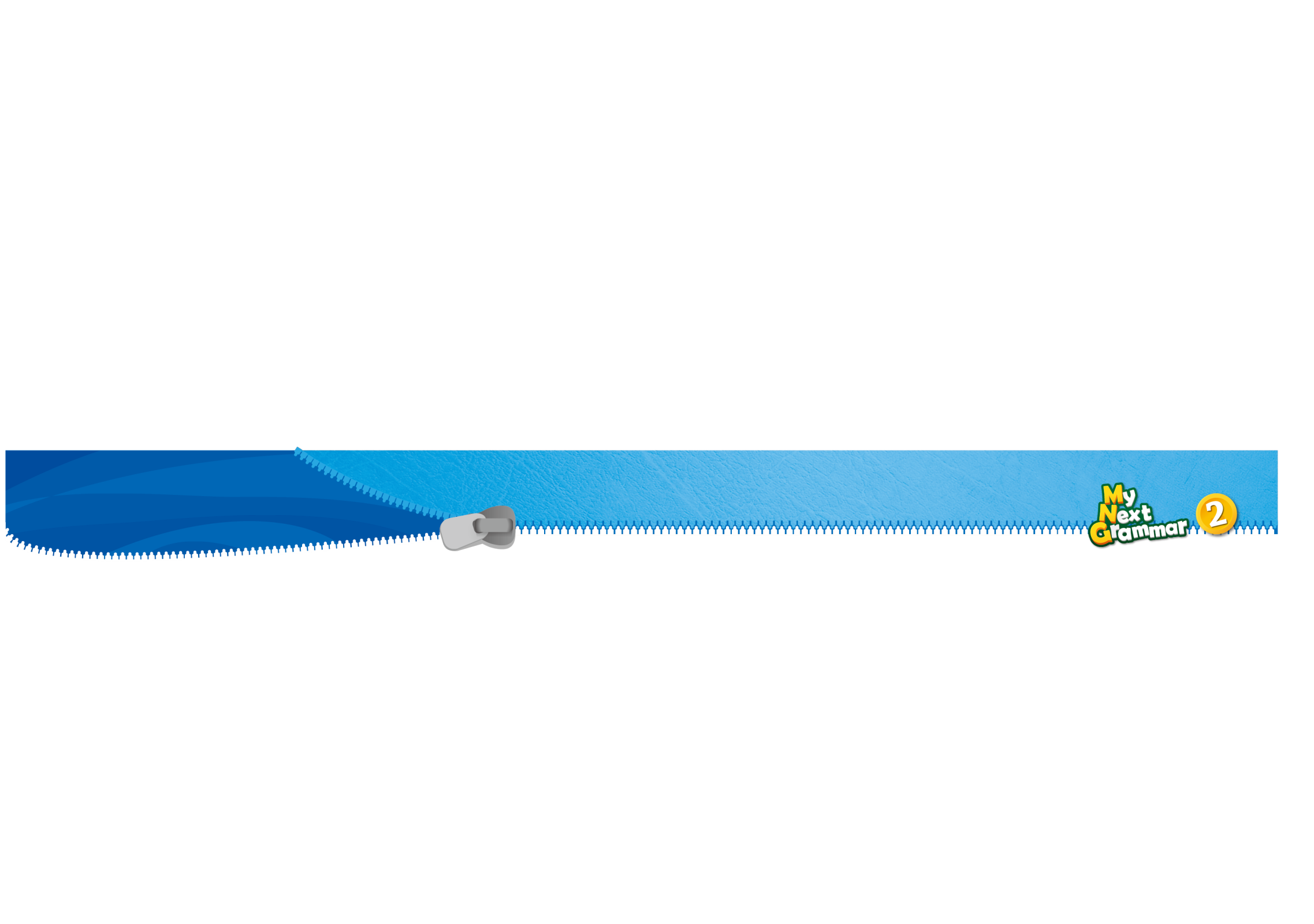 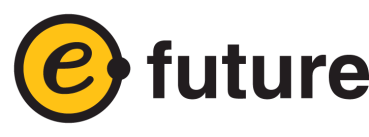 Lesson 19 Relative Clauses
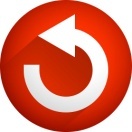 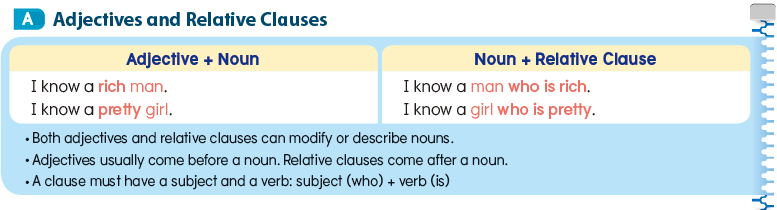 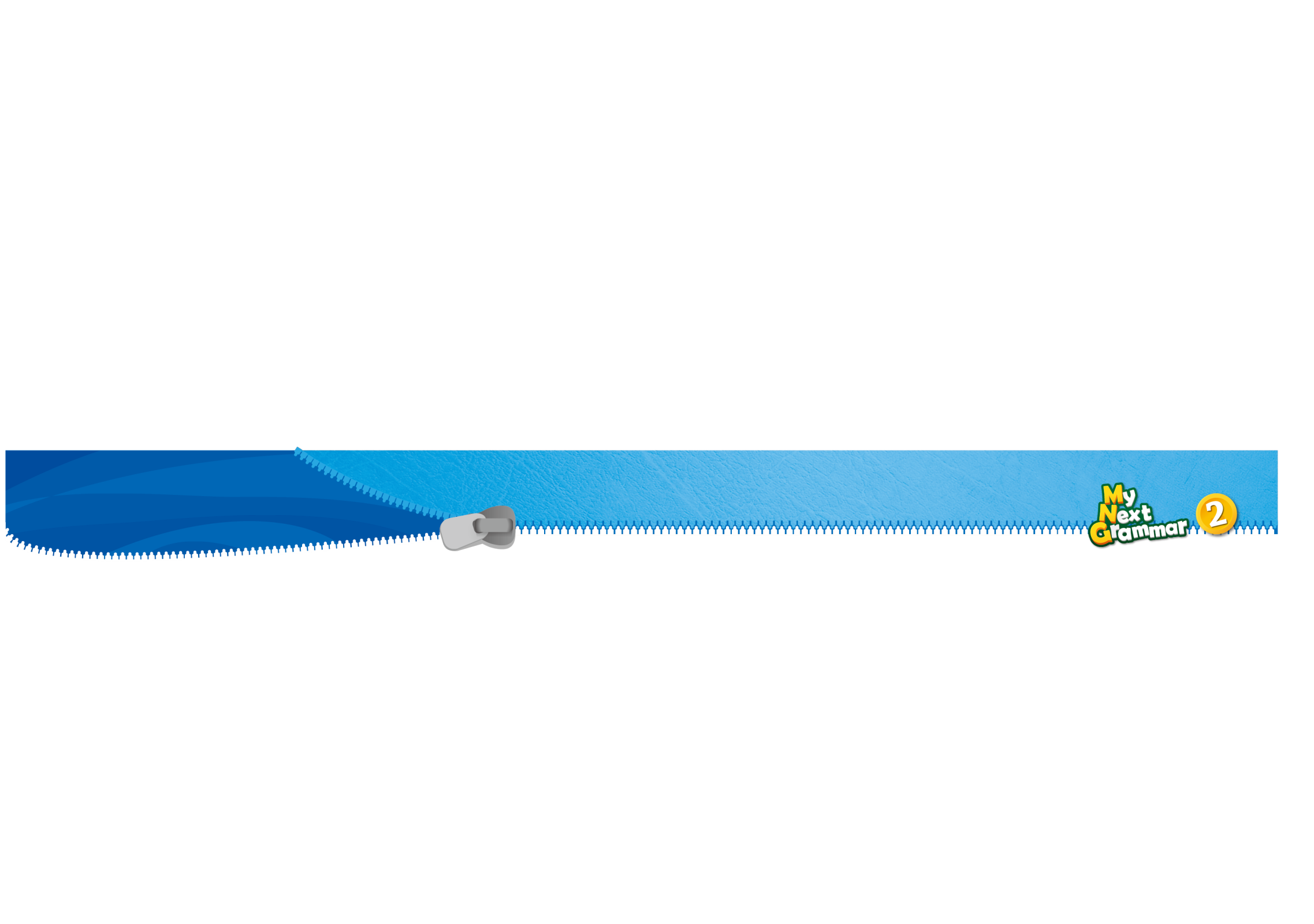 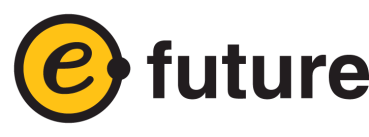 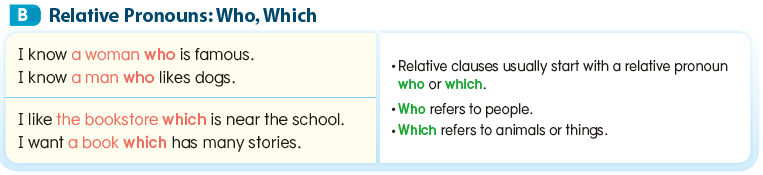 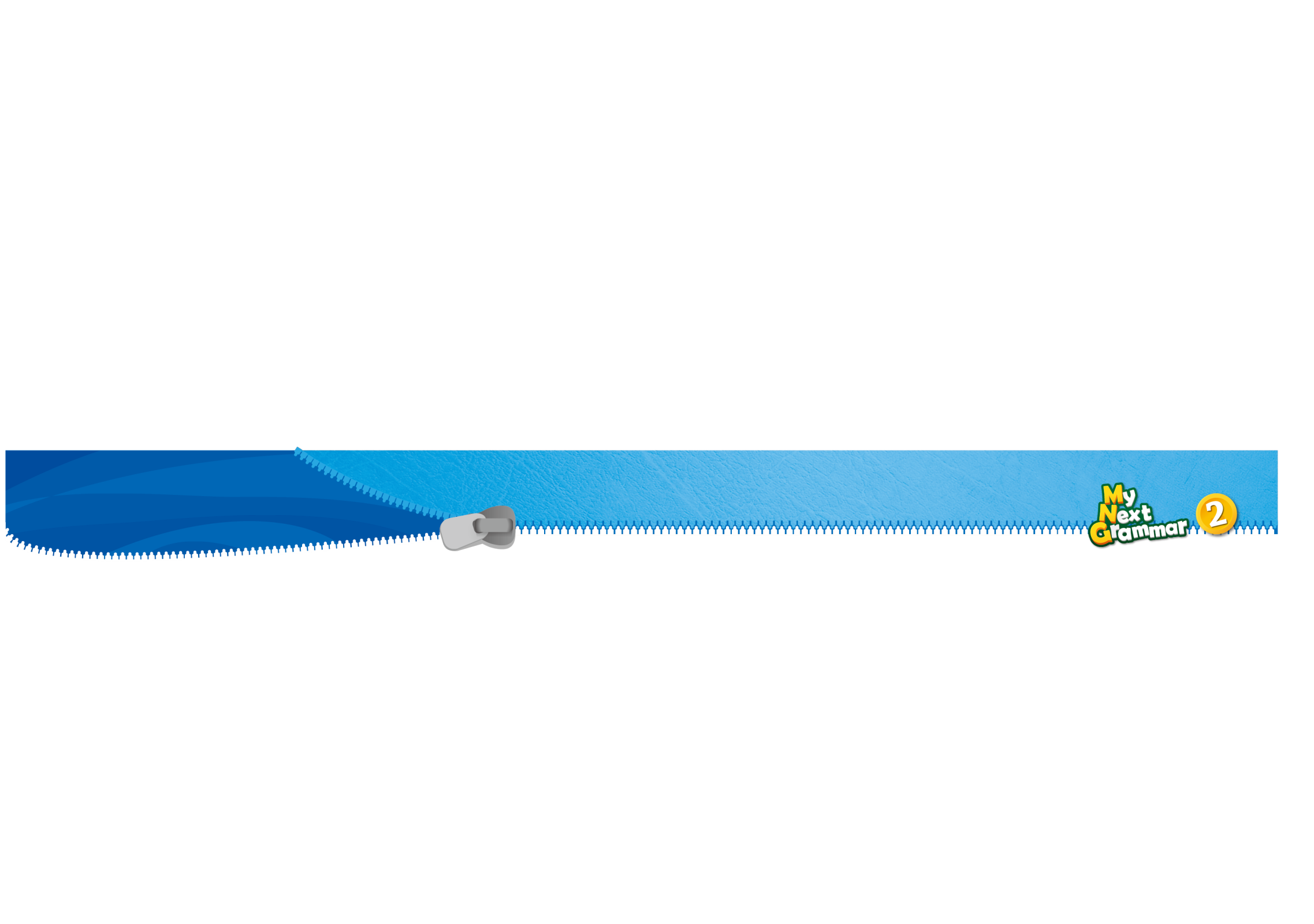 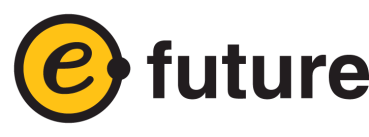 Lesson 20 Conditionals: If
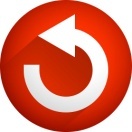 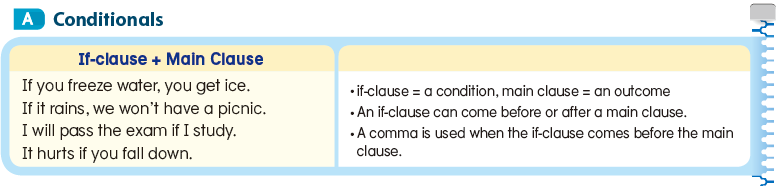 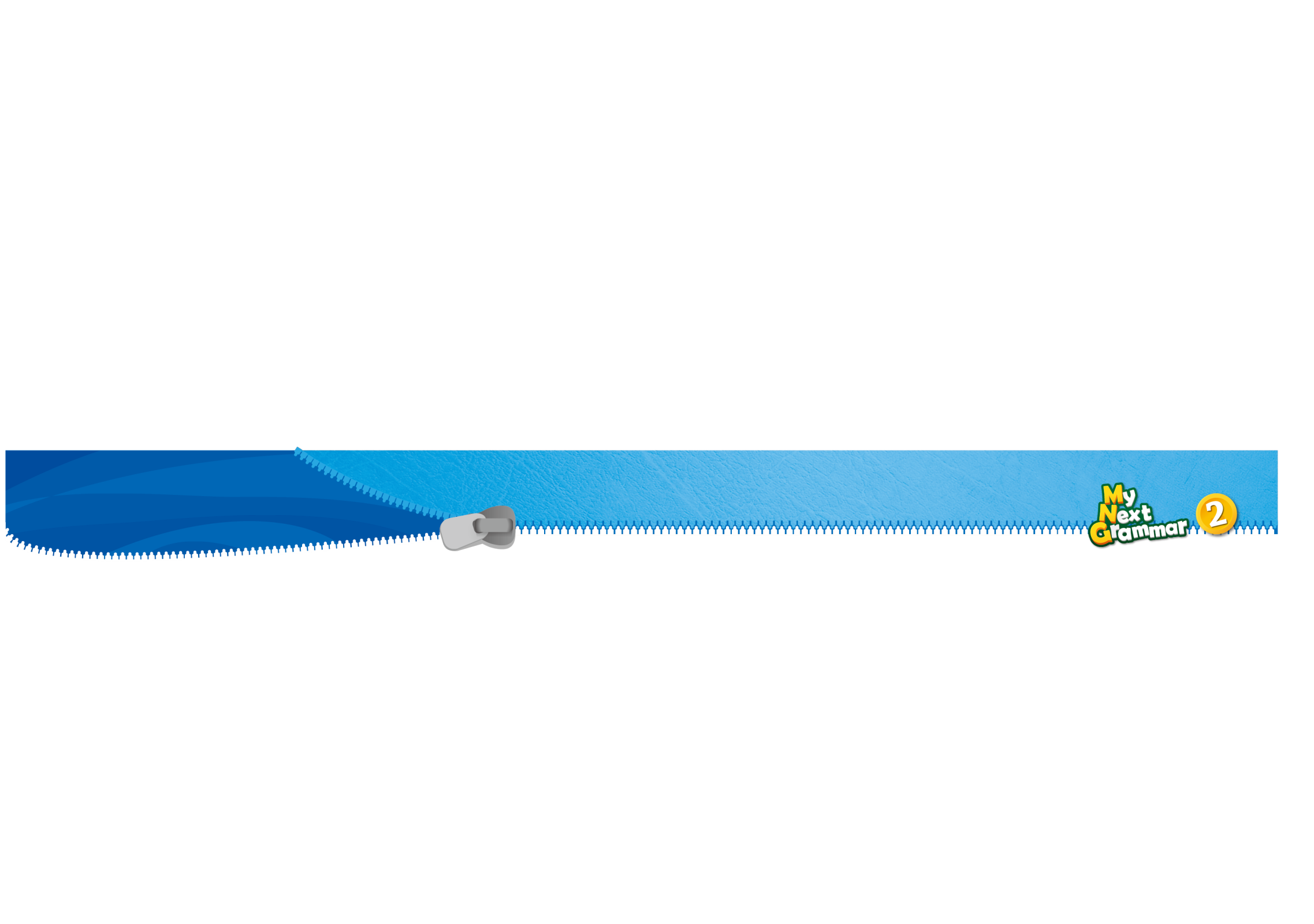 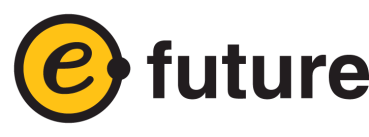 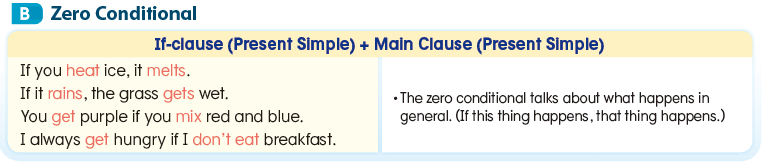 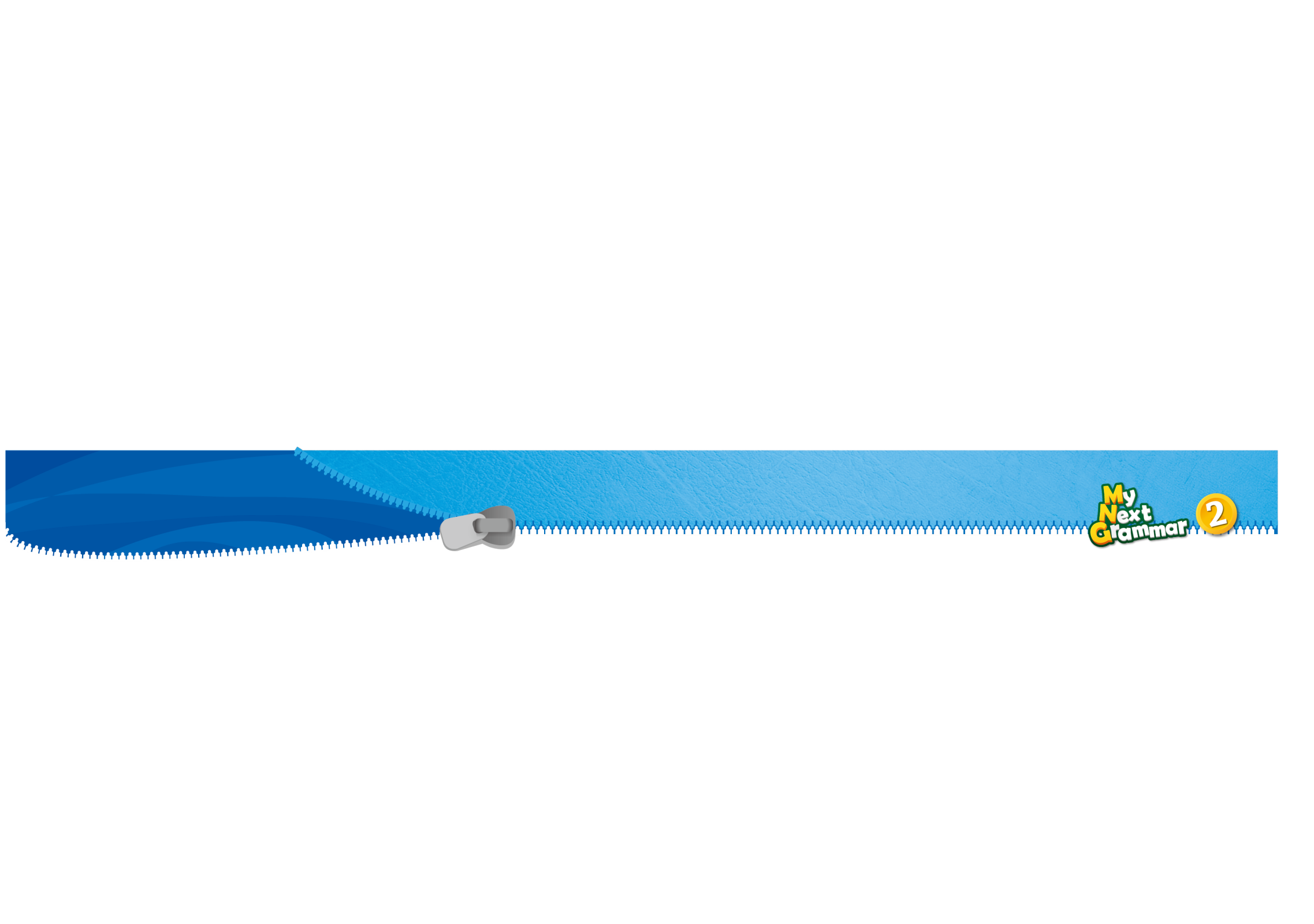 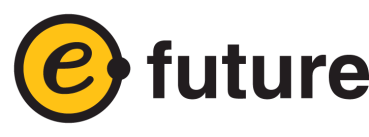 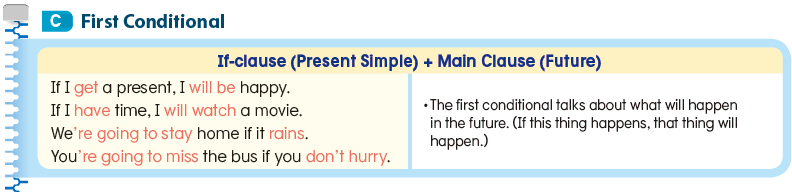 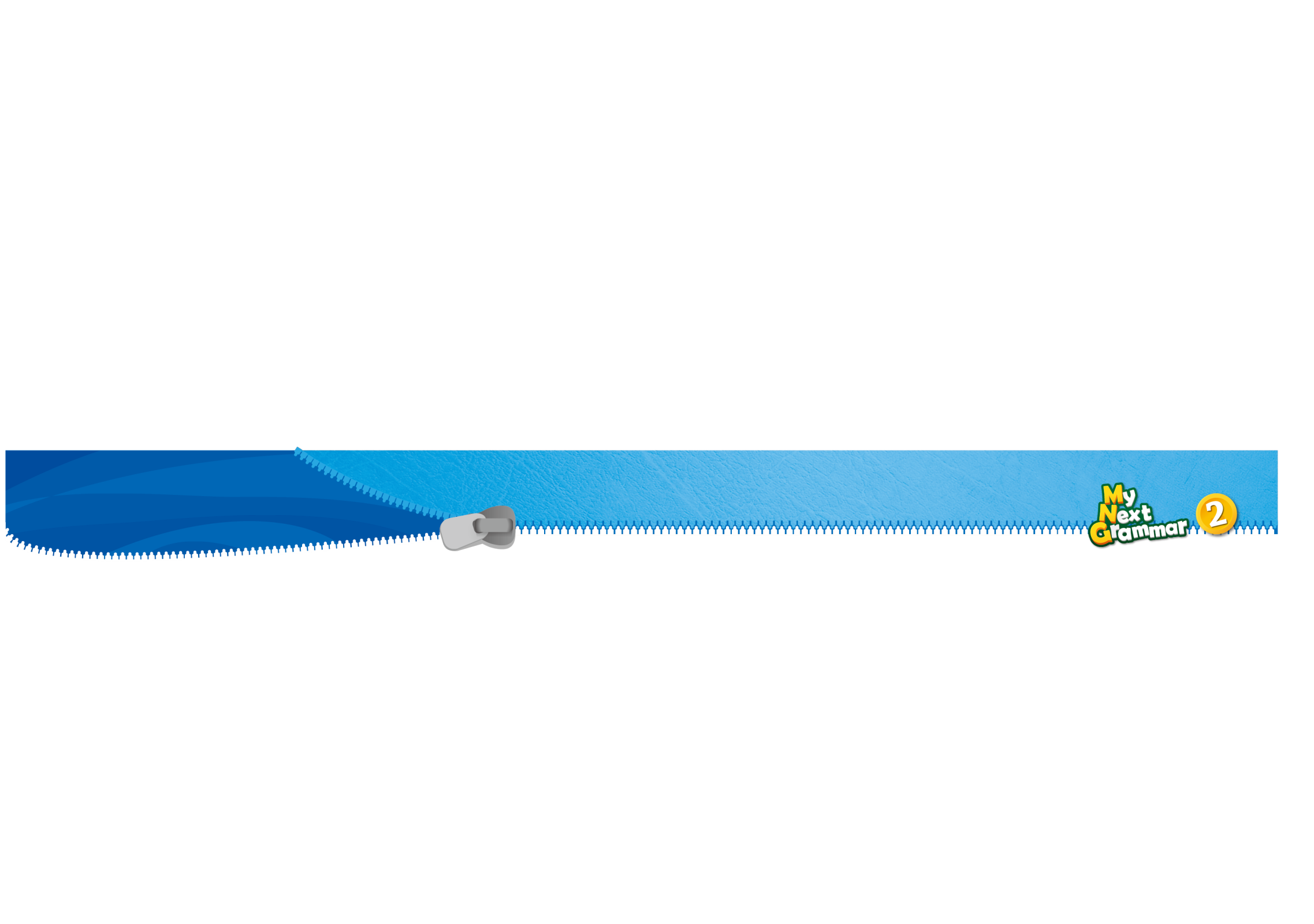 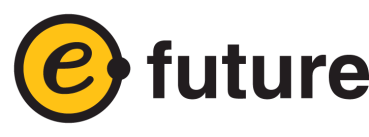 Lesson 21 Information Questions
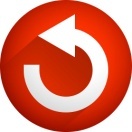 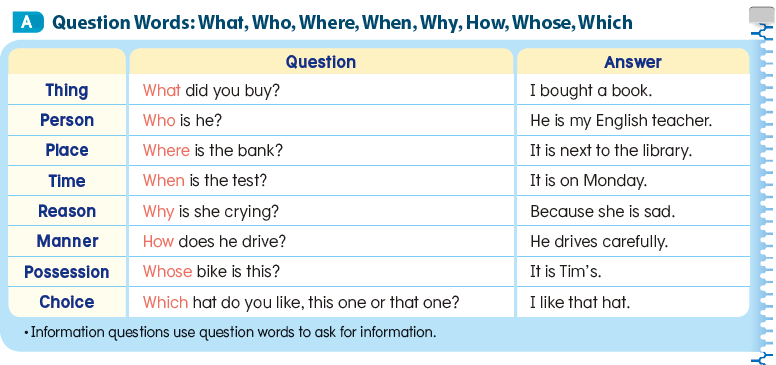 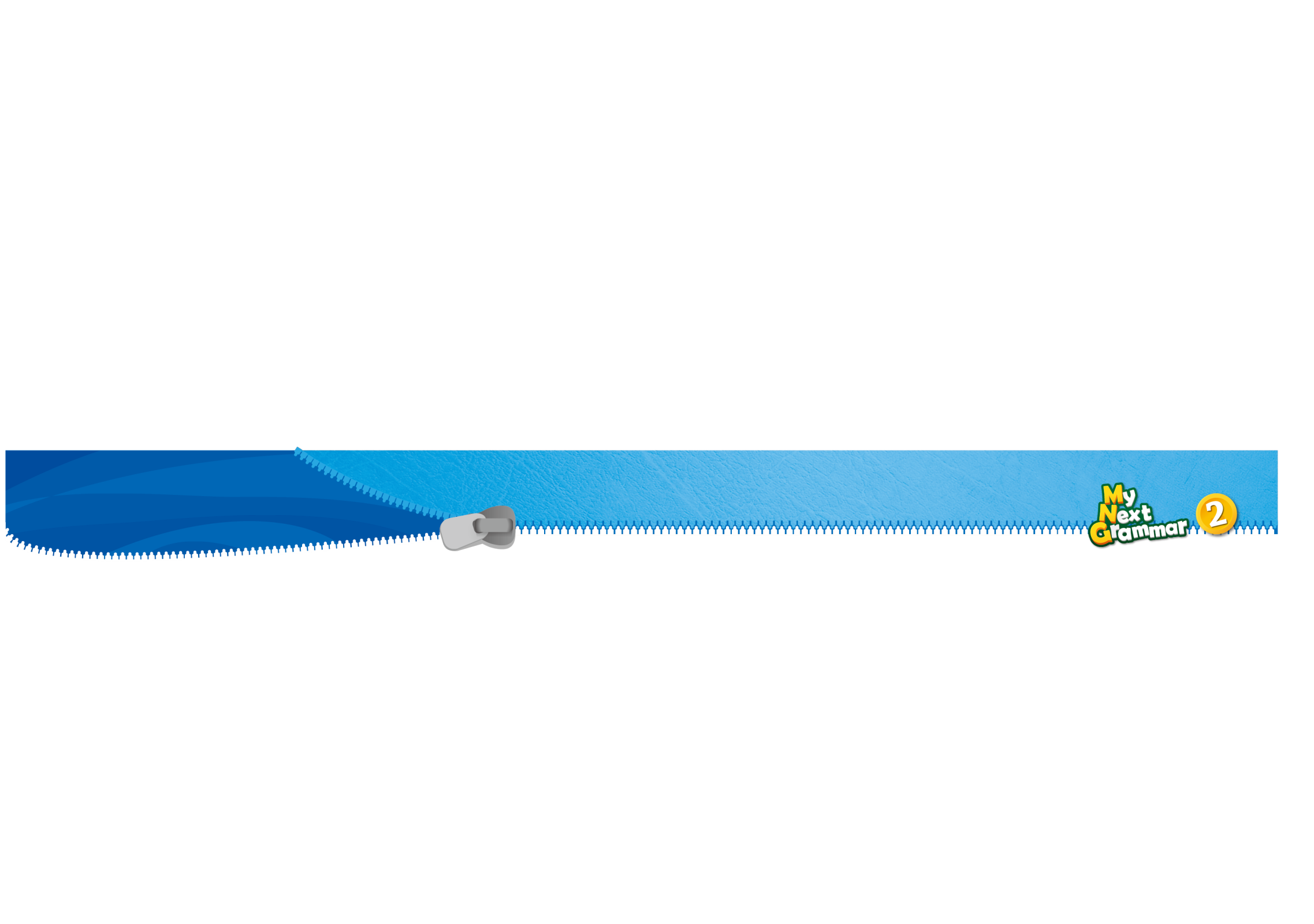 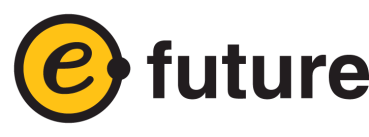 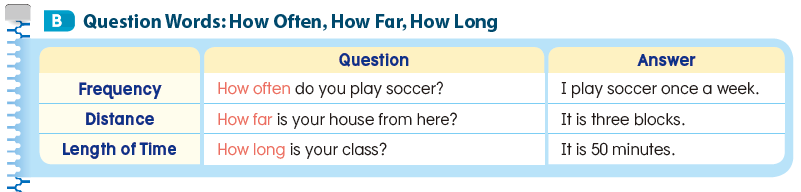 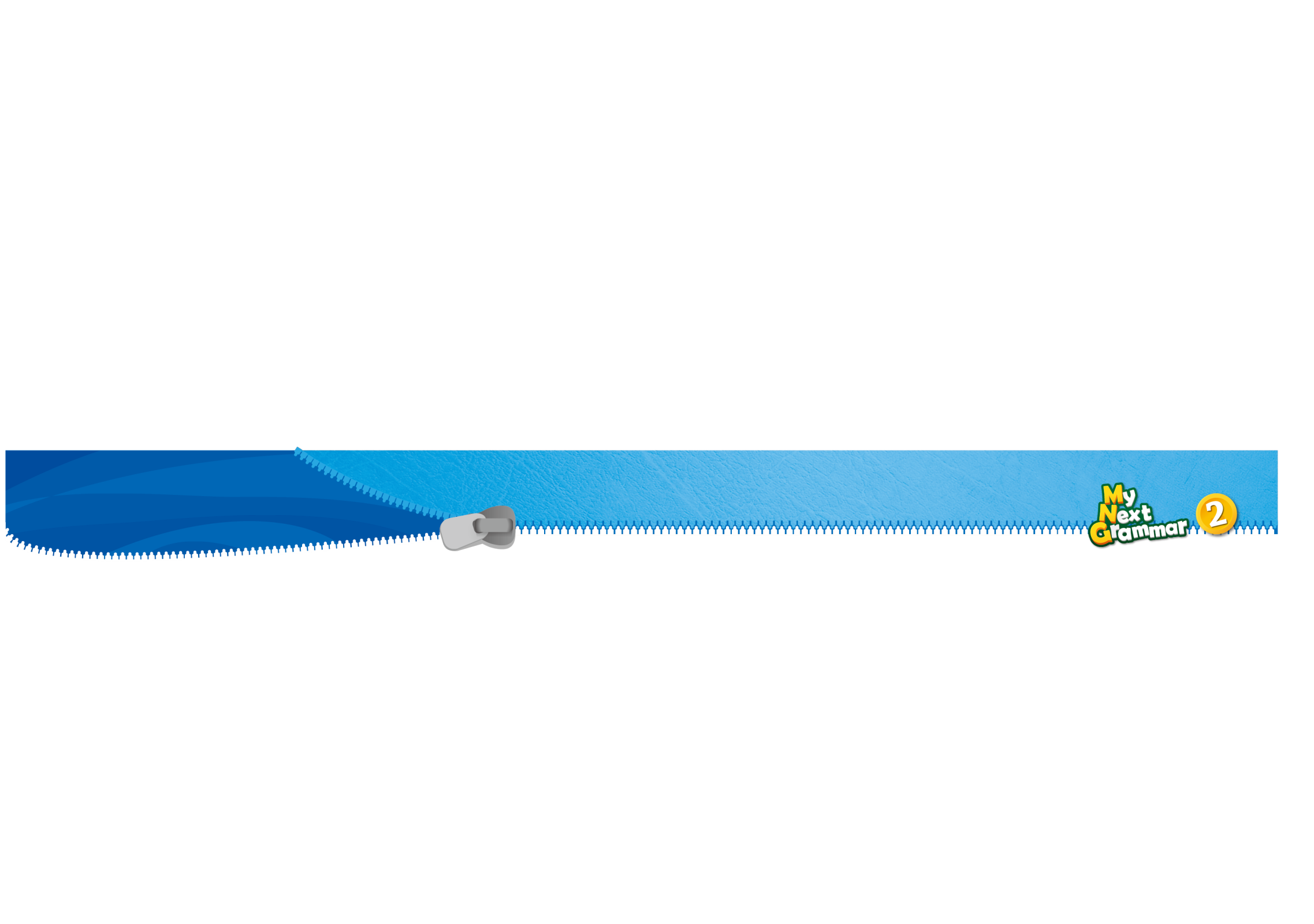 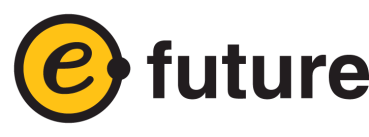 Lesson 22 Types of Sentences
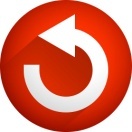 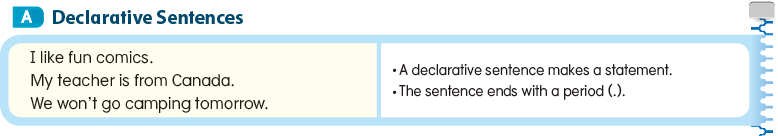 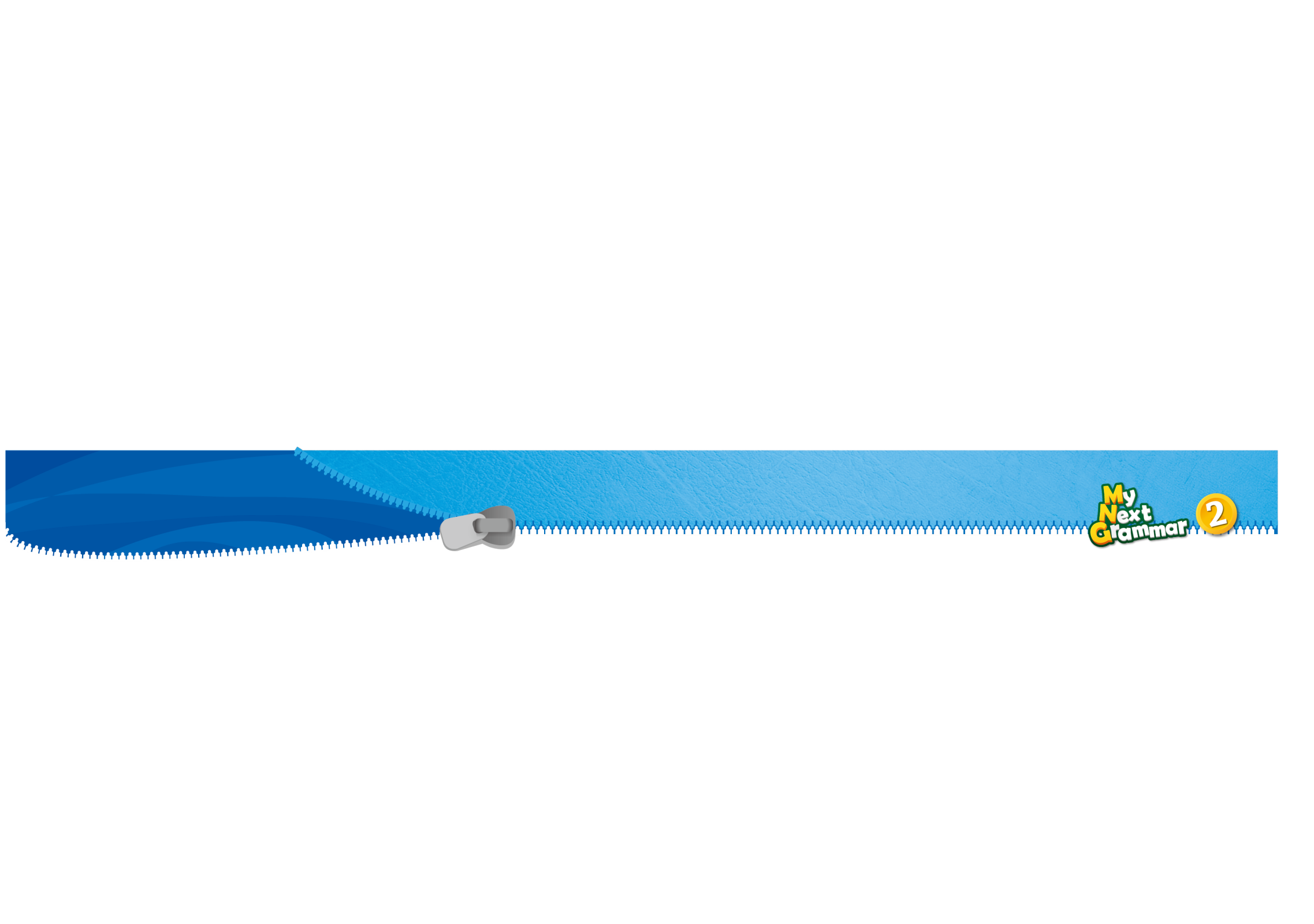 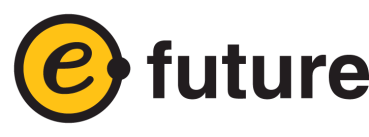 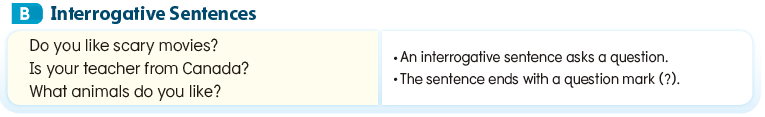 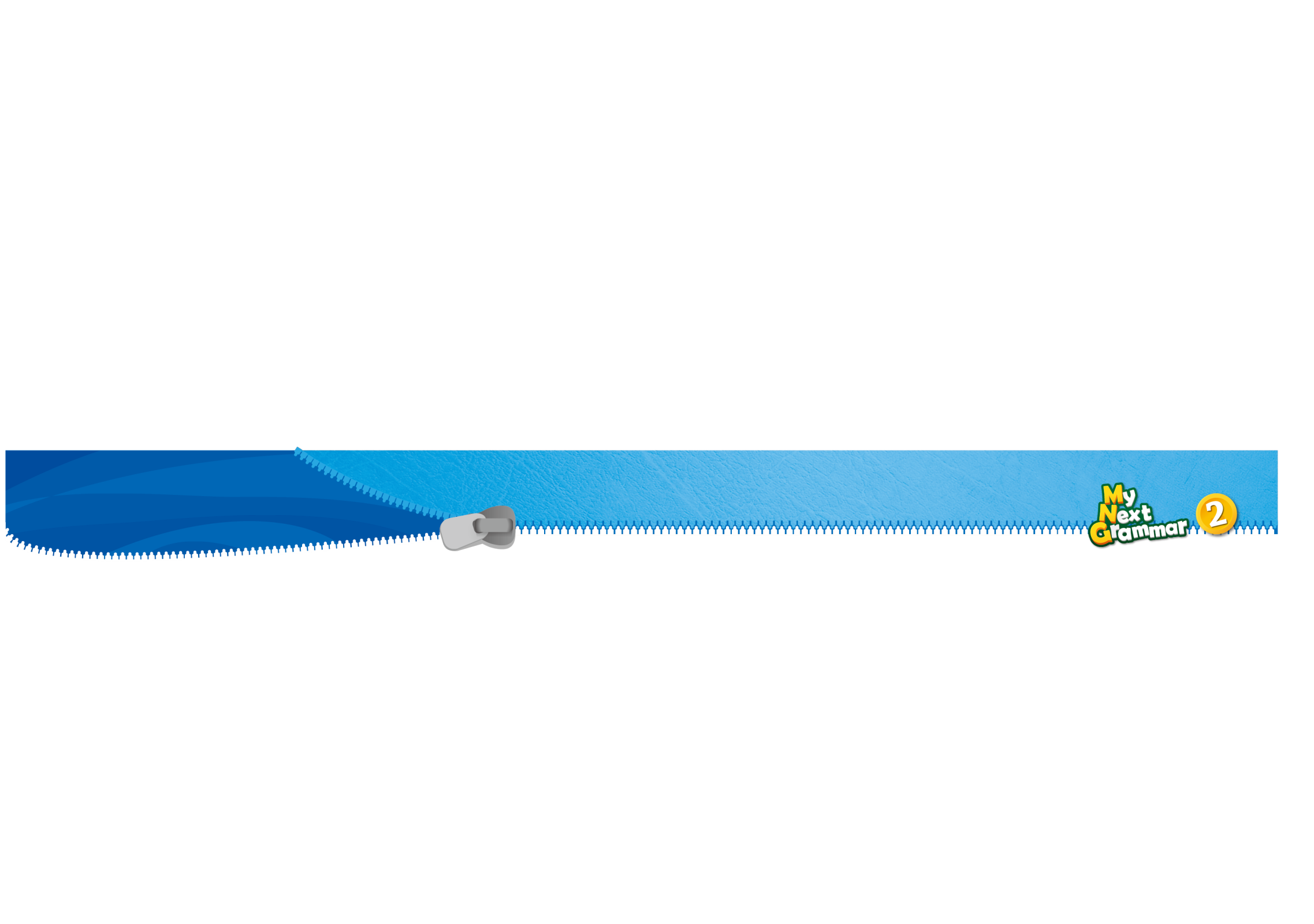 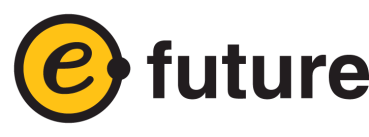 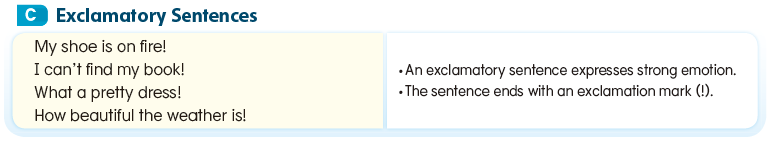 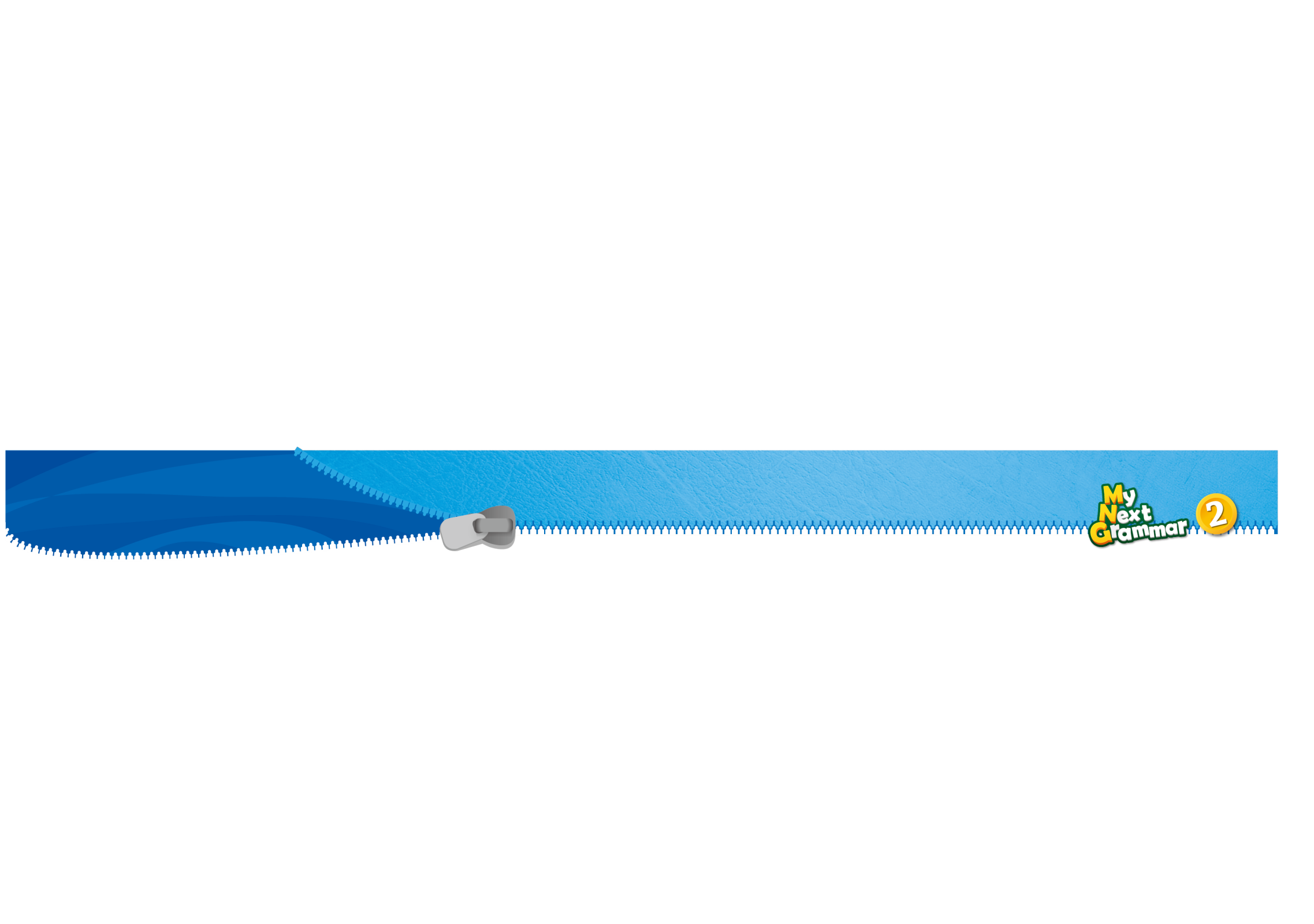 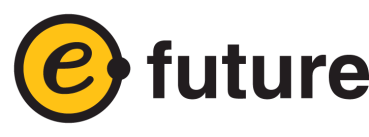 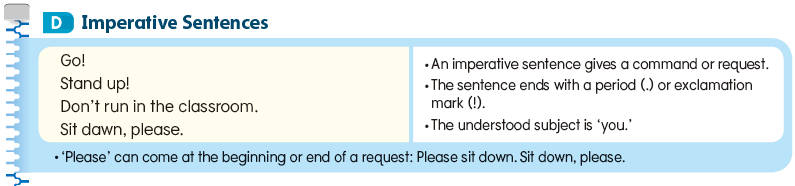